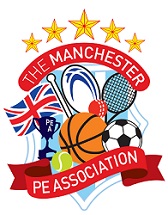 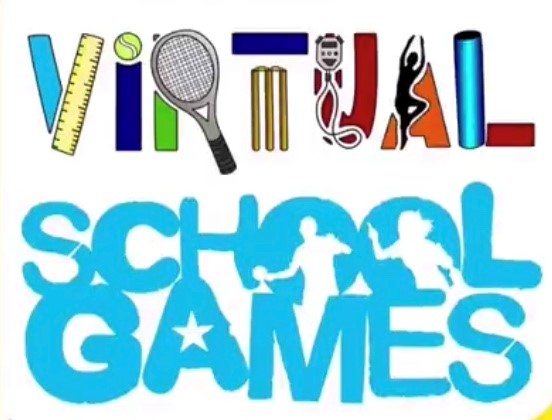 VIRTUAL SCHOOL GAMES
Intra School Competition Programme
football
       @MCRSCHOOLSPE   #MANCHESTERVIRTUALSCHOOLGAMES
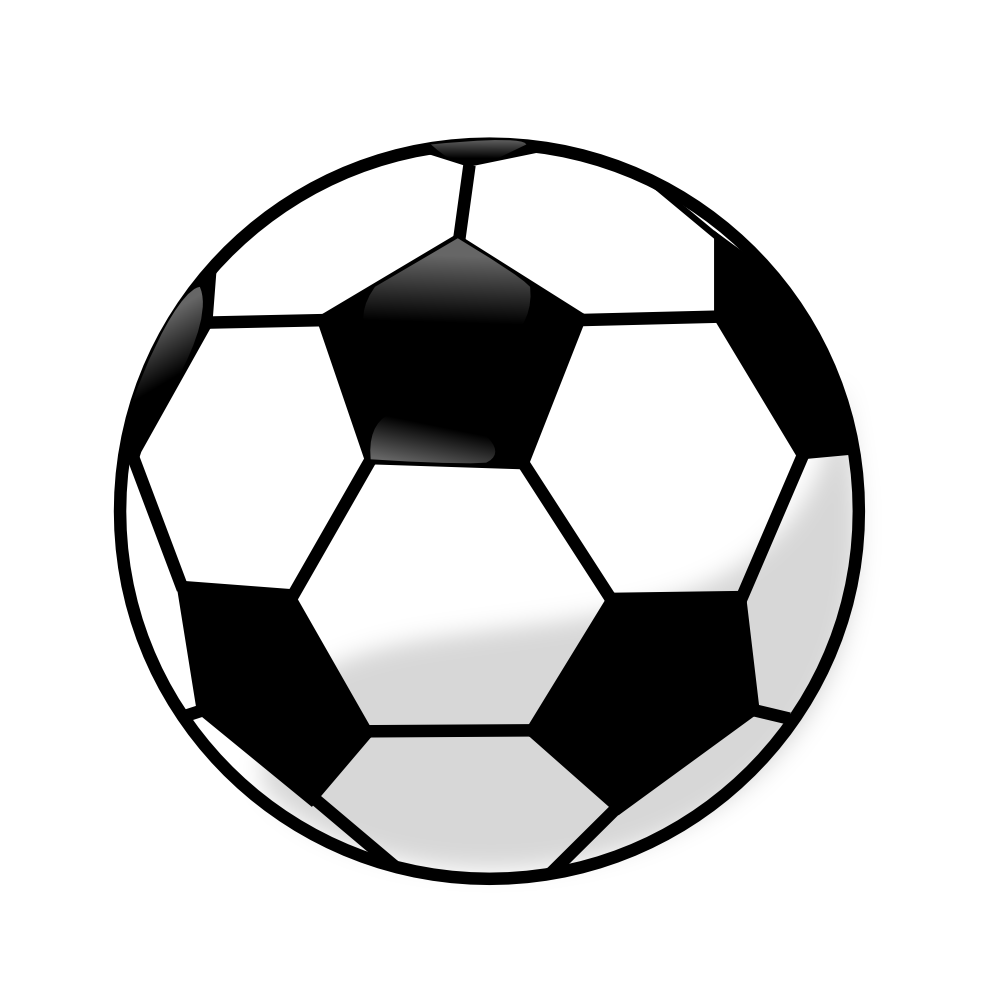 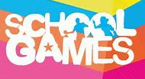 Station 1: kicking / lofted pass
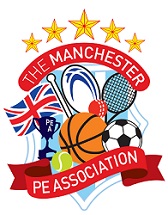 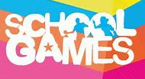 Equipment & Set Up
How to Play
Players have 3 consecutive kicks from between the yellow marker cones
Teams of 6 players
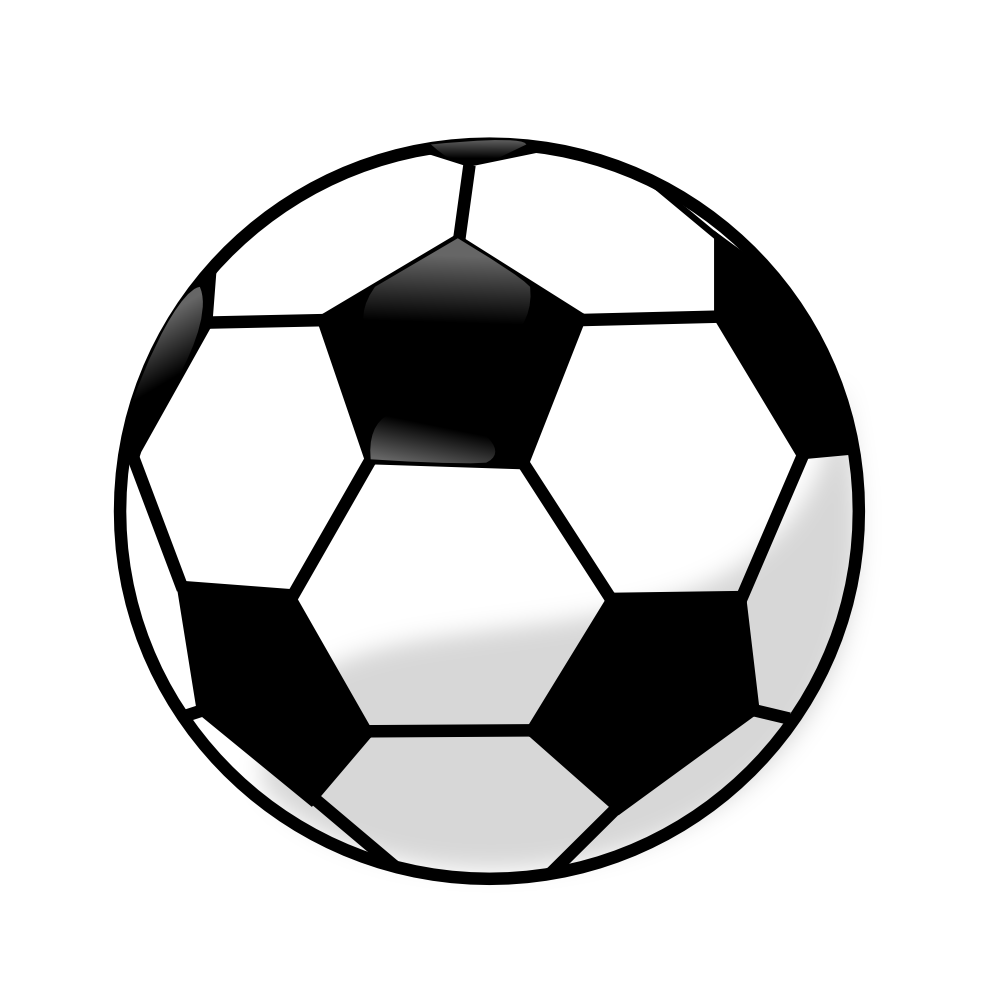 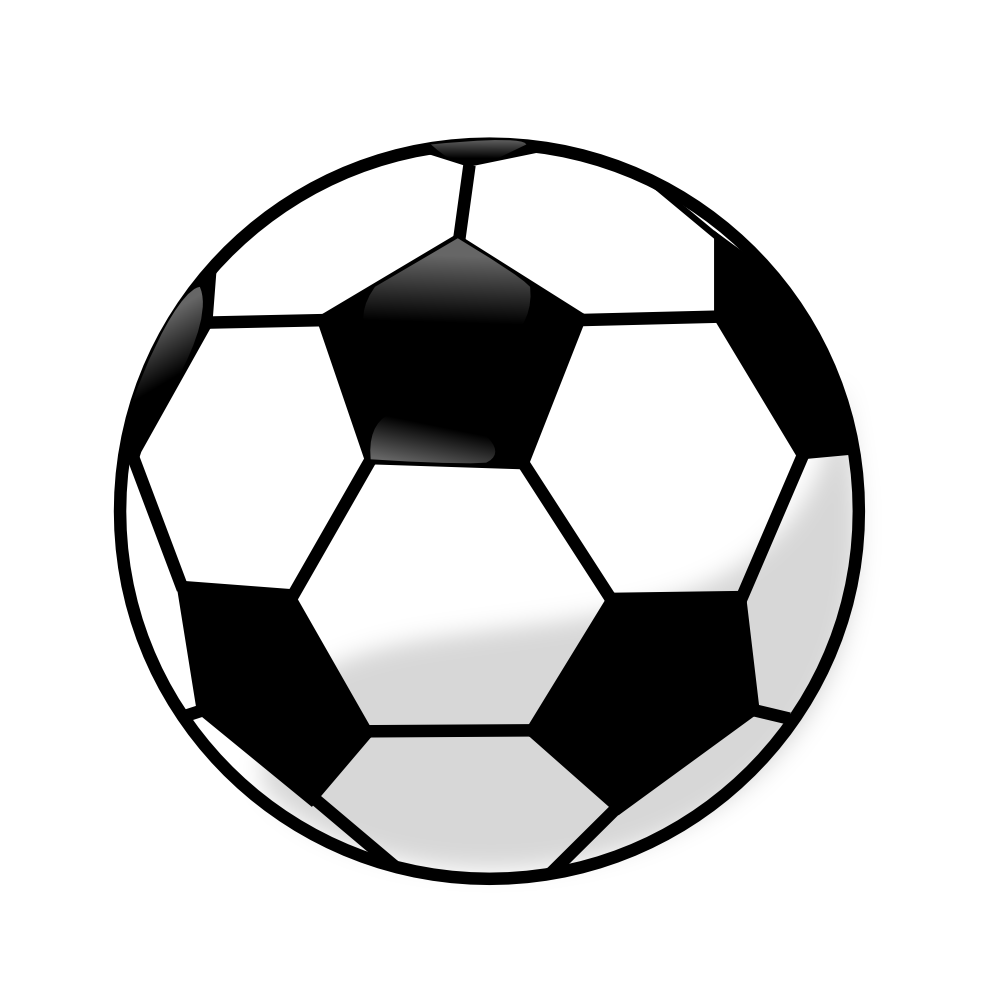 Activity set out as per diagram
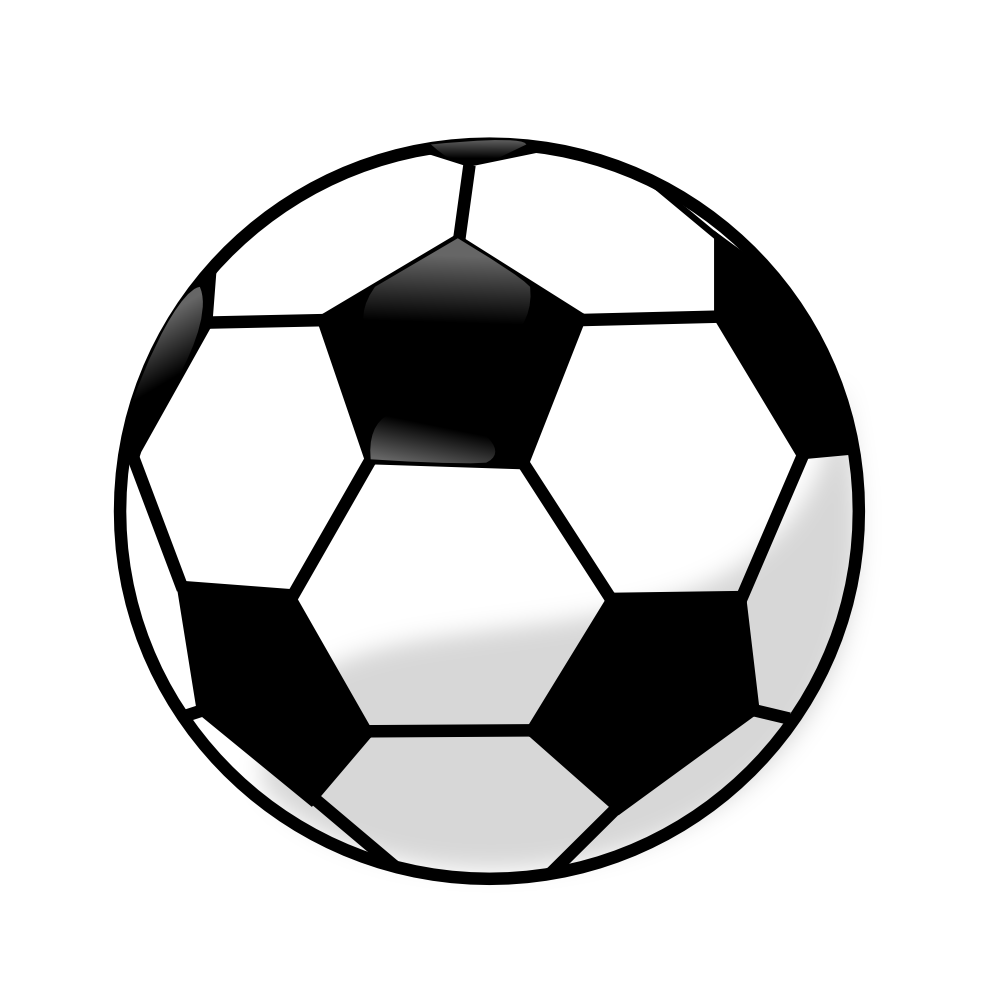 All other players wait their turn at the wait cone
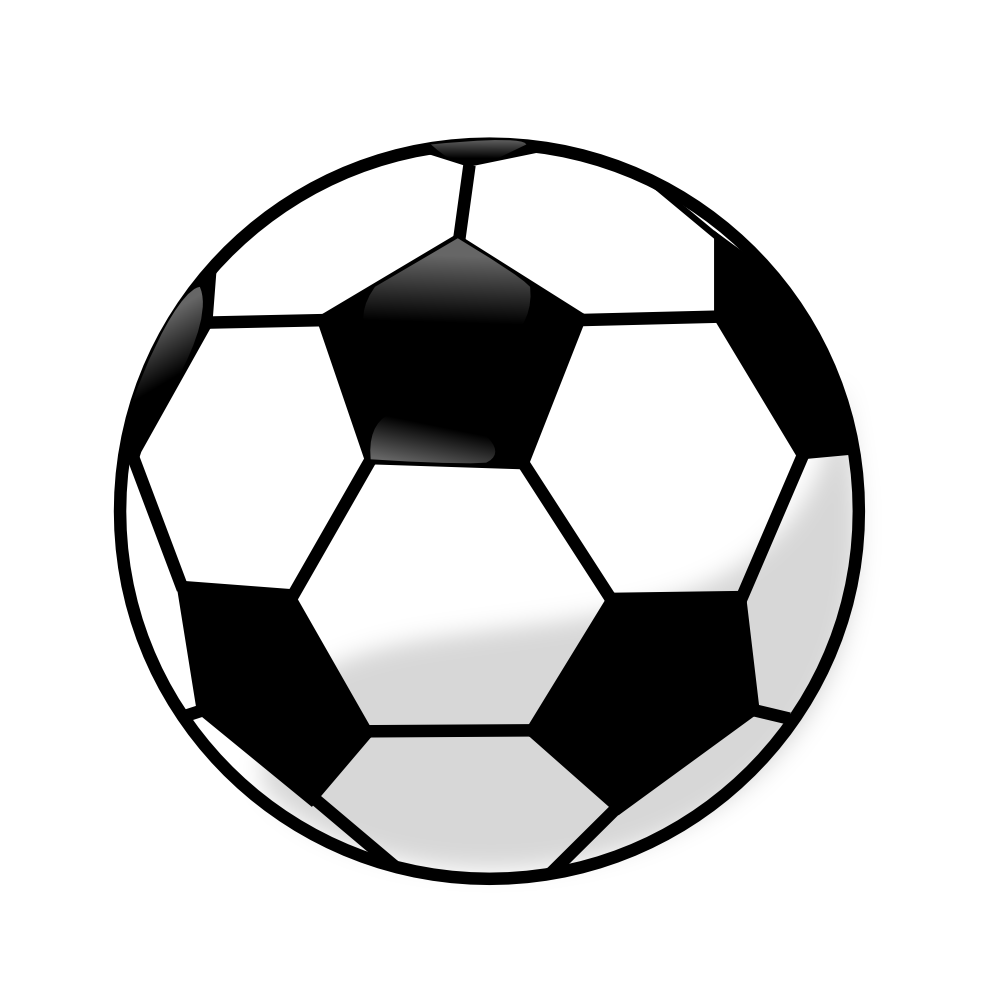 Equipment: marker cones, footballs x3
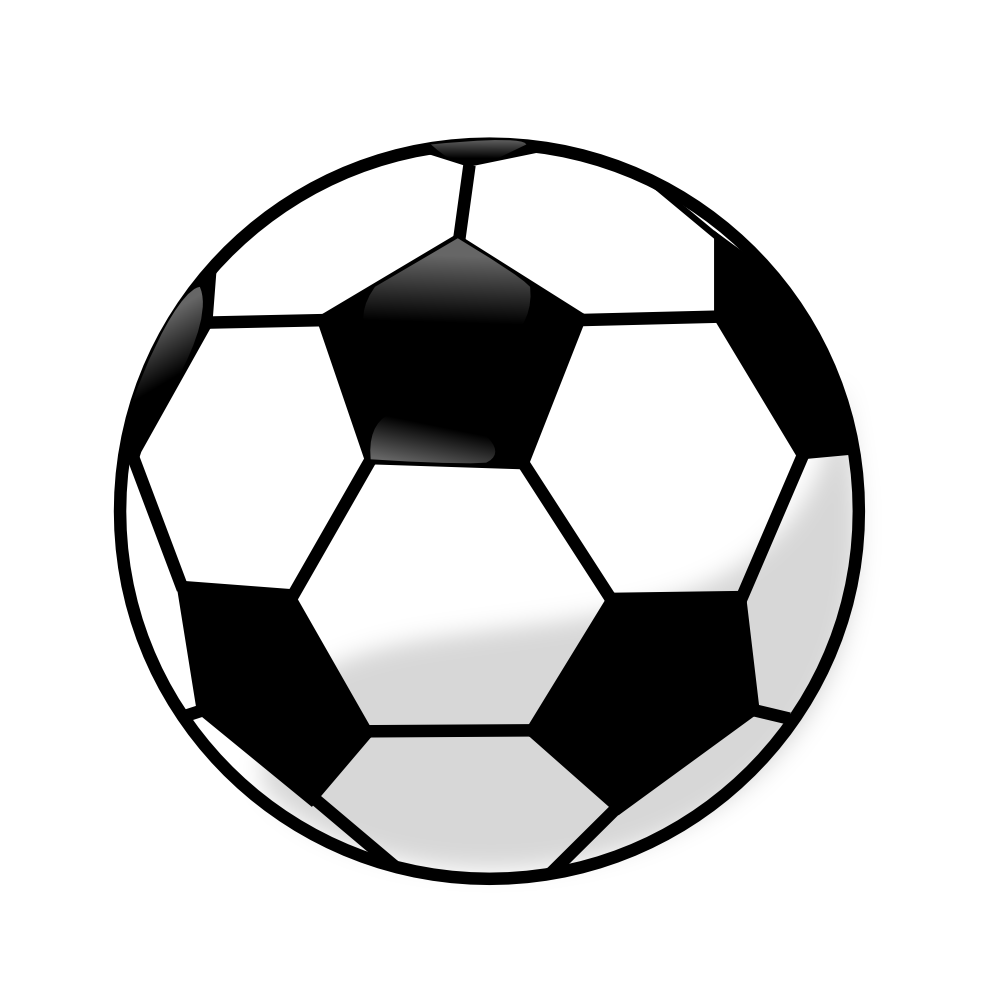 Players kick the ball forward in the air into the scoring zone
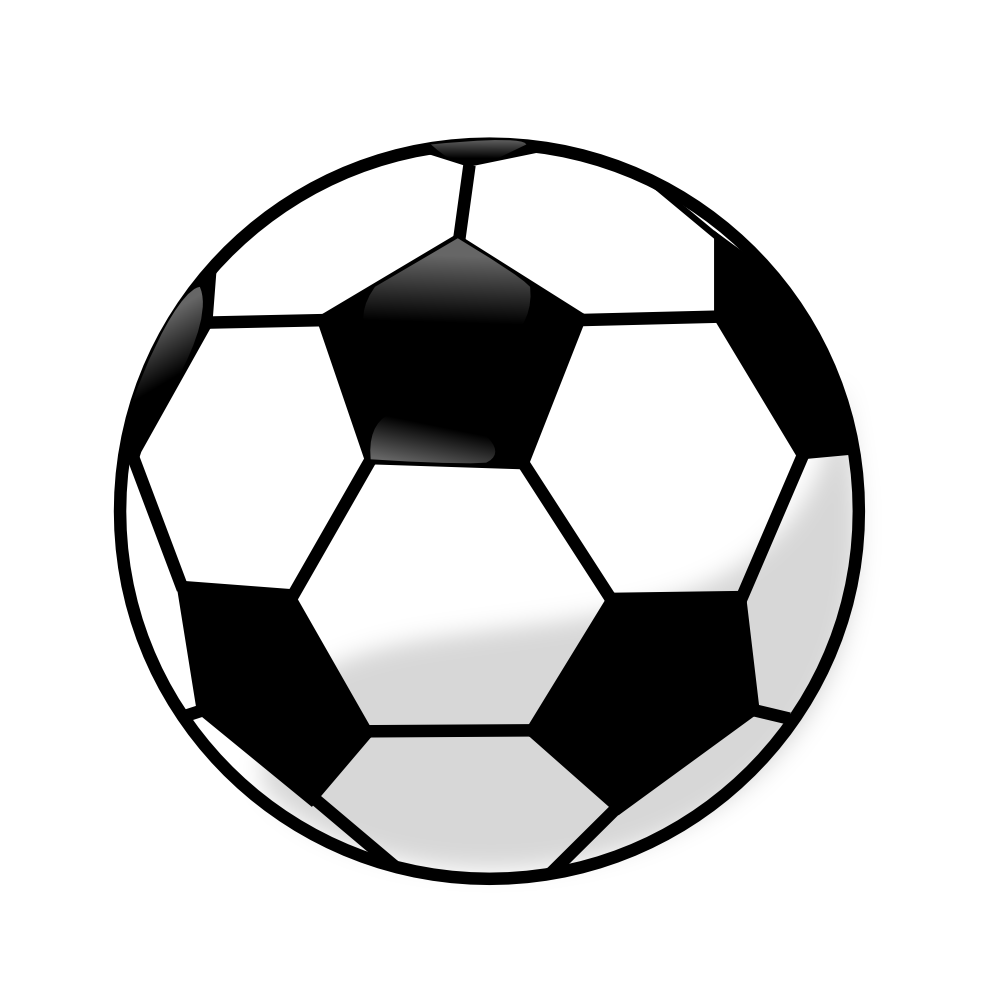 Place the cones in a straight line 10m apart
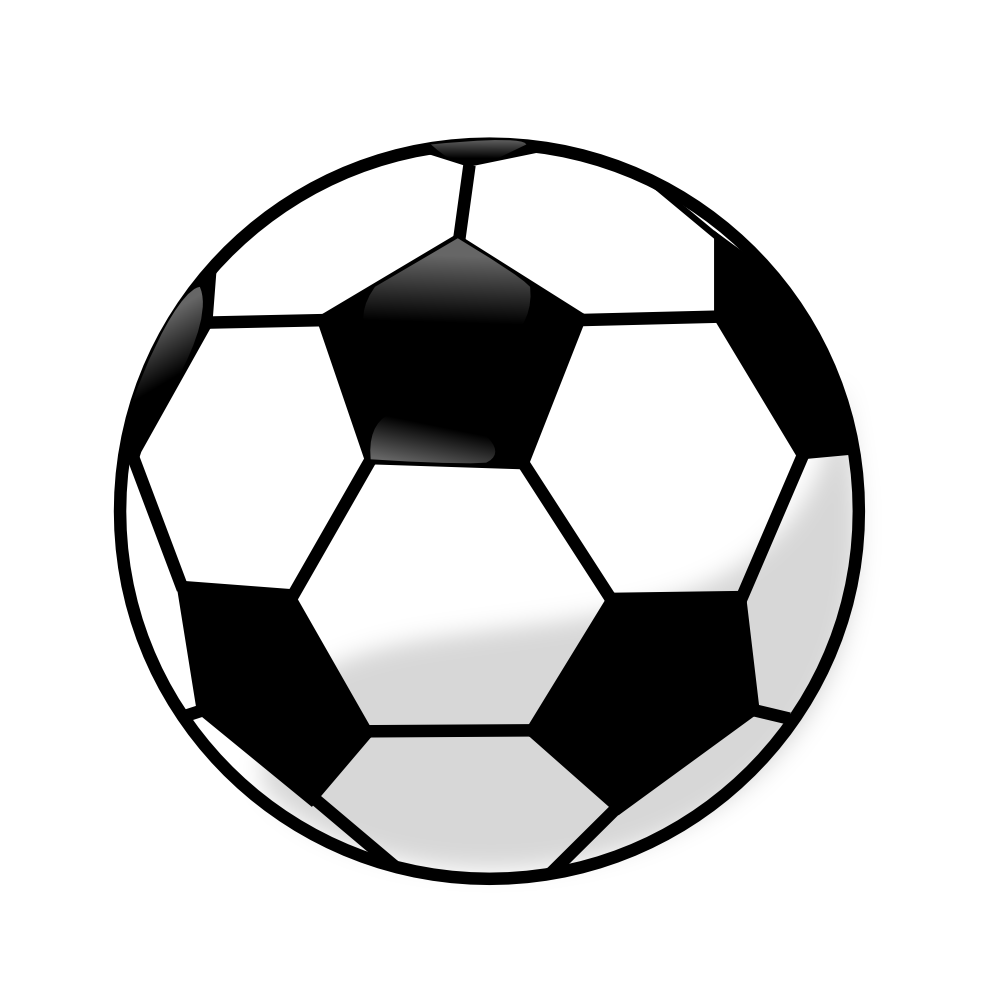 Sports Leaders to co-ordinate and score
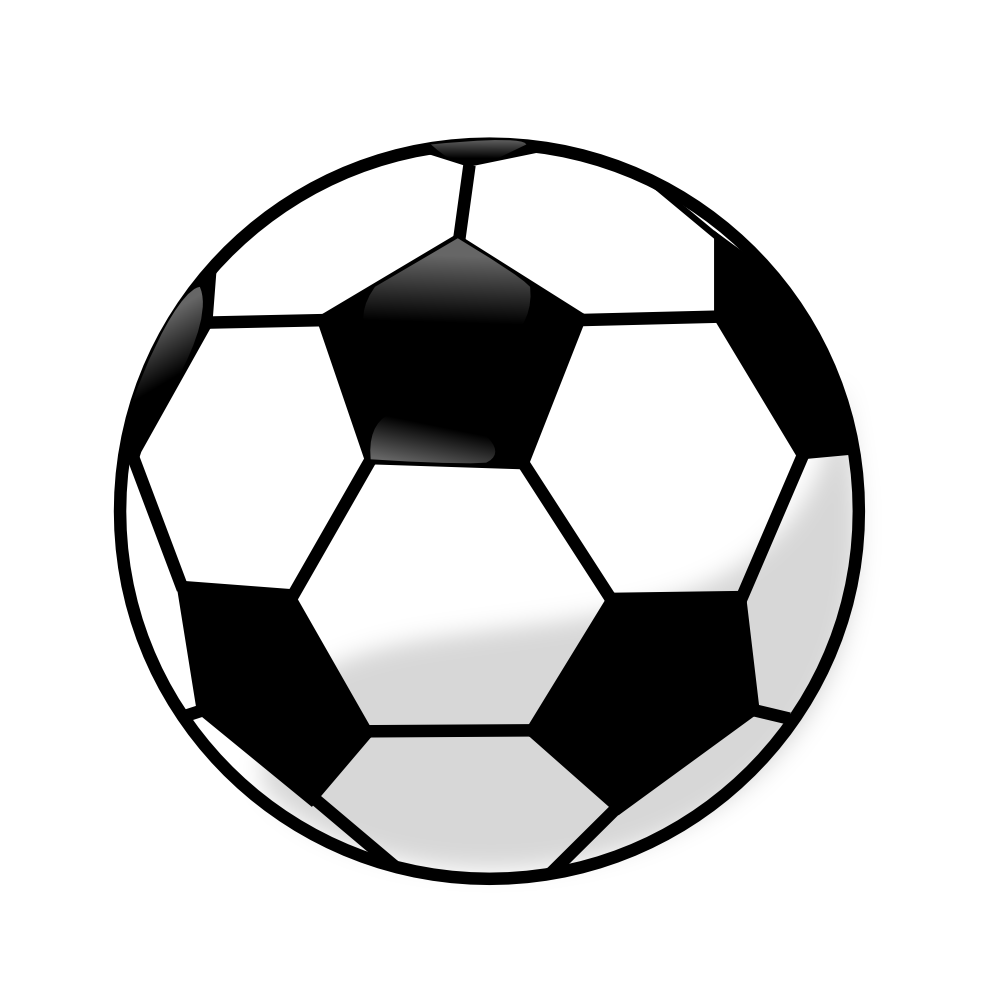 Points are awarded on where the ball first lands
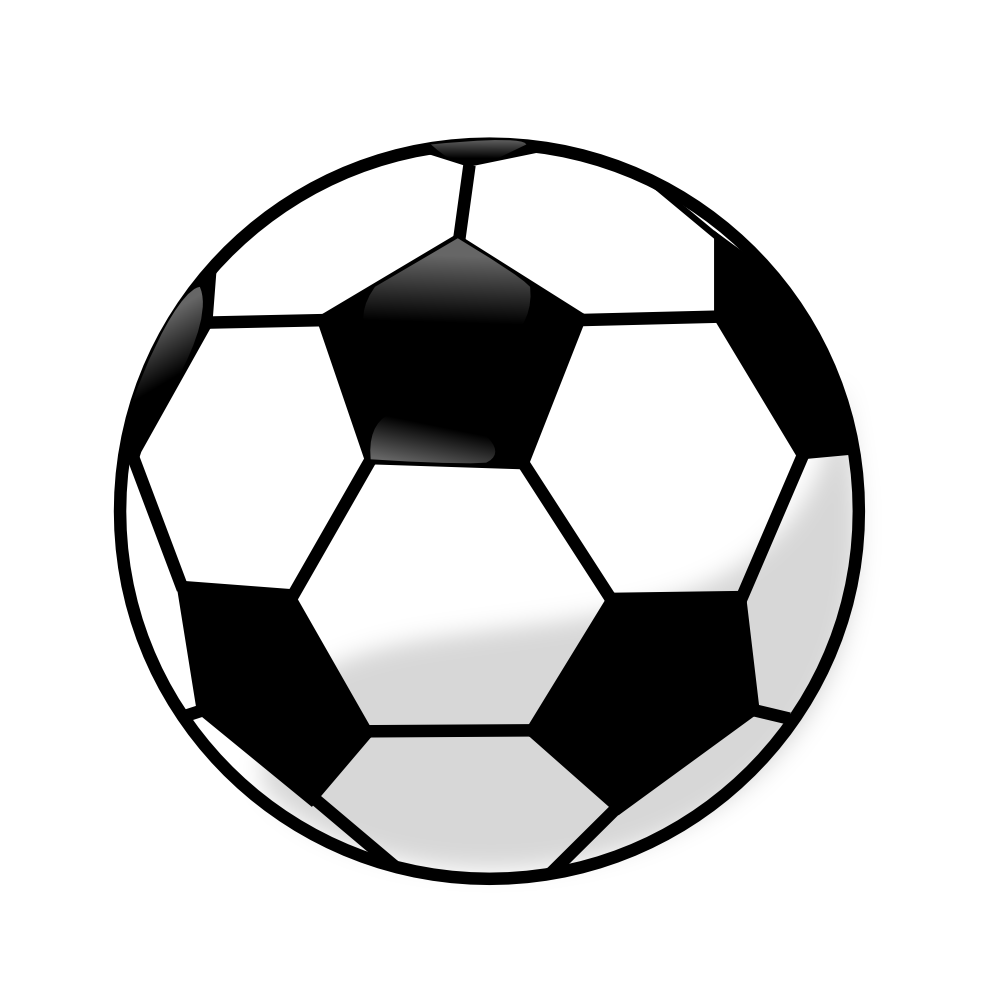 Scoring: Record each players total score and add together to calculate the overall team score.
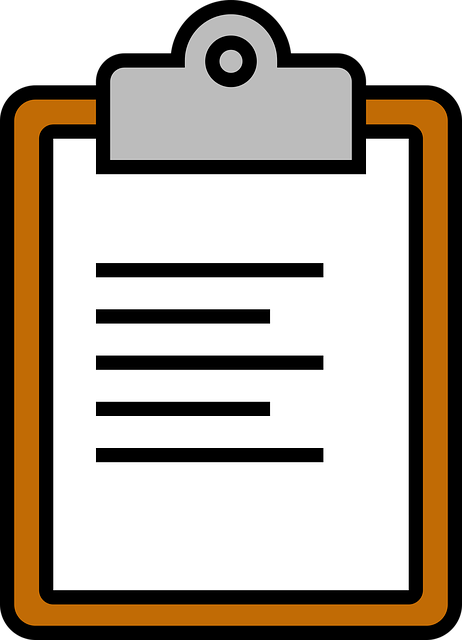 A players score is the total points from their 3 kicks
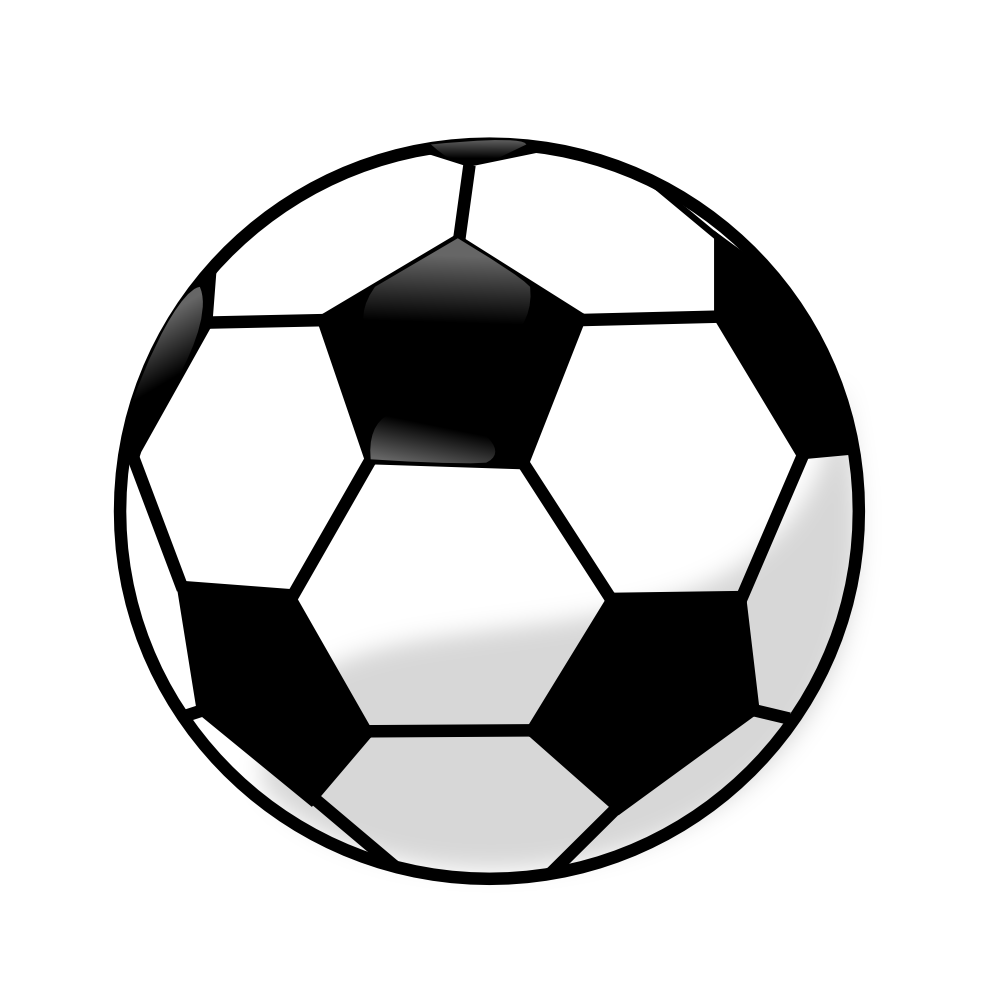 Non striking foot to be planted next to the ball on approach
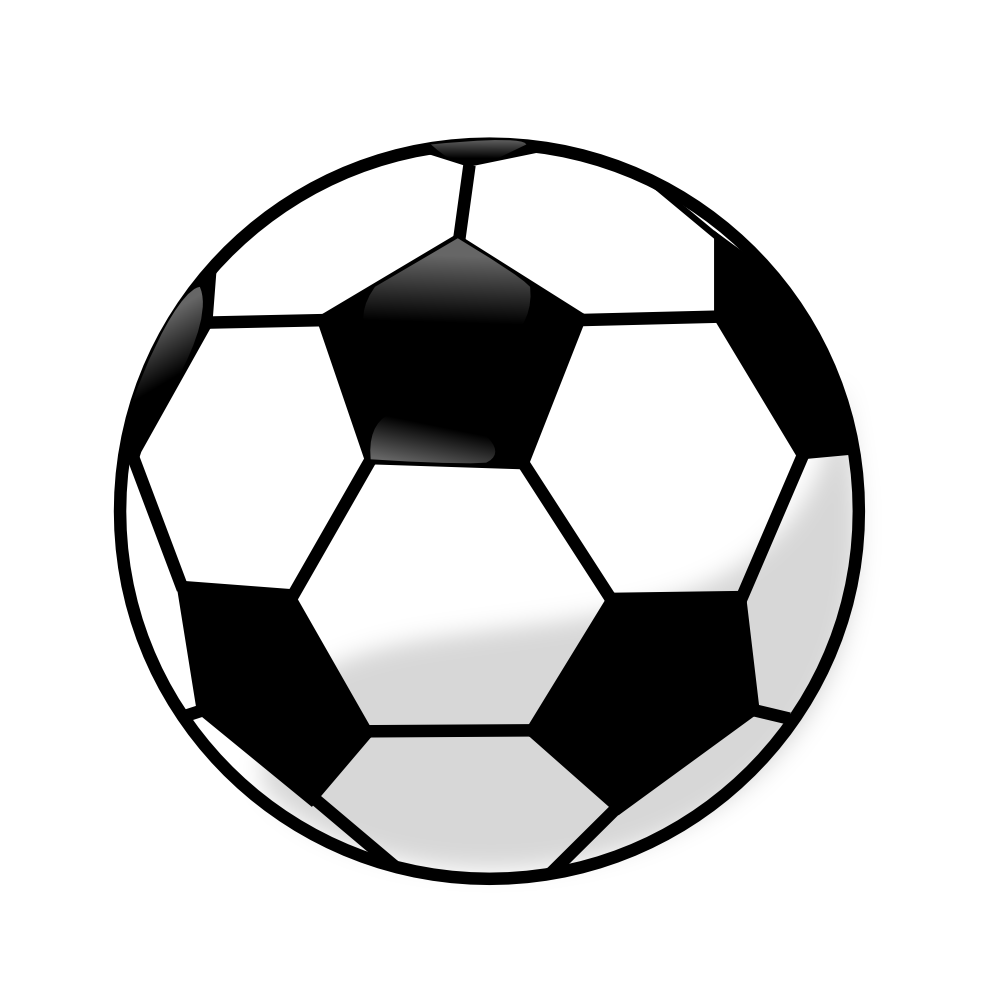 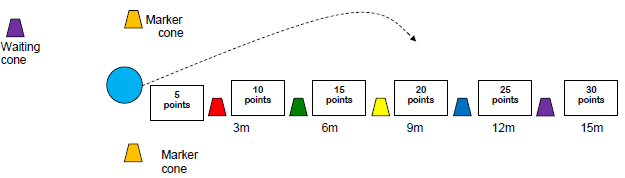 Head still over the ball as striking
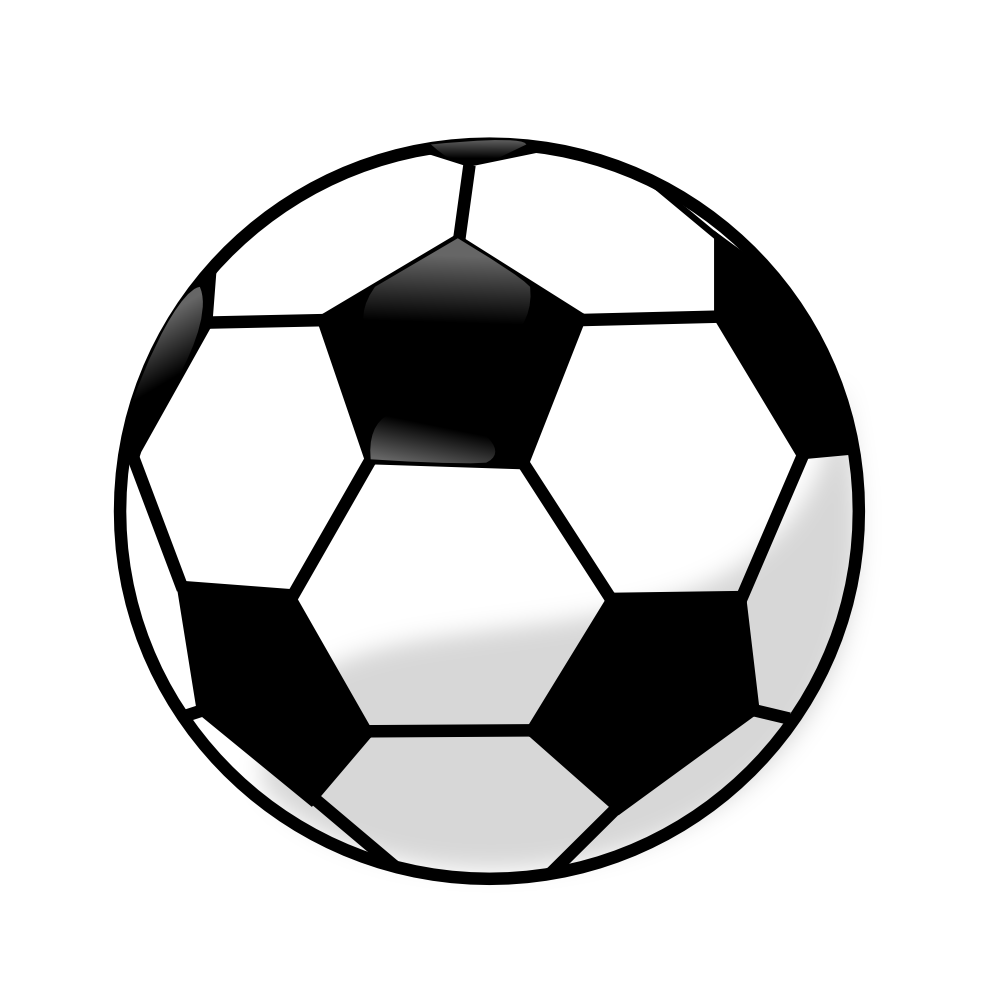 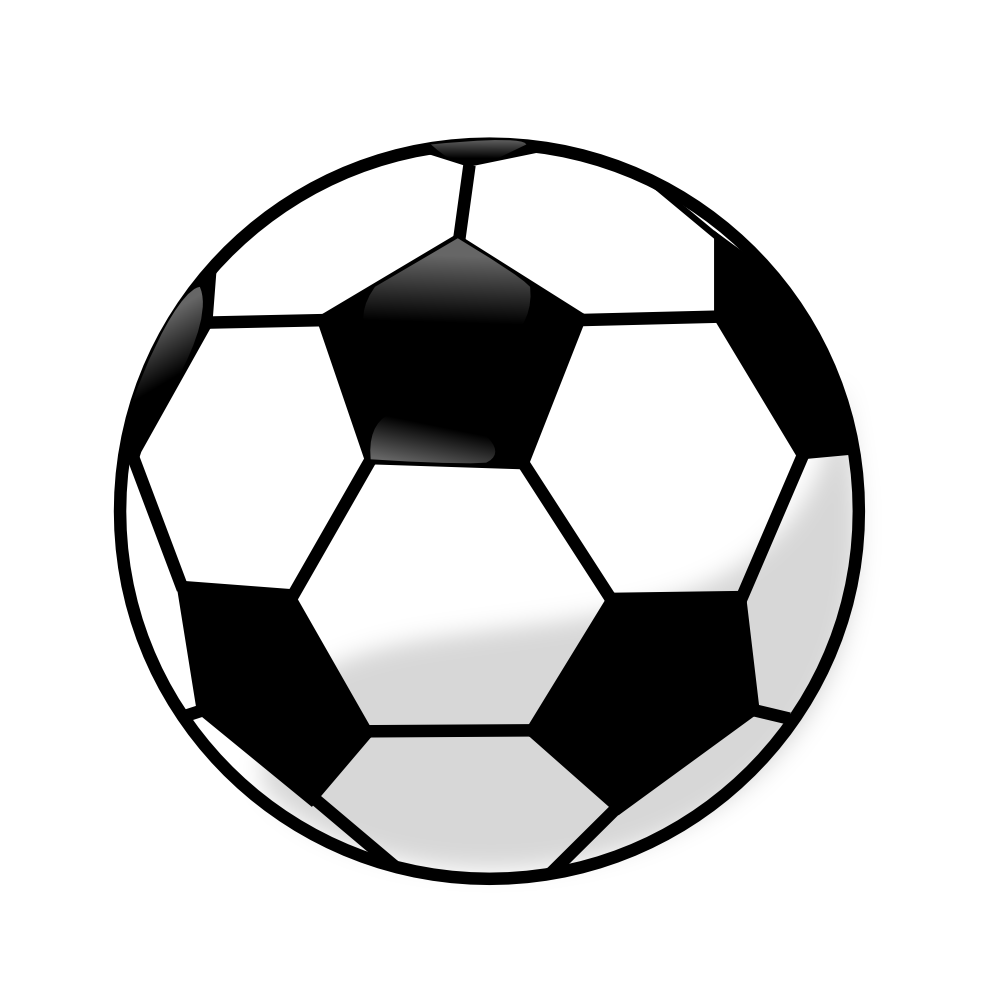 Follow through, kicking through the ball
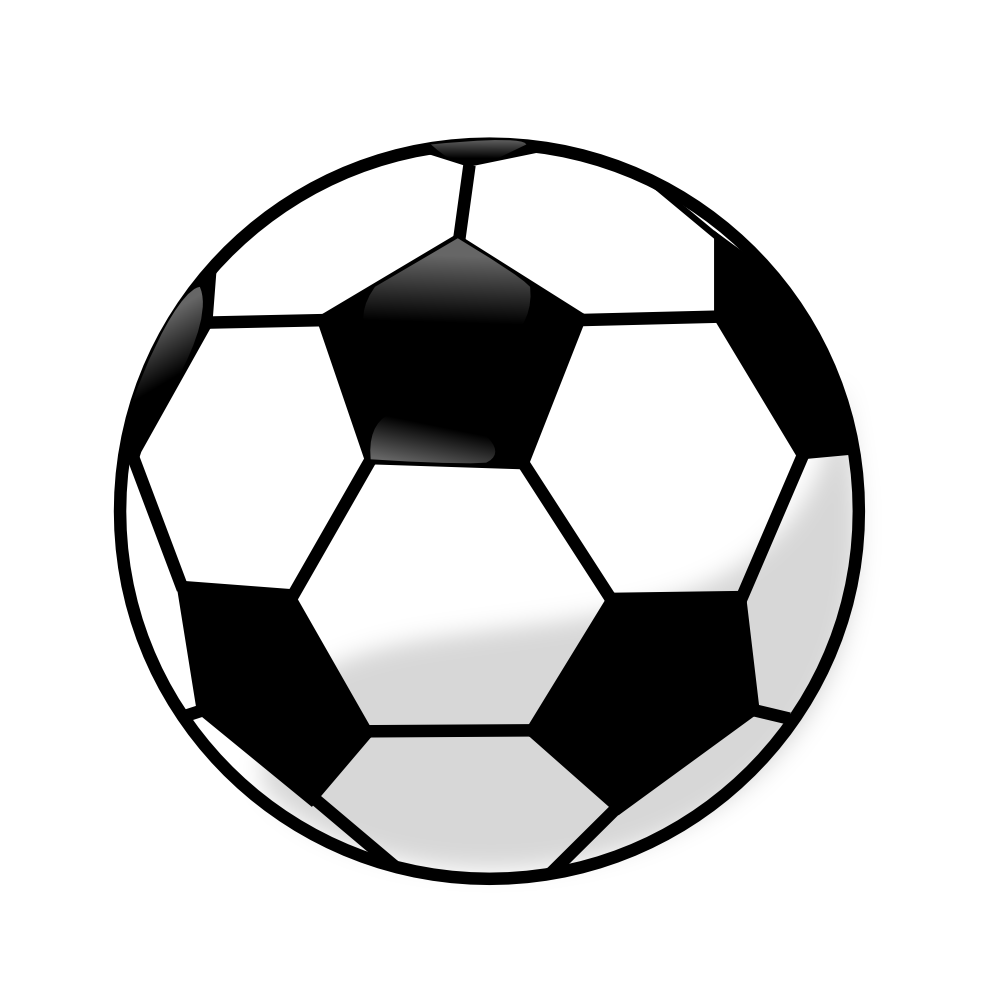 Station 2: dribbling / RUNNING WITH THE BALL
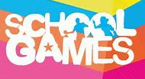 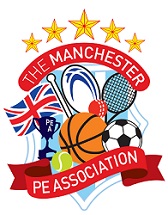 Equipment & Set Up
How to Play
One at a time players start at cone 1 and travel with the ball to and around cone 2 and back to cone 1
Teams of 6 players
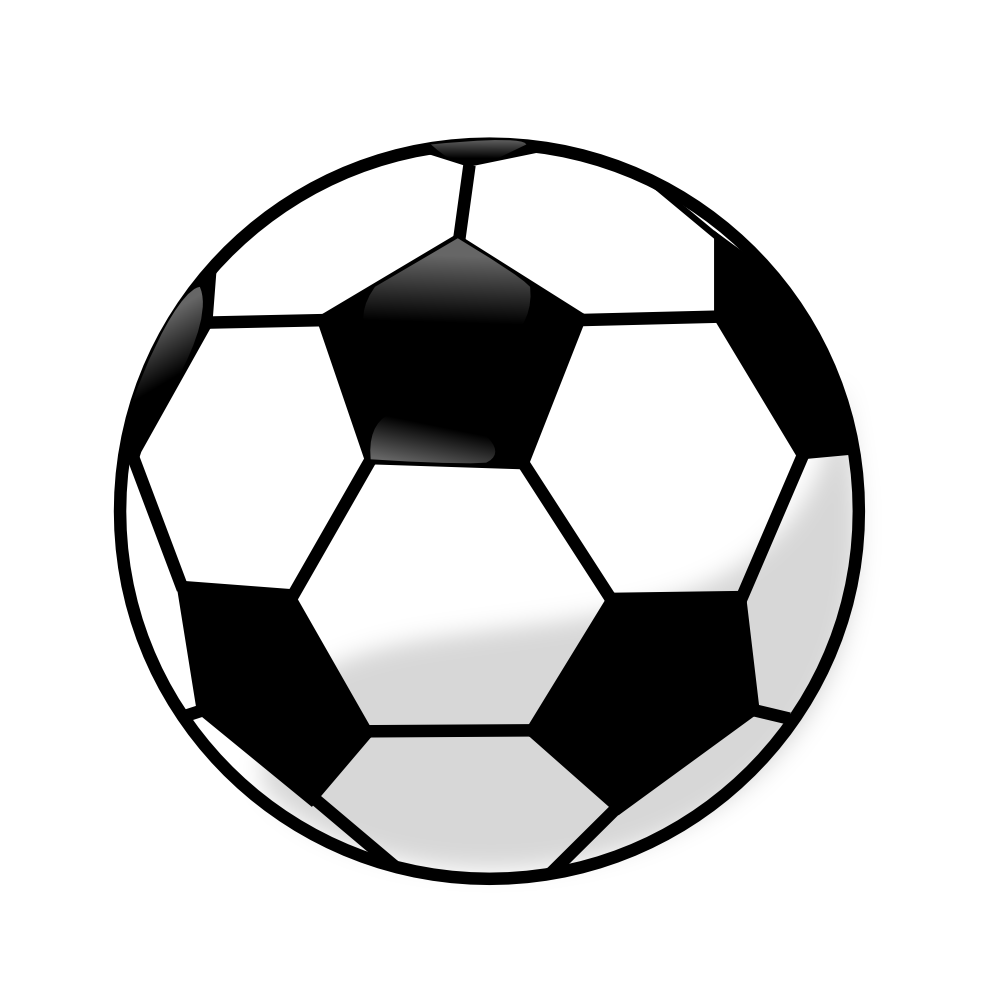 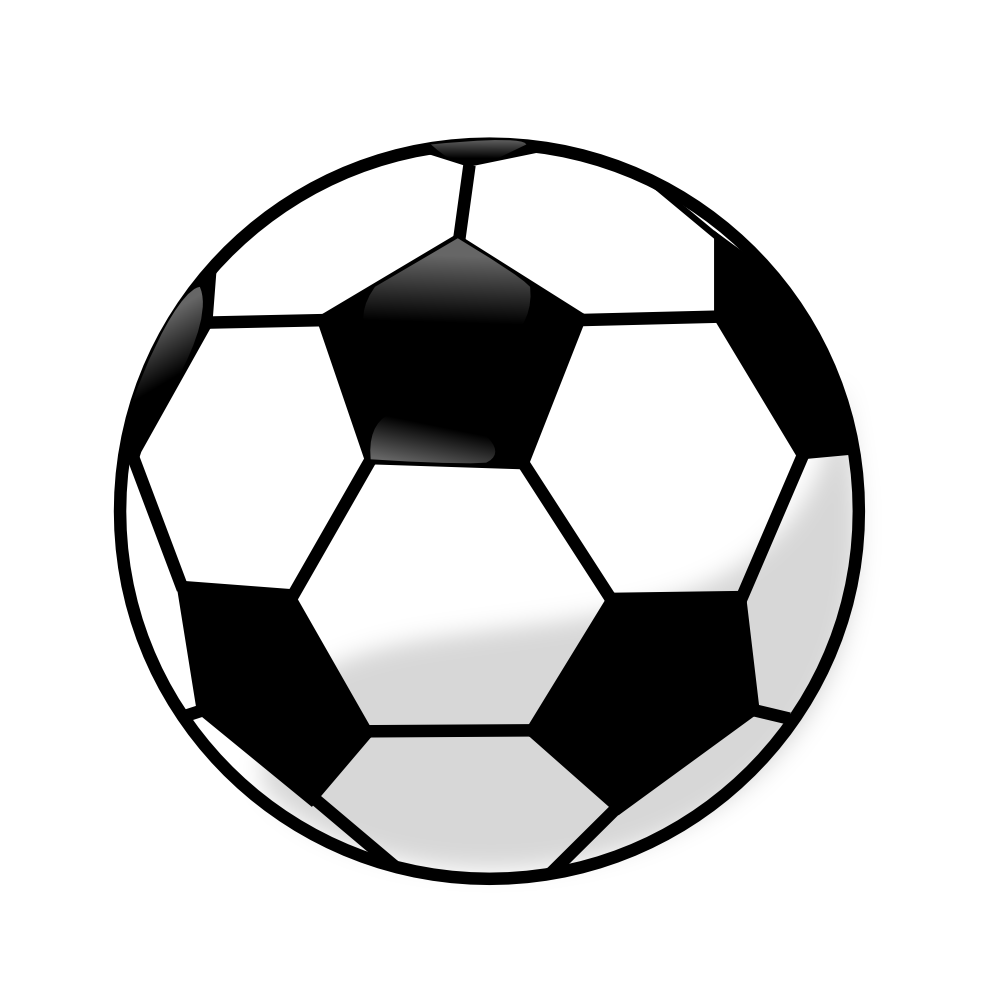 Activity set out as per diagram
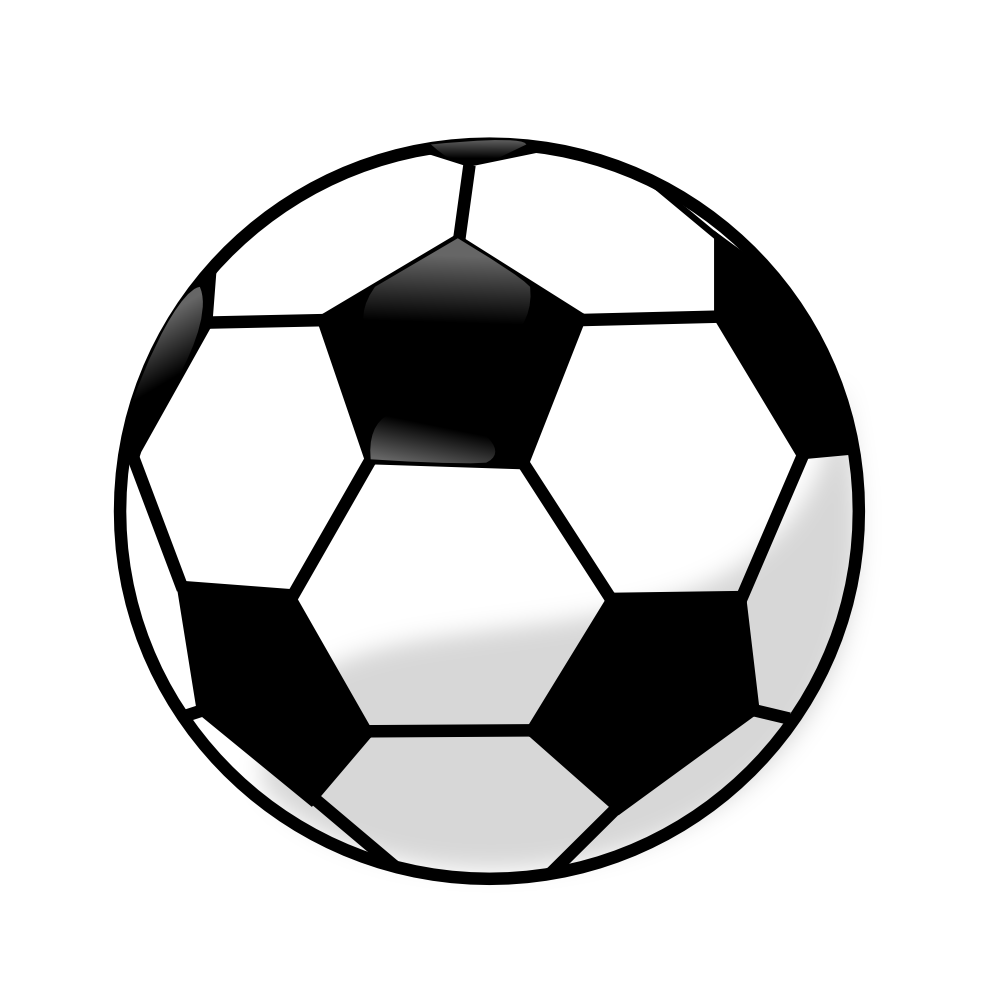 They repeat to complete as many times as possible in 1minute
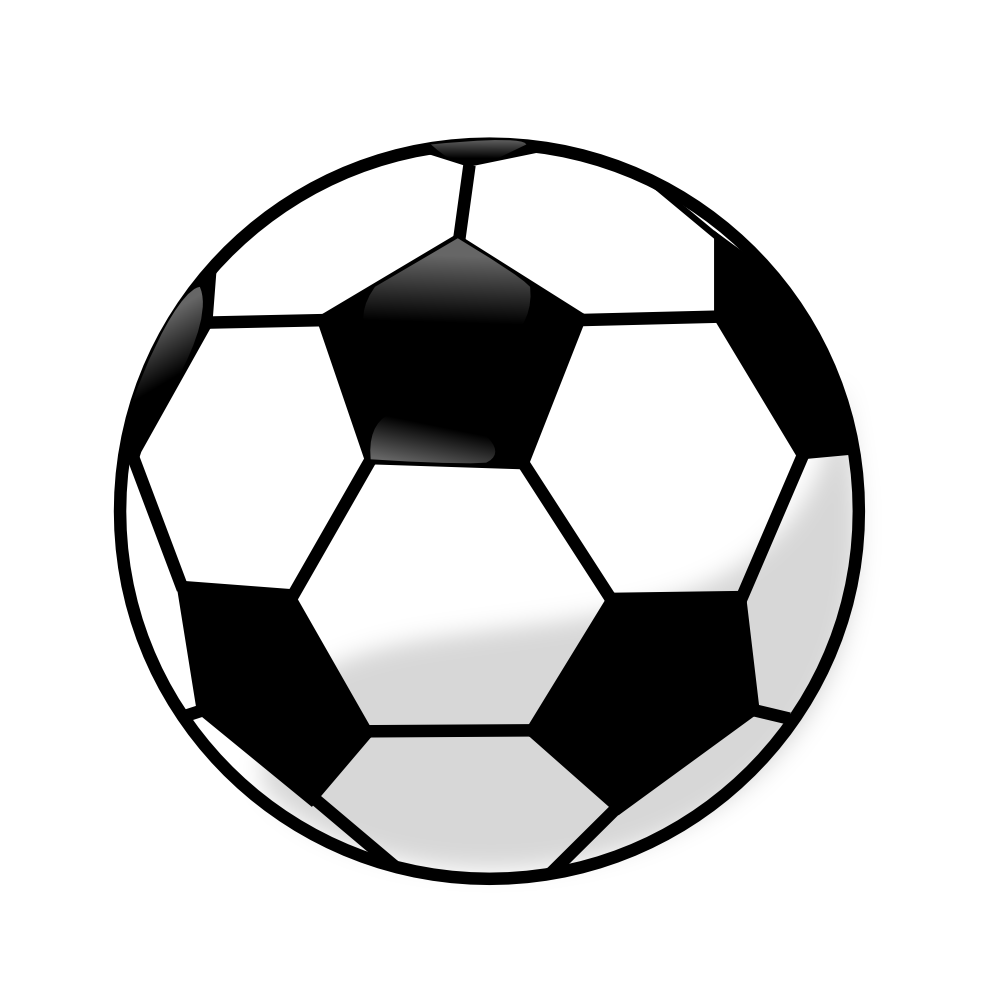 Equipment: marker cones, footballs
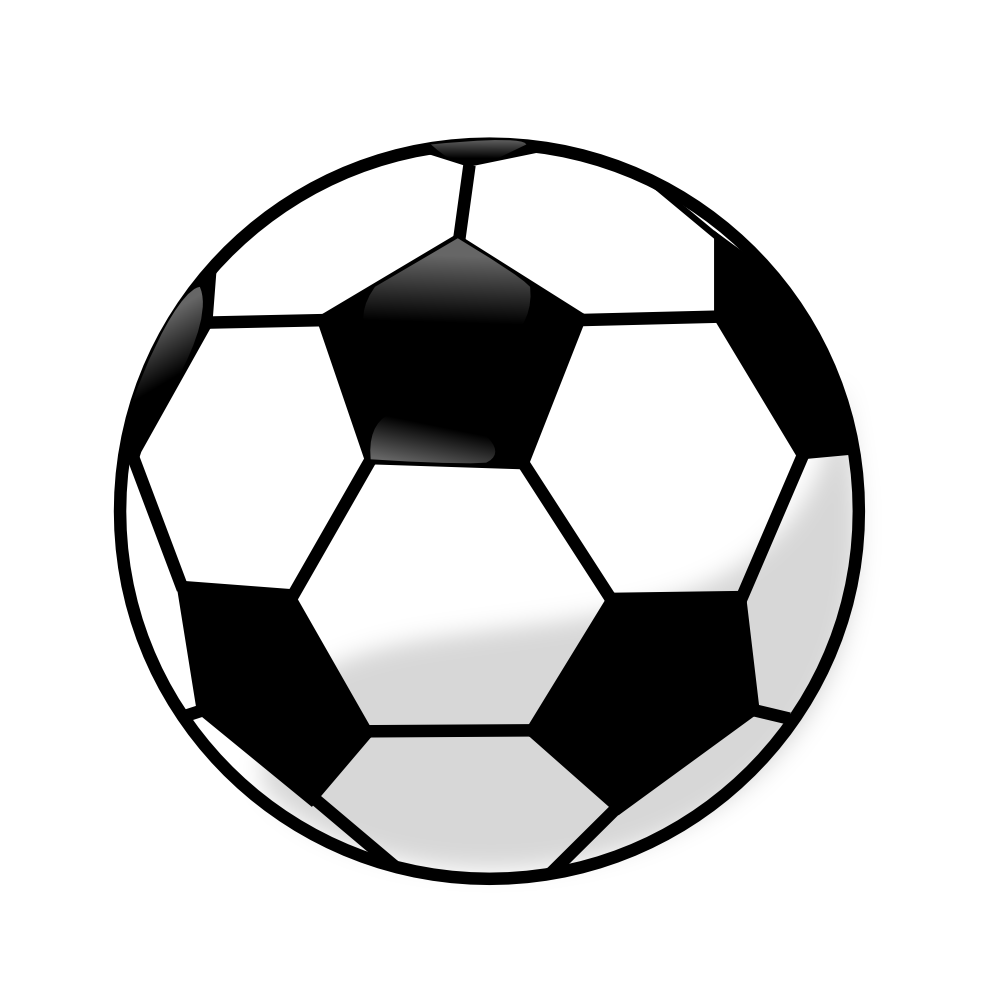 After 1 minute the next player waiting has their go
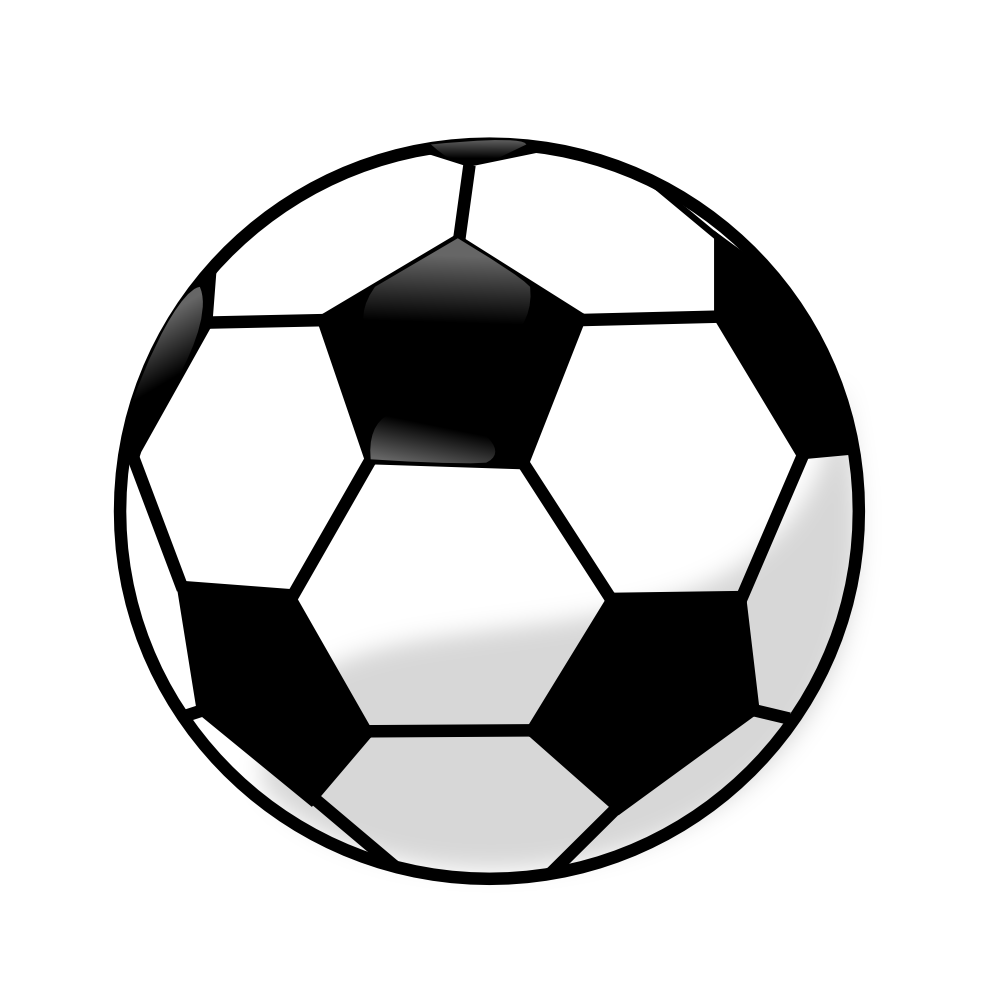 Place the cones in a straight line 5-10m apart depending on age group
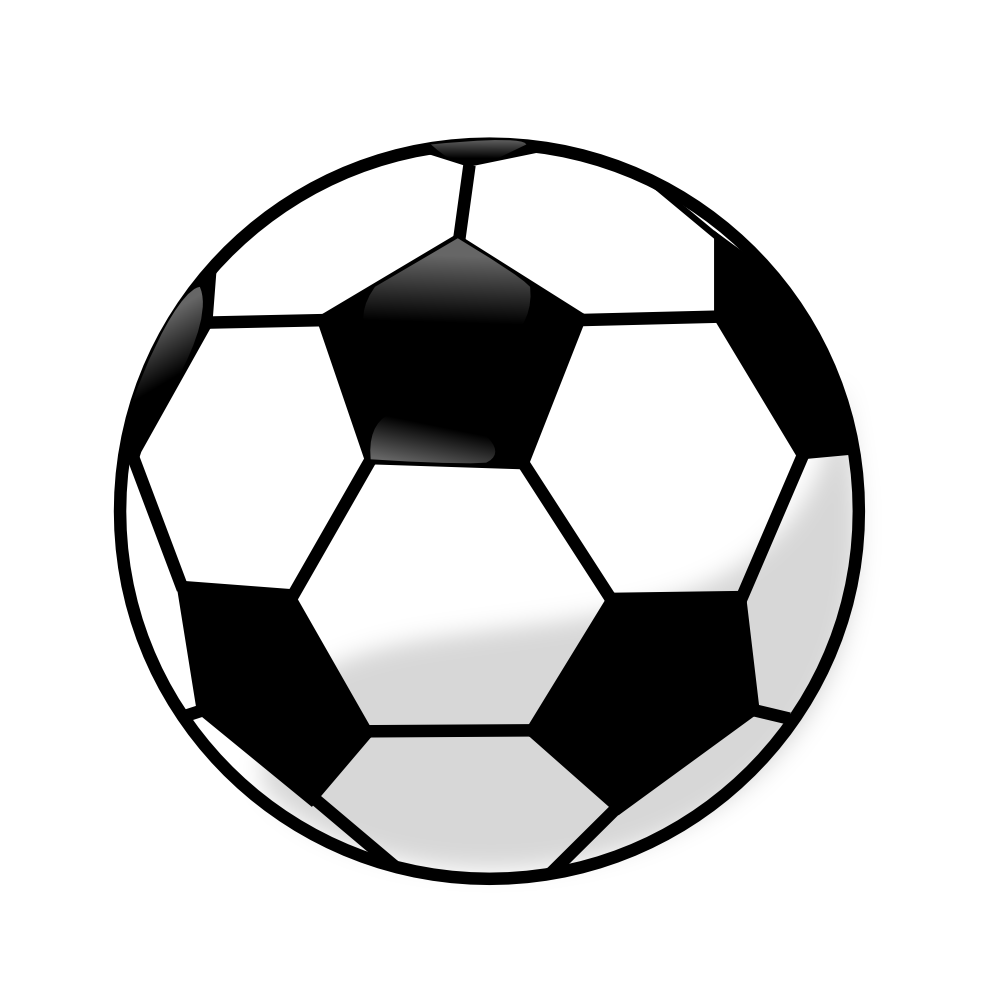 Two players can complete this station alongside each other if necessary – just ensure each player has their own cones to dribble around
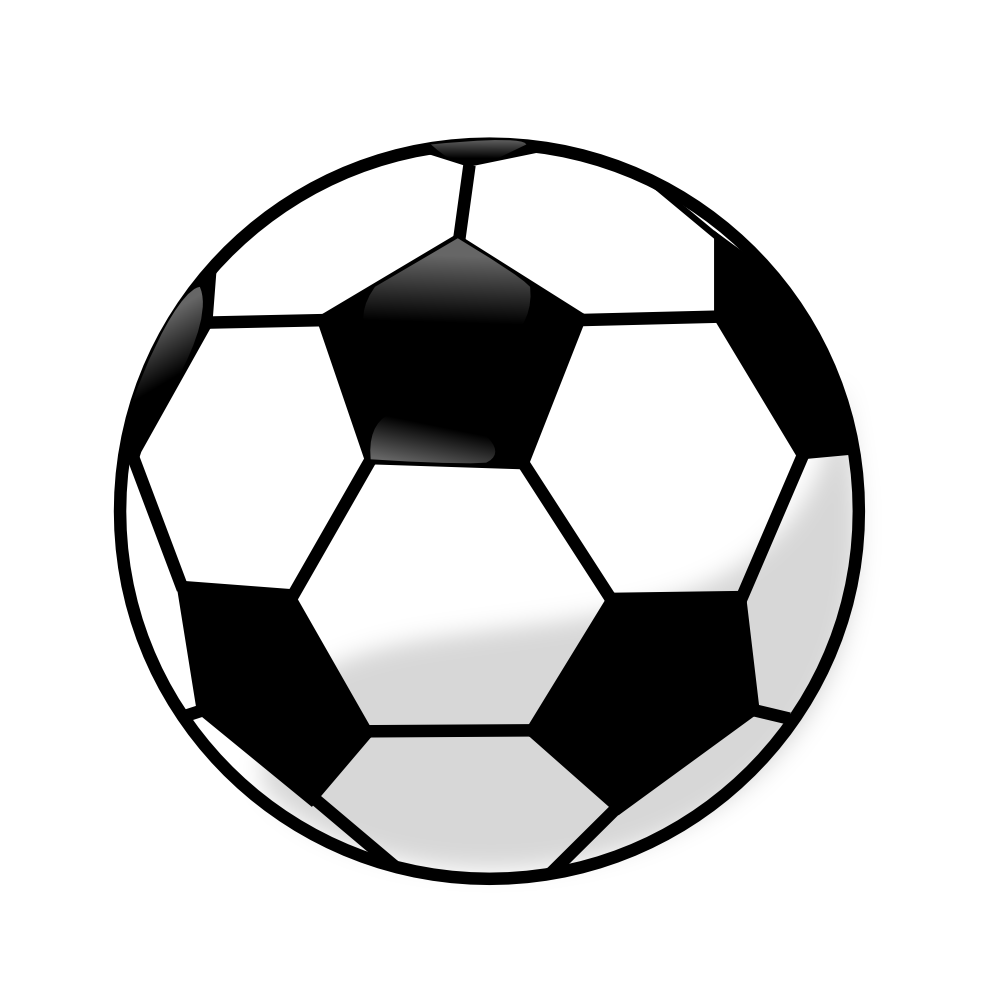 Sports Leaders to co-ordinate and score
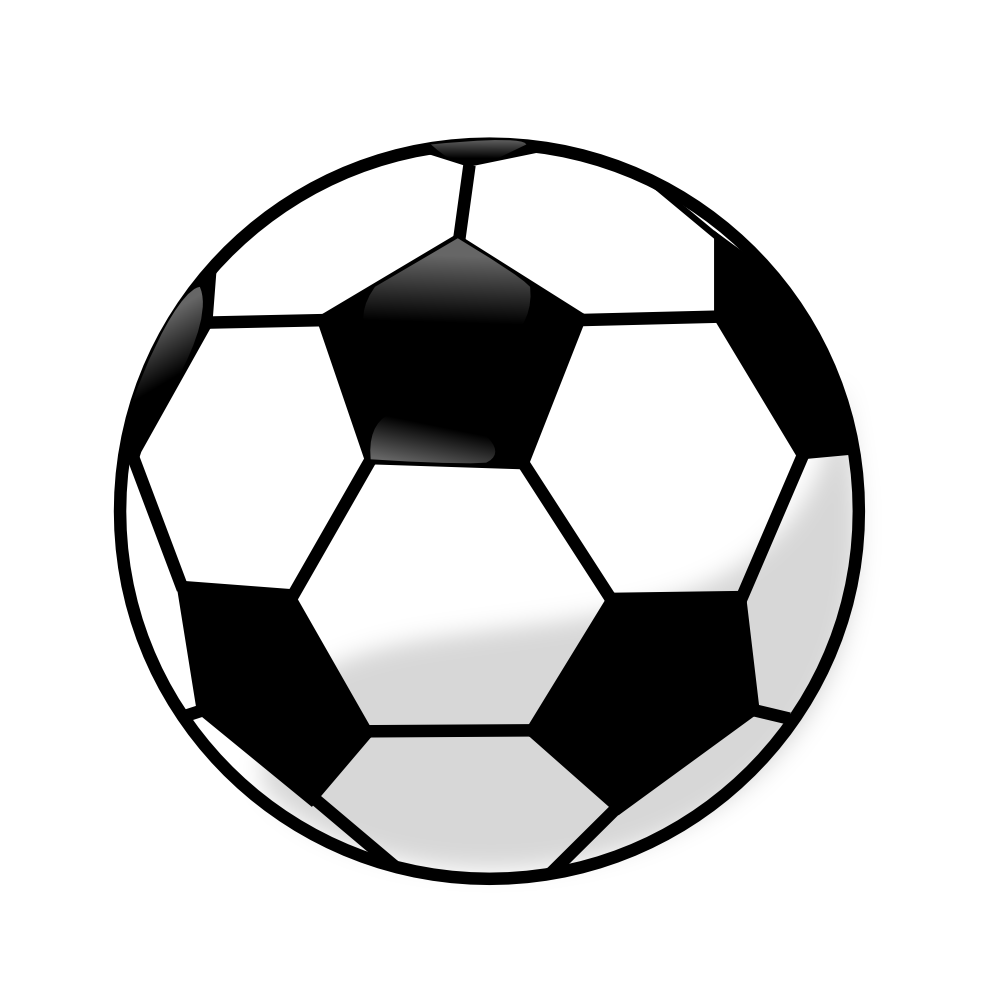 Scoring: Record each players total number of 
dribbles and add together to calculate the team total.
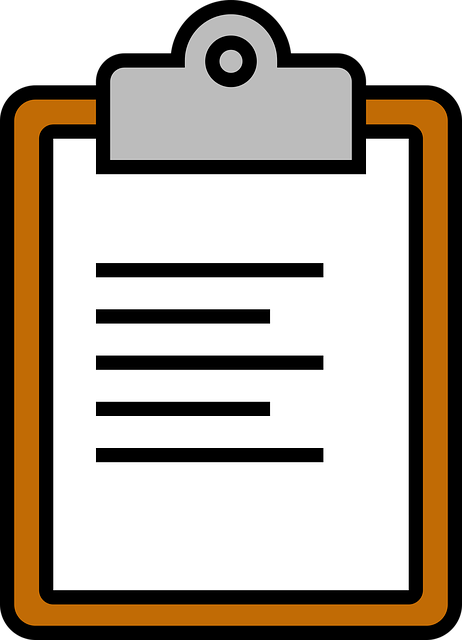 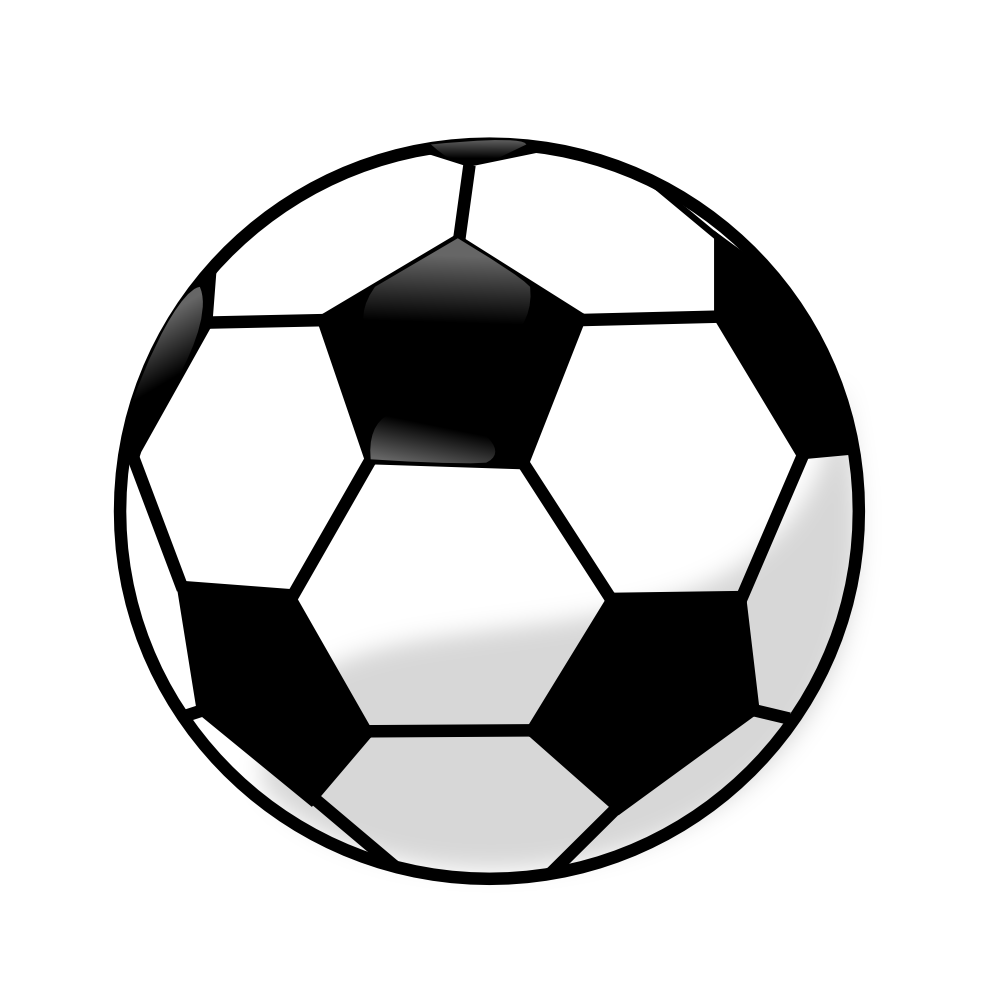 Record each players total number of dribbles in 1 minute
Keep the ball in front of you pushing it forward with the ‘laces’ on either foot
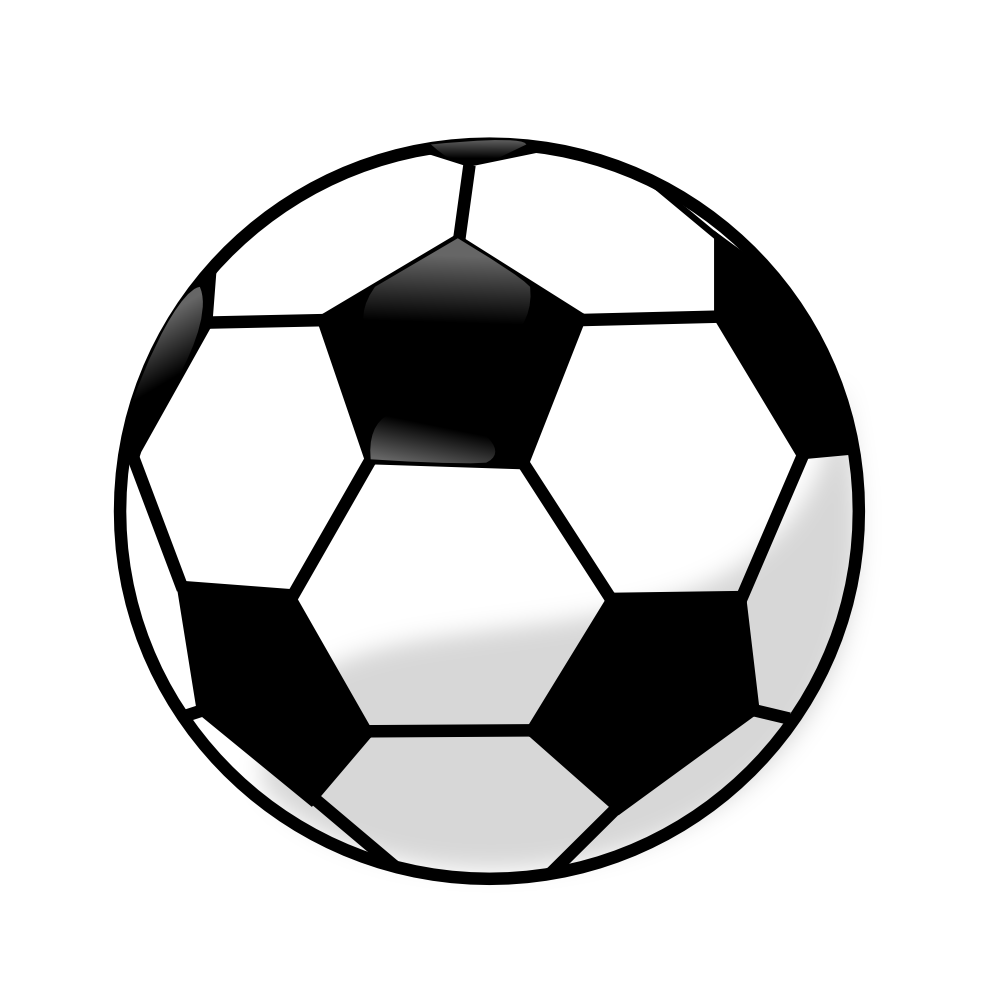 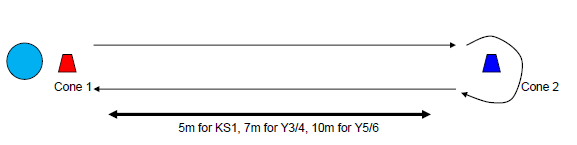 Head up - be aware of where you are going
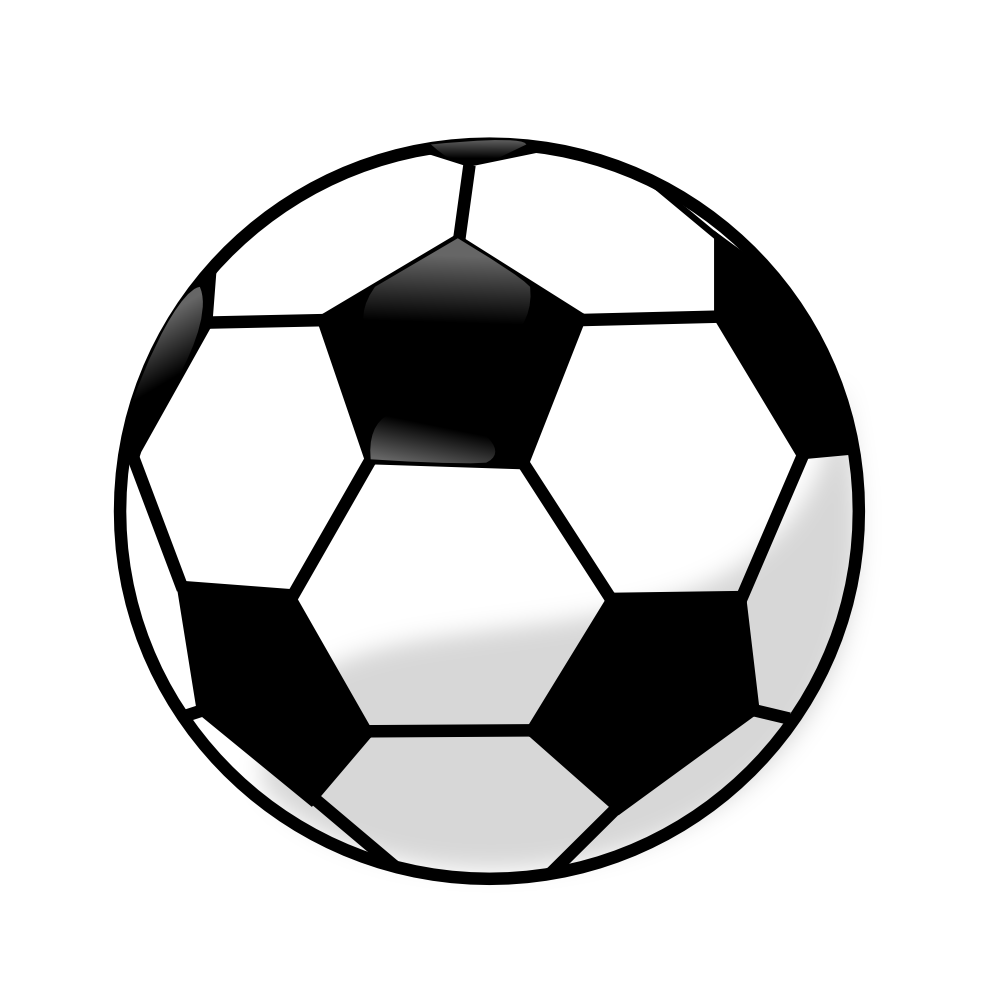 Tighter control around the cone with the inside or outside of your foot
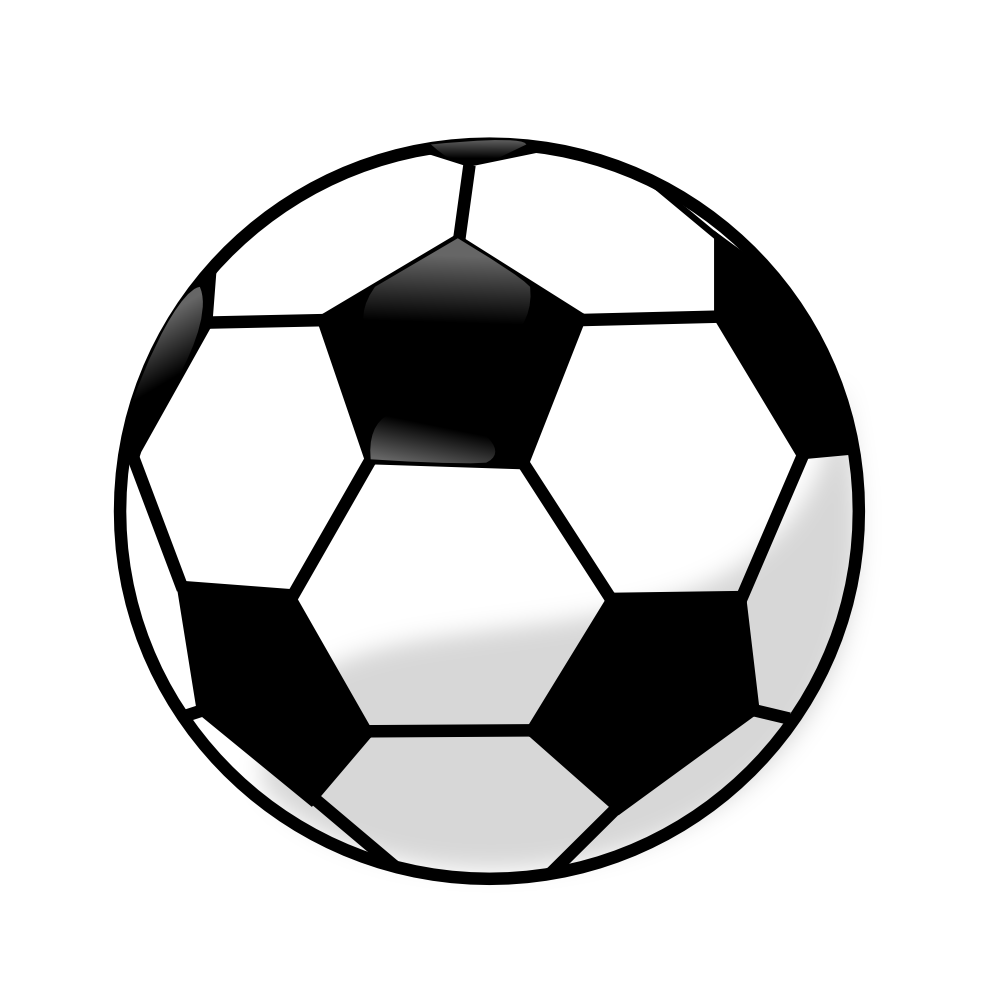 Station 3: throw in
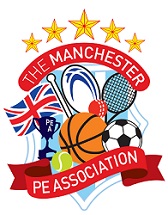 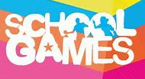 Equipment & Set Up
How to Play
Teams of 6 players
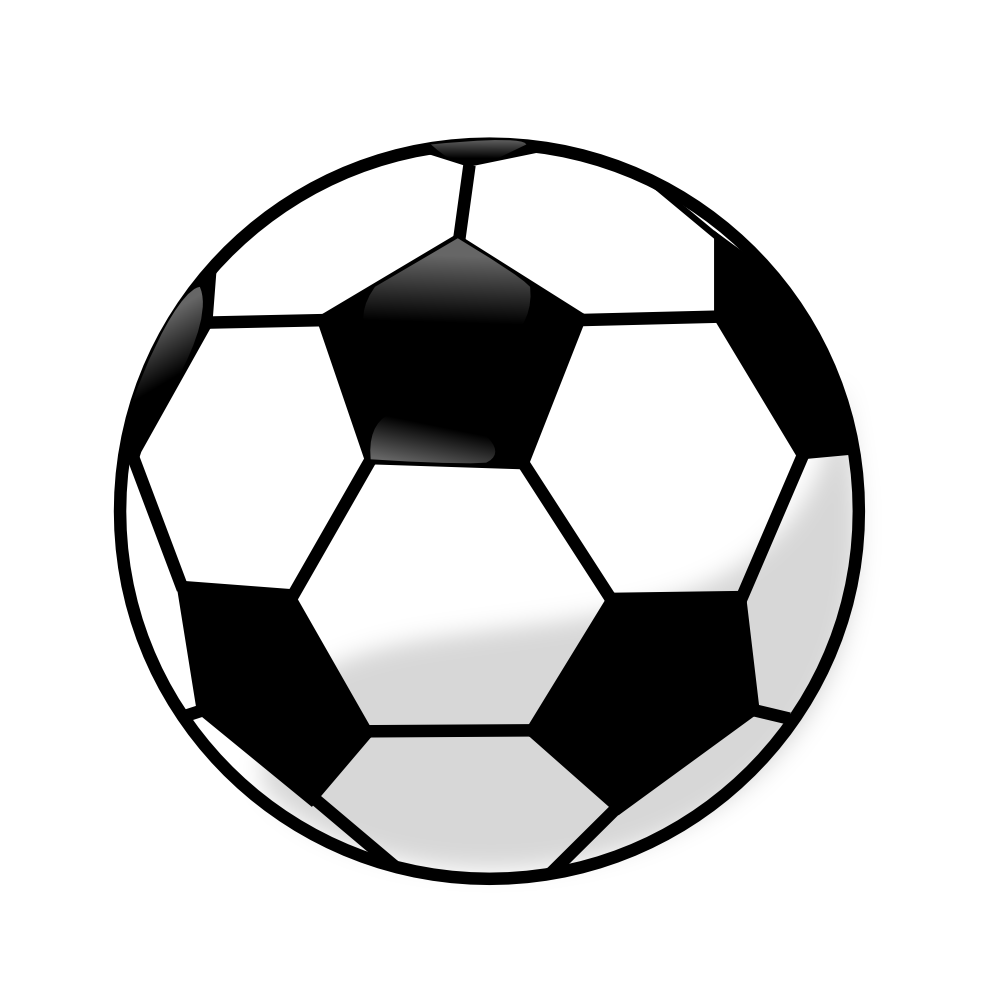 Players have 3 consecutive throws (Throw Ins) from behind the throw line
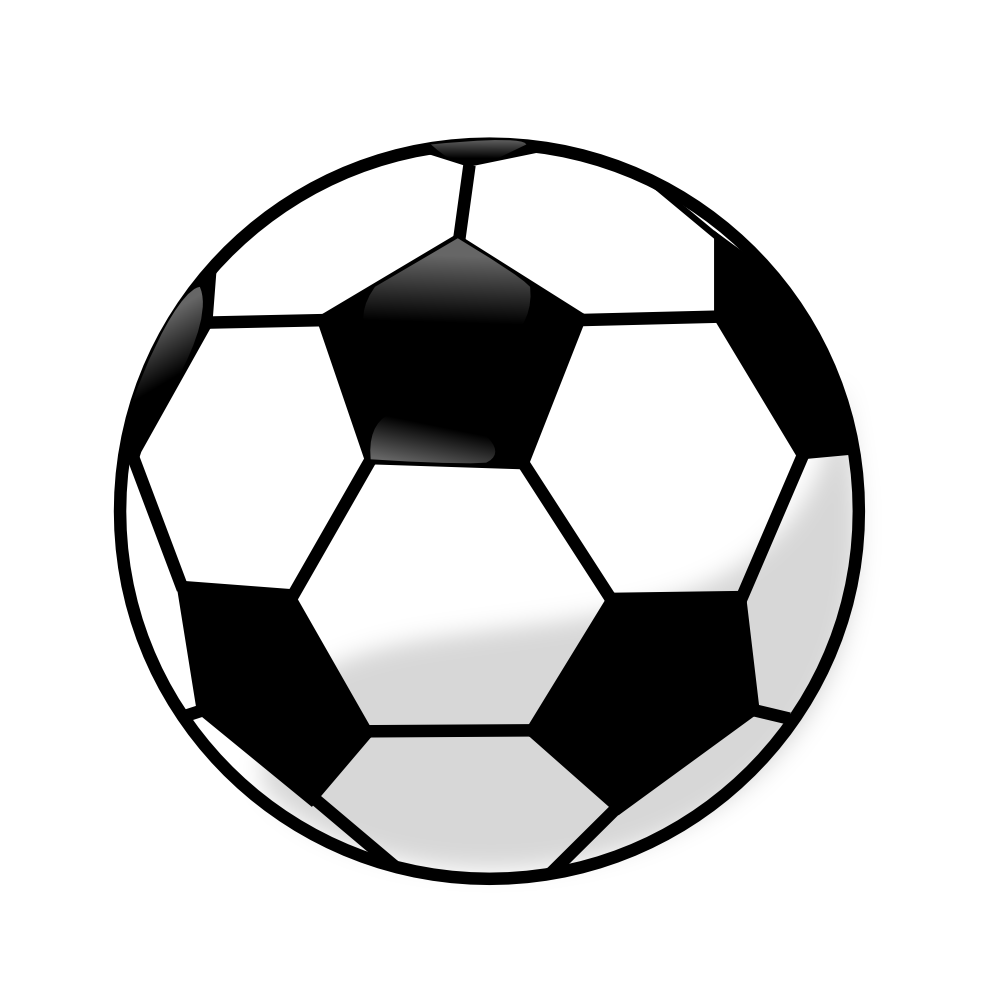 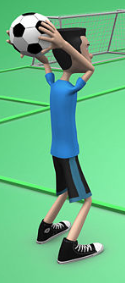 Activity set out as per diagram
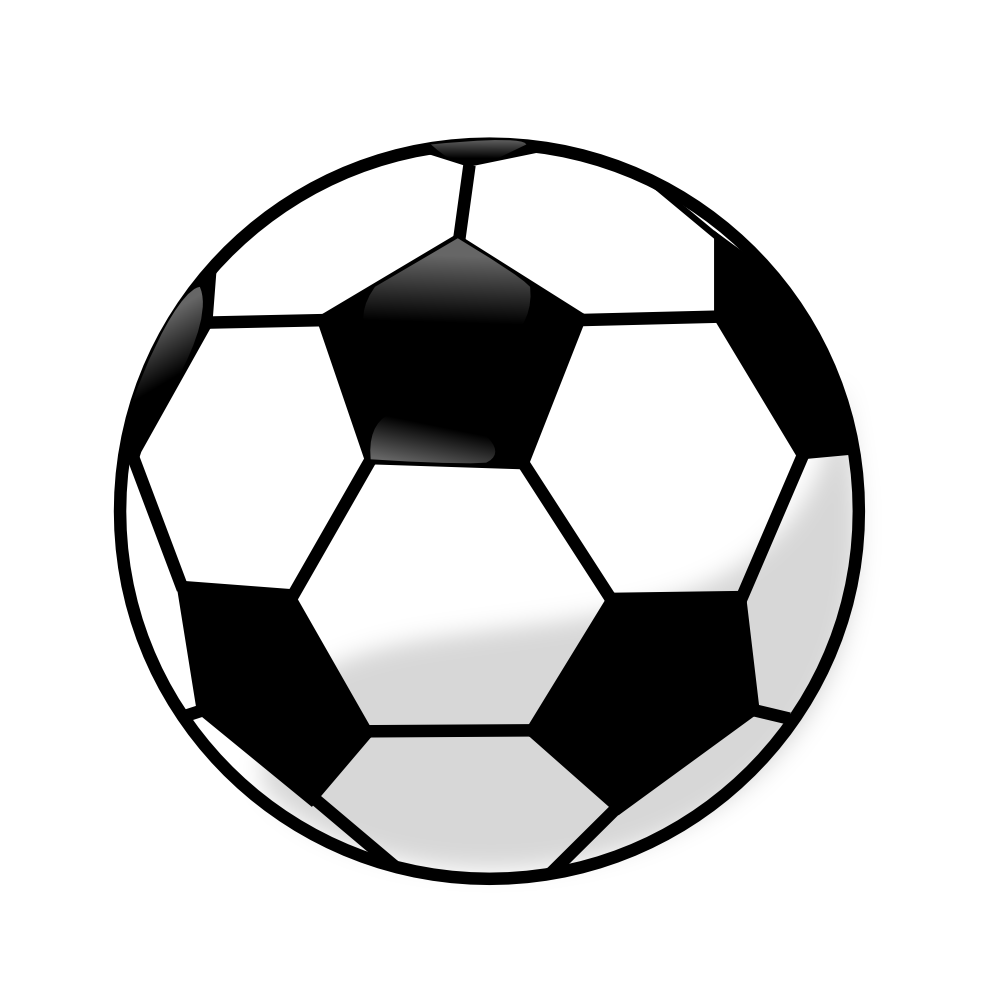 All other players wait their turn at the wait cone
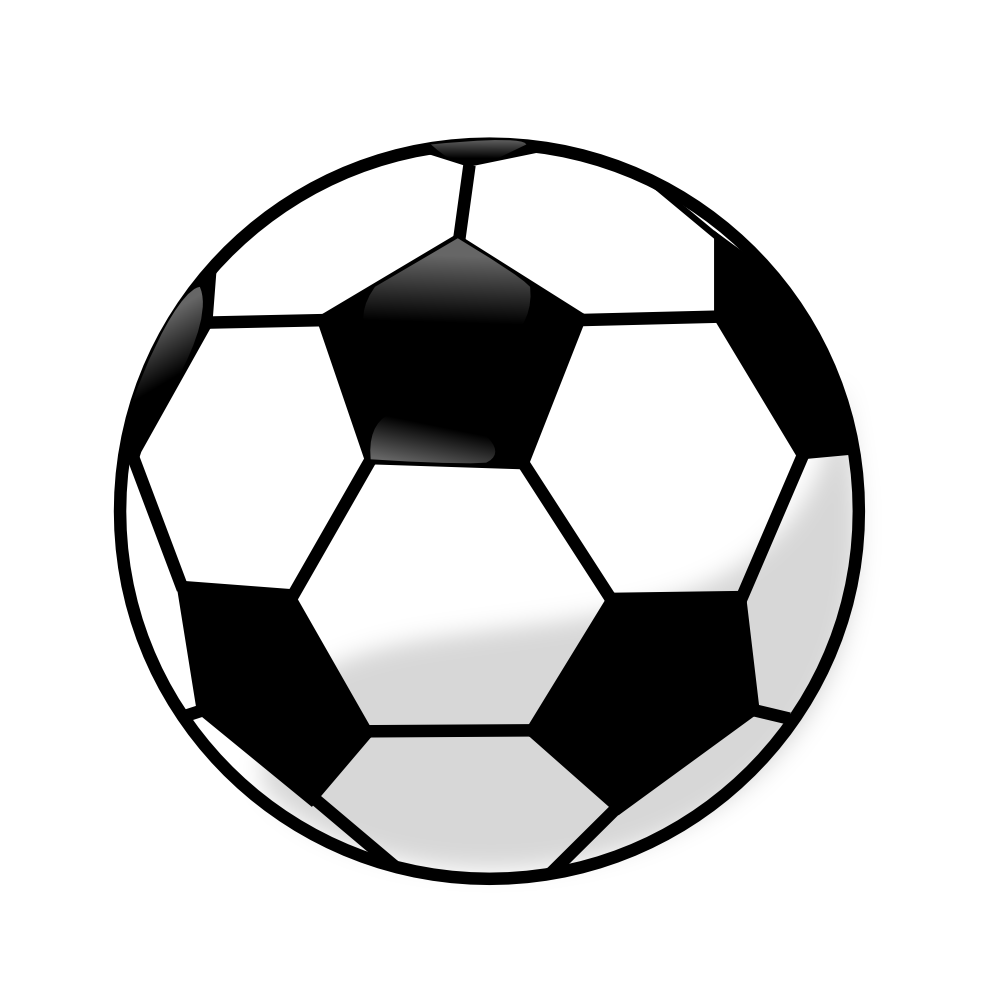 Equipment: marker cones, footballs x3
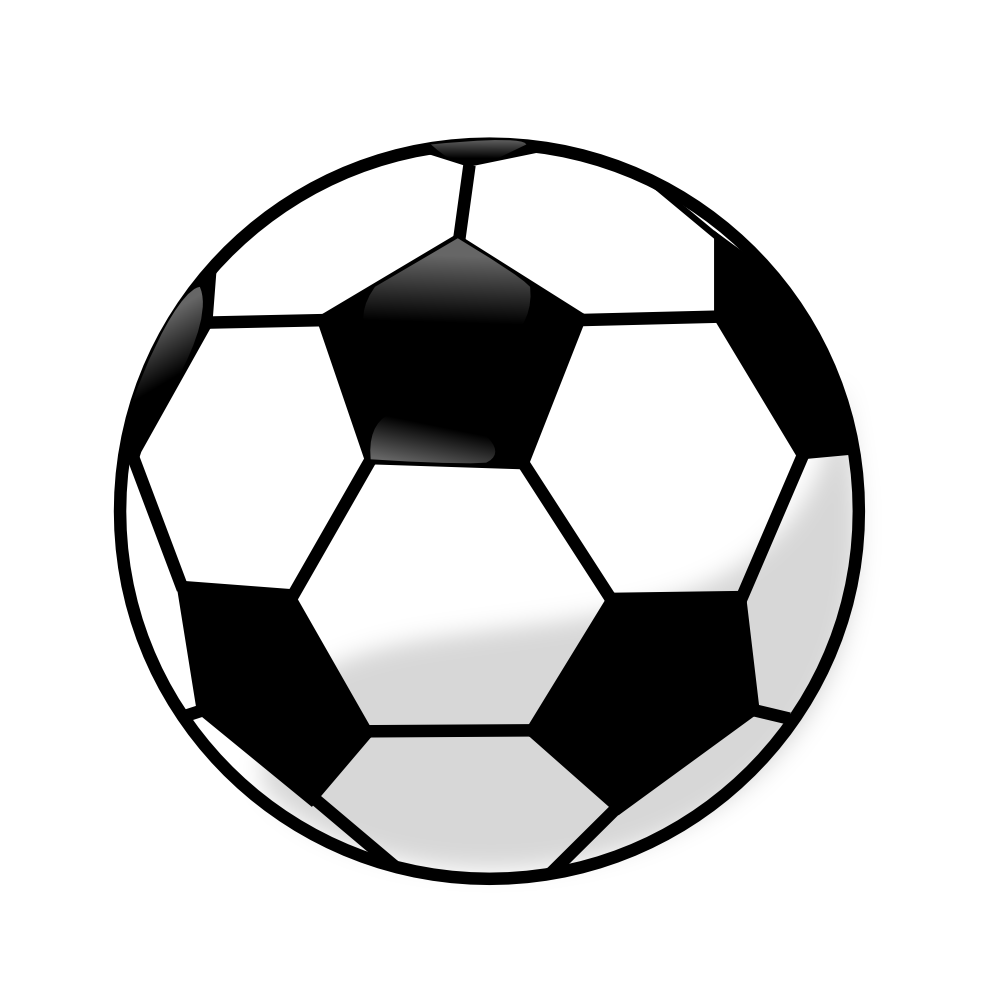 Players hold the ball in two hands behind their head and throw up & forward bringing the ball over their head
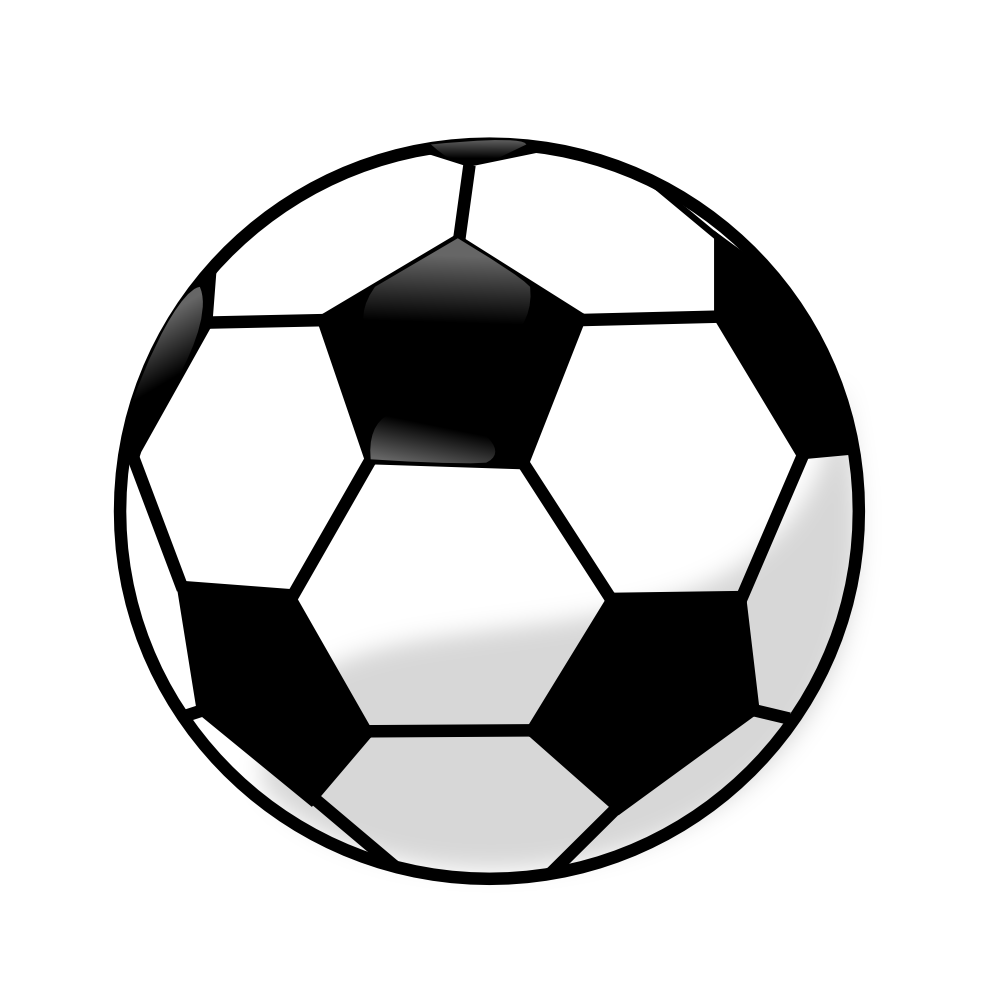 Place the cones in a straight line at 
marked distances
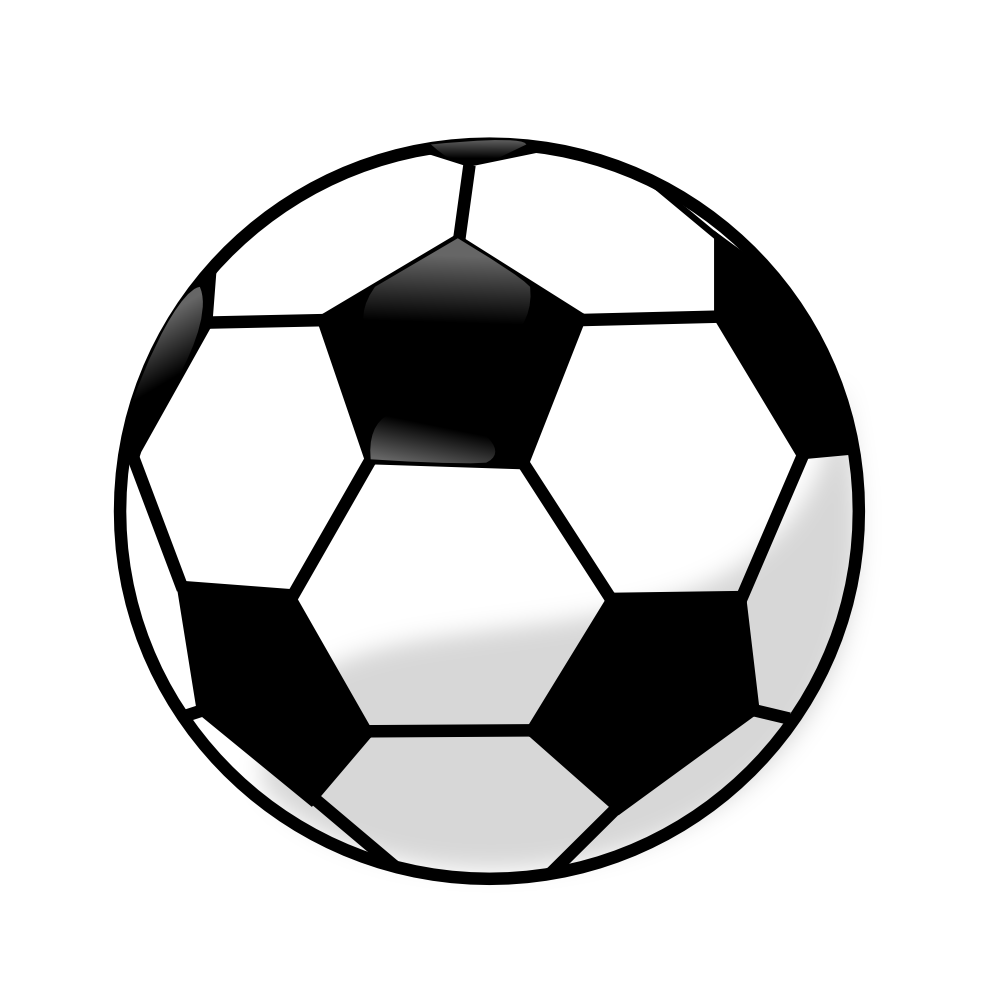 Sports Leaders to co-ordinate and score
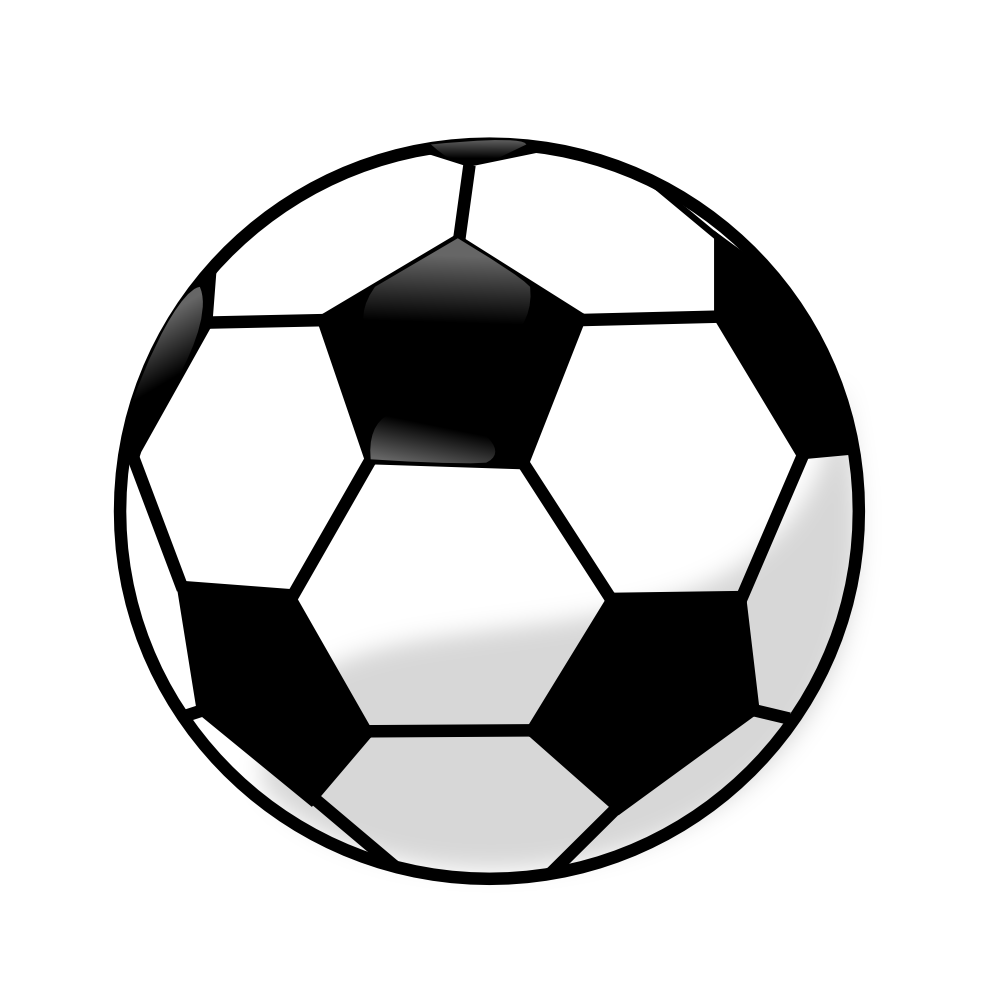 Points are awarded on where the ball first lands
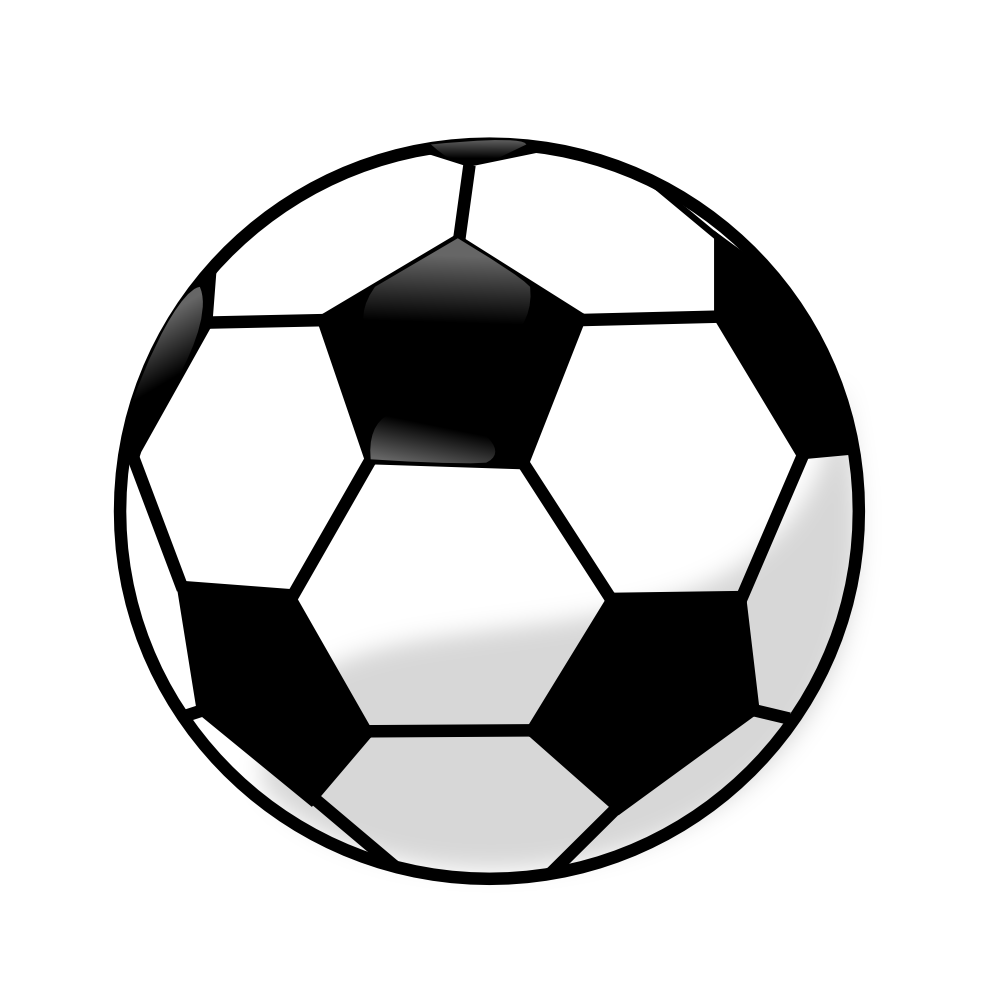 Scoring: Record each players total score and add together to calculate the overall team score.
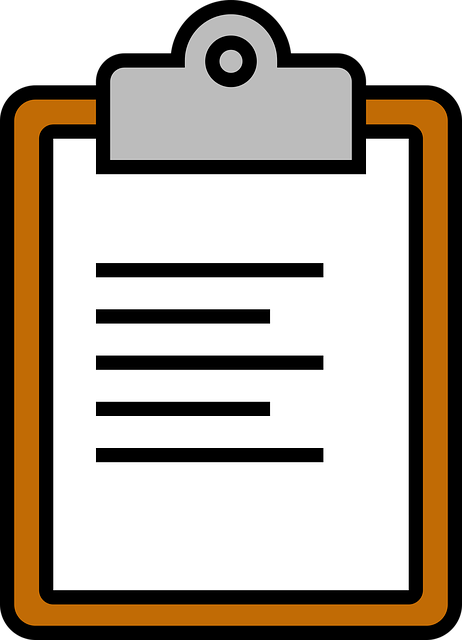 A players score is the total points from their 3 throw ins
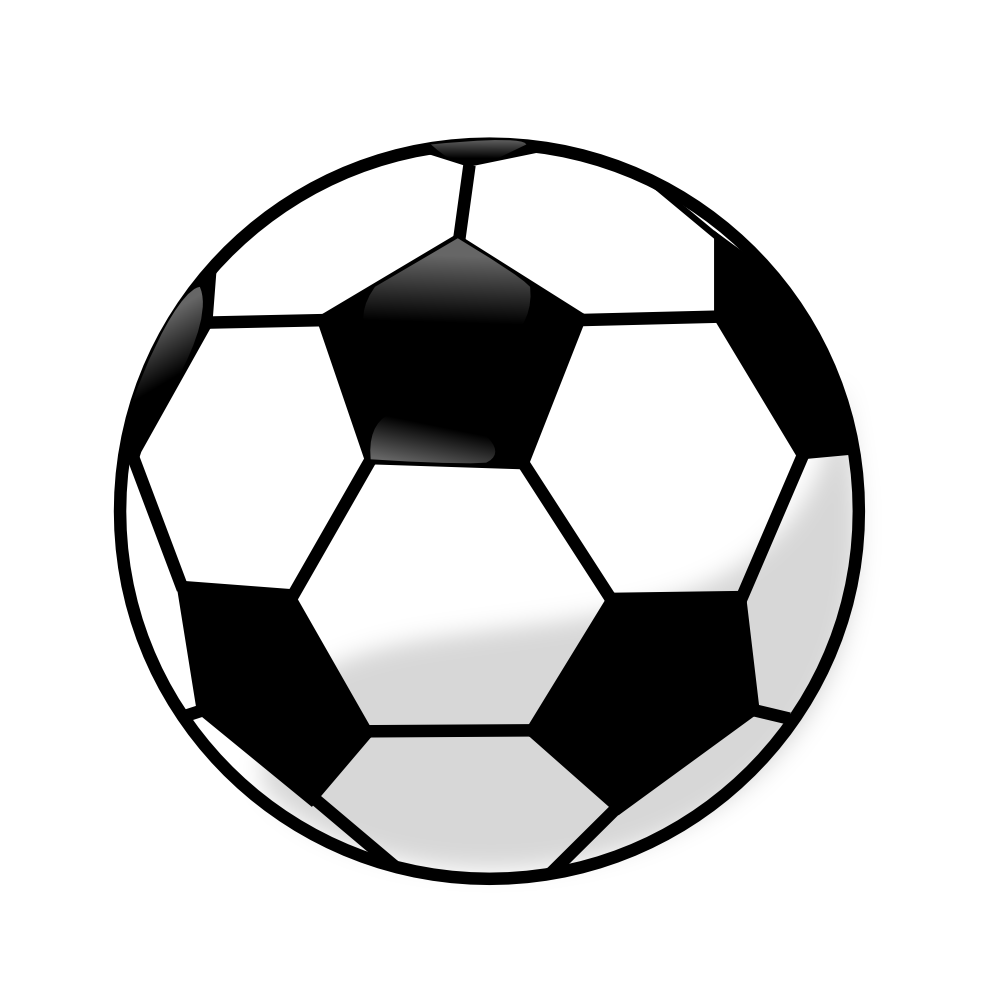 Hold the ball with two hands (as per picture)
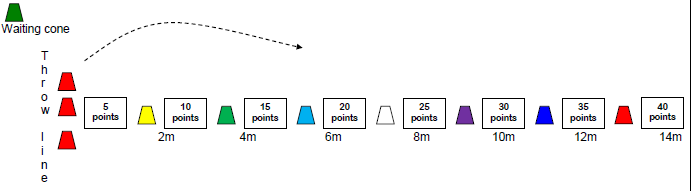 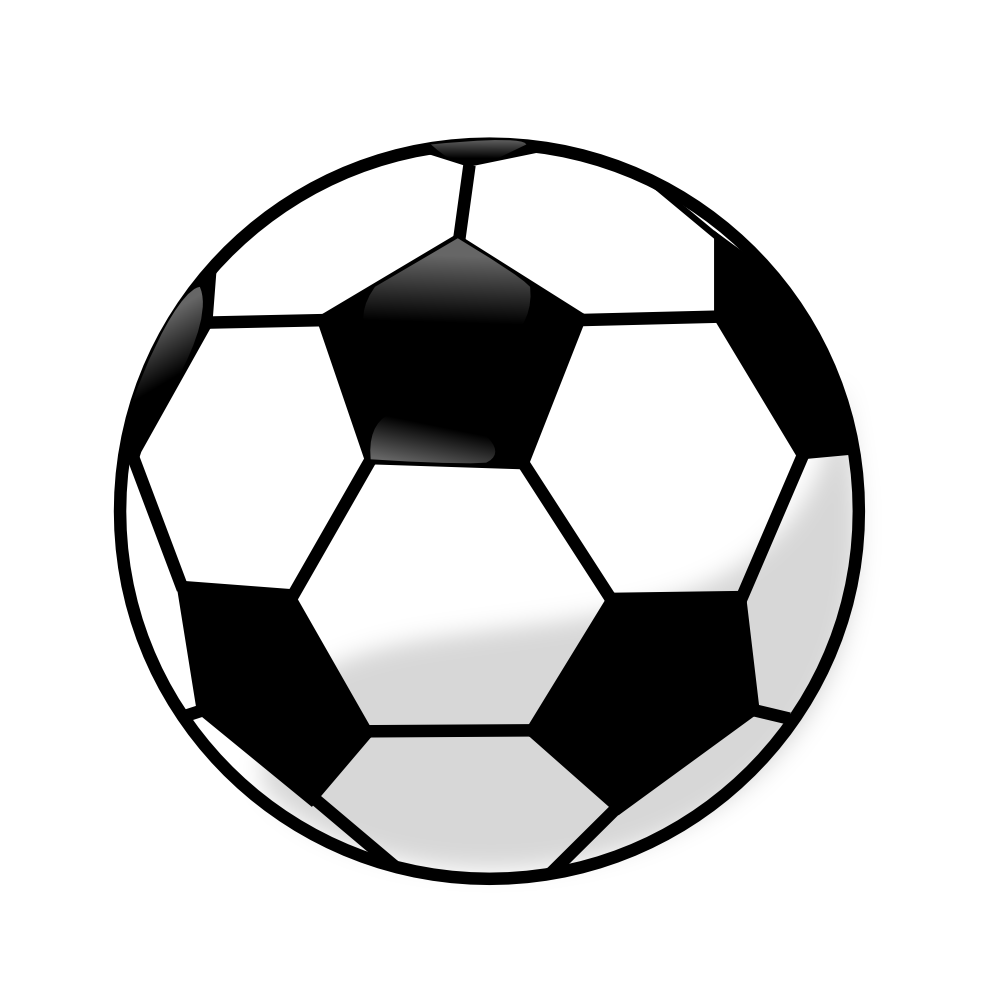 Keep both feet on the ground when throwing
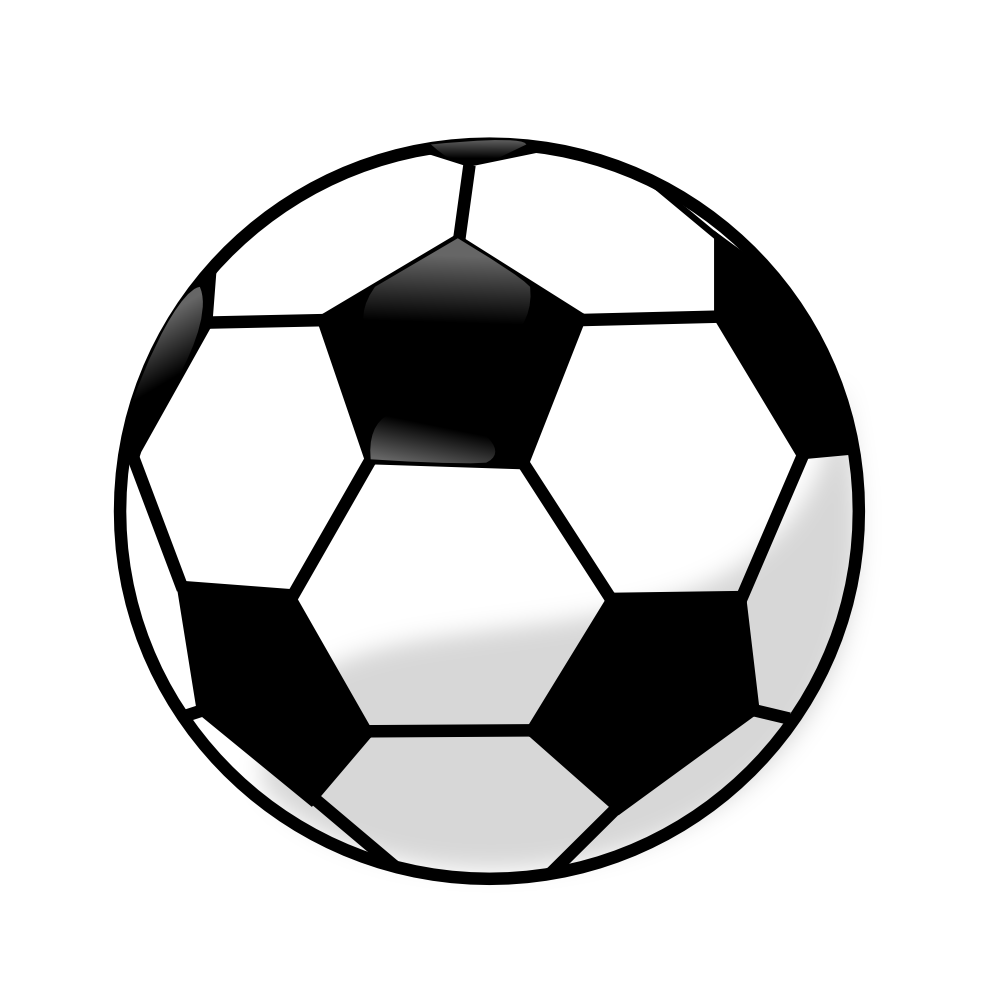 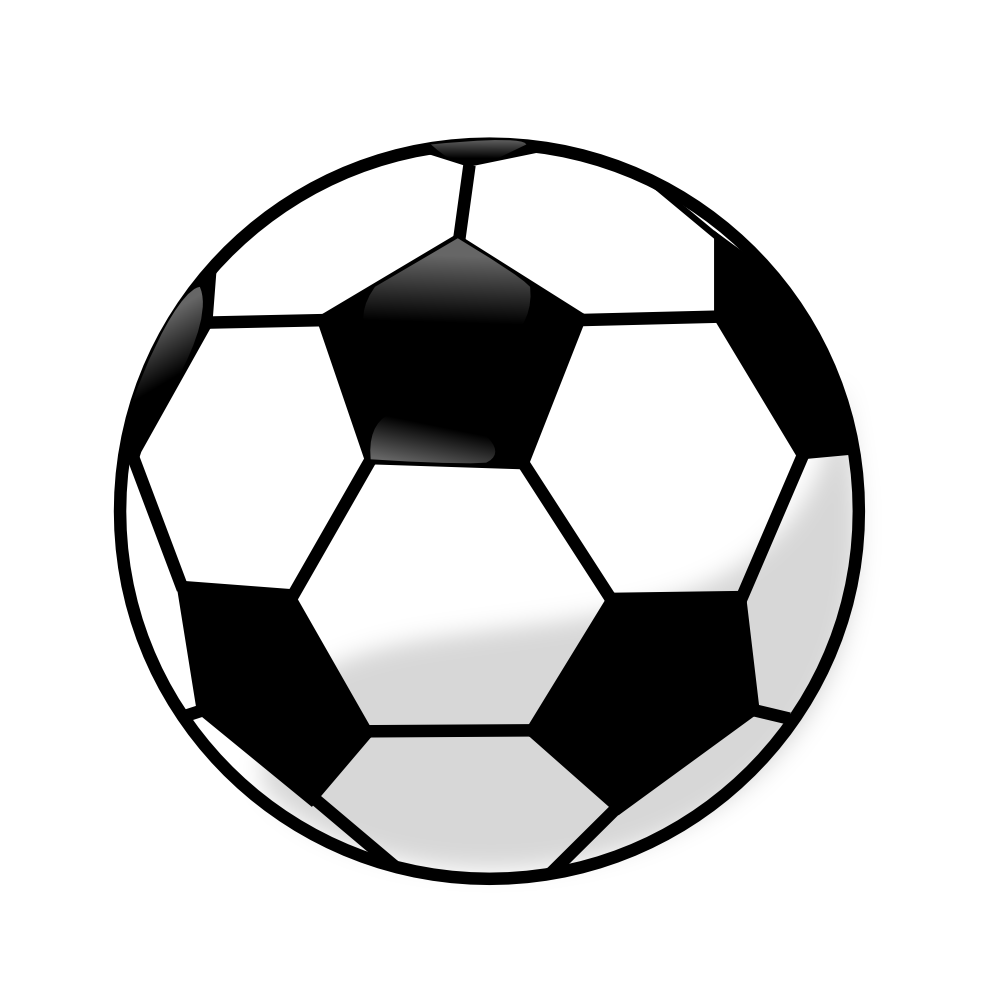 Release the ball as it comes over your head and follow through with your arms
Station 4: dribble & shoot
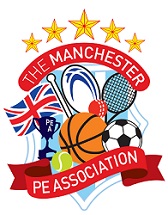 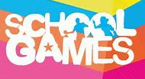 Equipment & Set Up
How to Play
One at a time players start behind the start line and dribble the ball to cone 2
Teams of 6 players
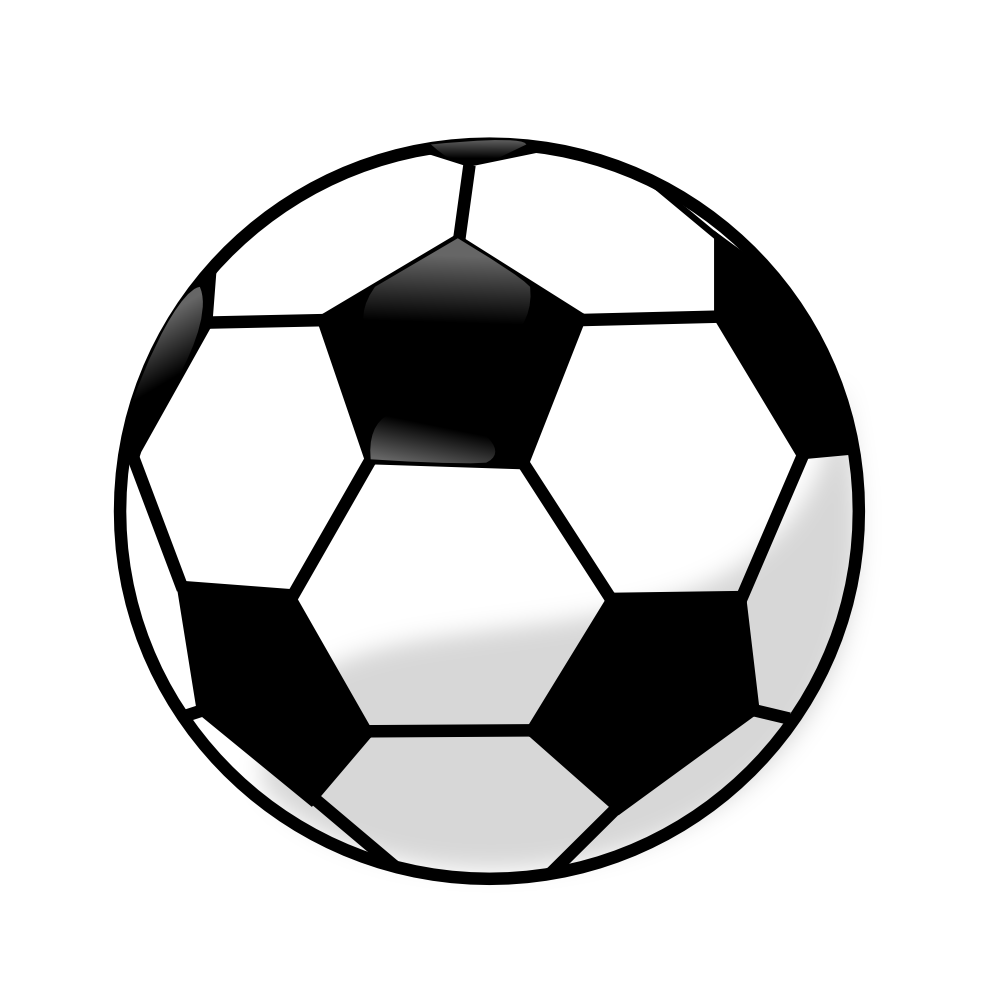 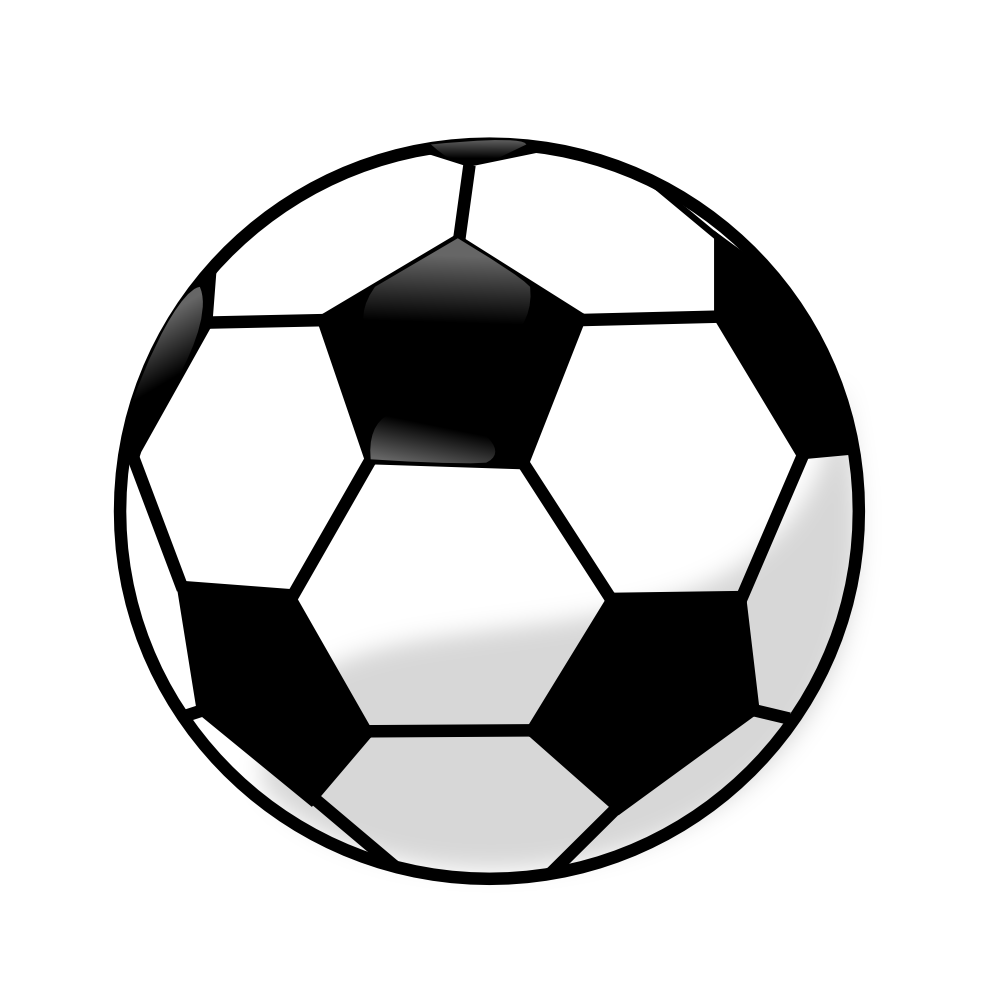 Activity set out as per diagram
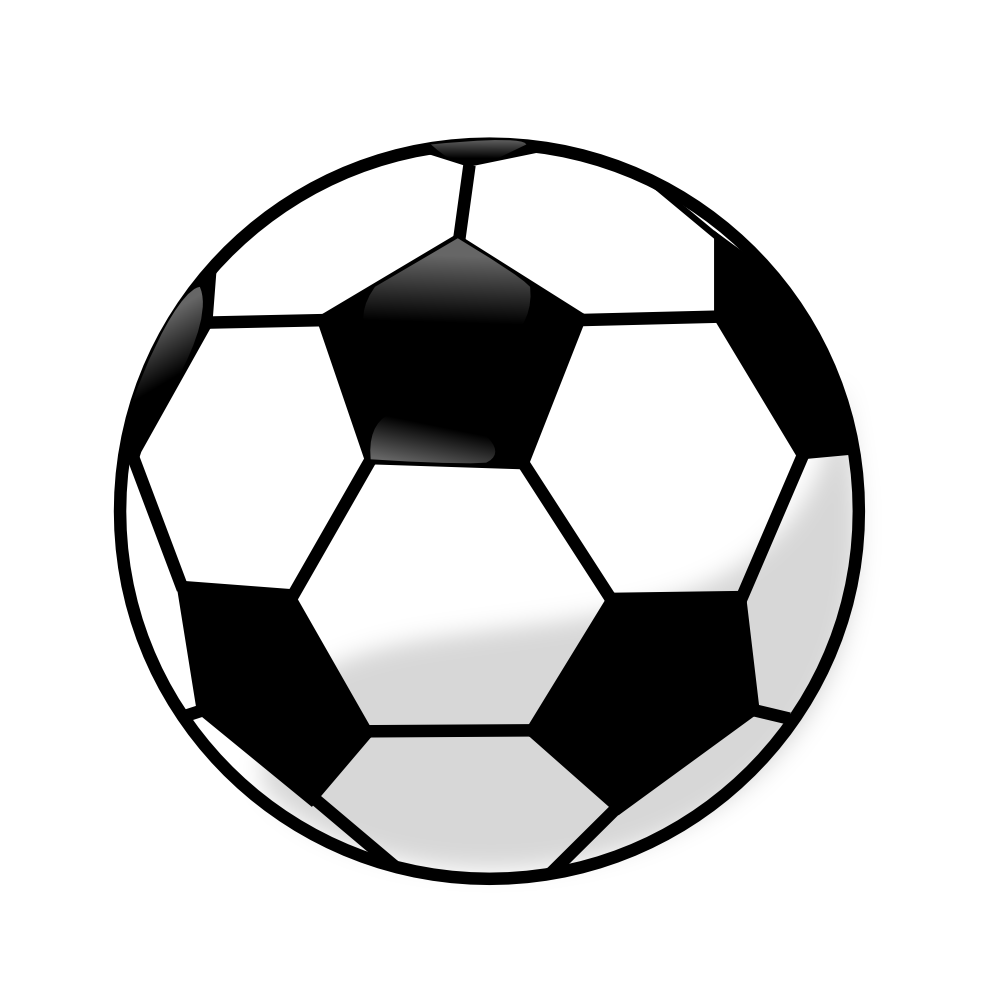 Players stop the ball at cone 2 and take a shot at ‘goal’ before running back to the start for their 2nd go
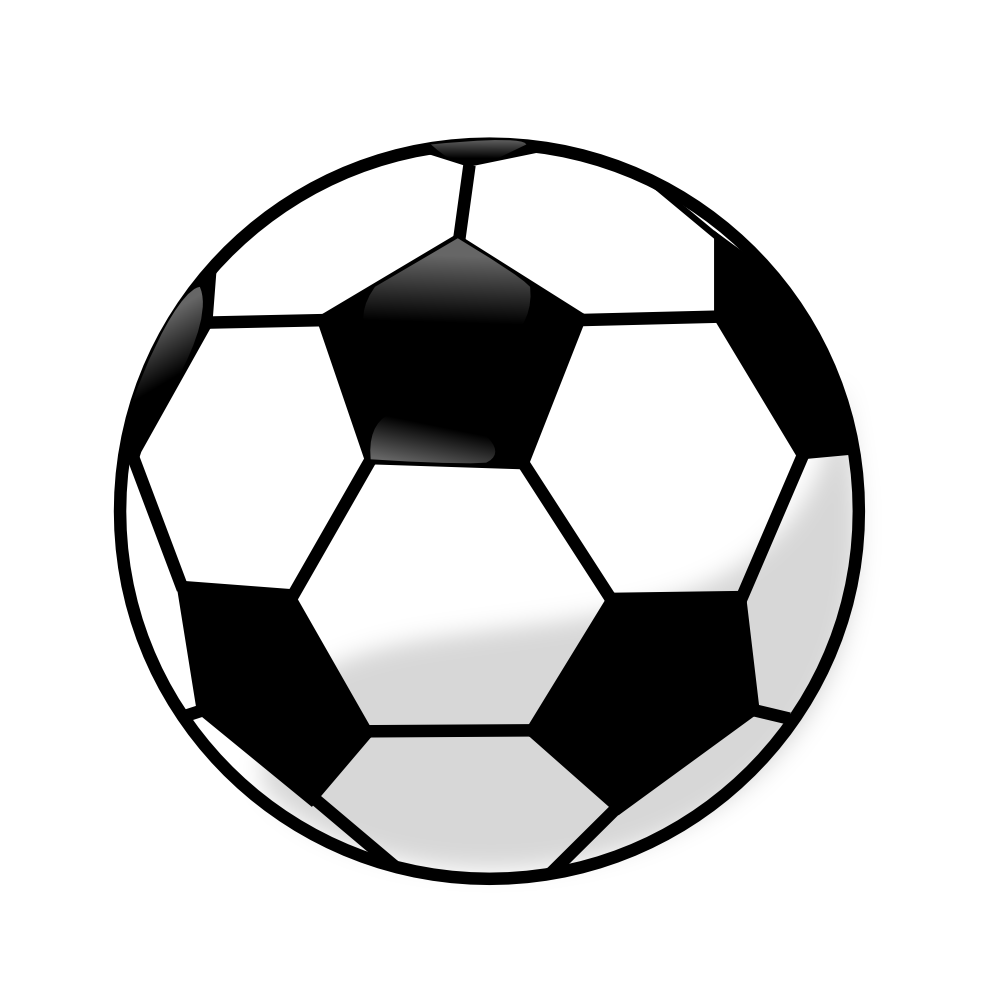 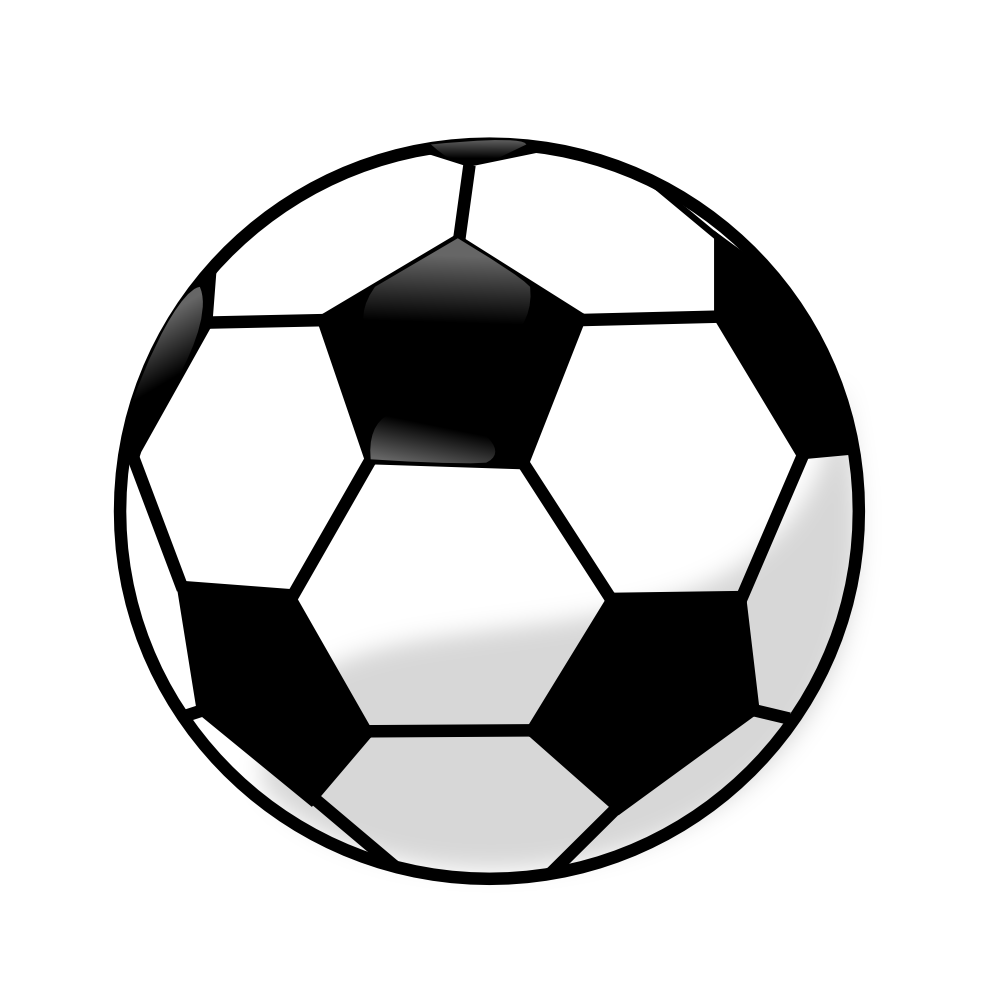 Equipment: marker cones, x3 footballs
Each player has 3 consecutive attempts
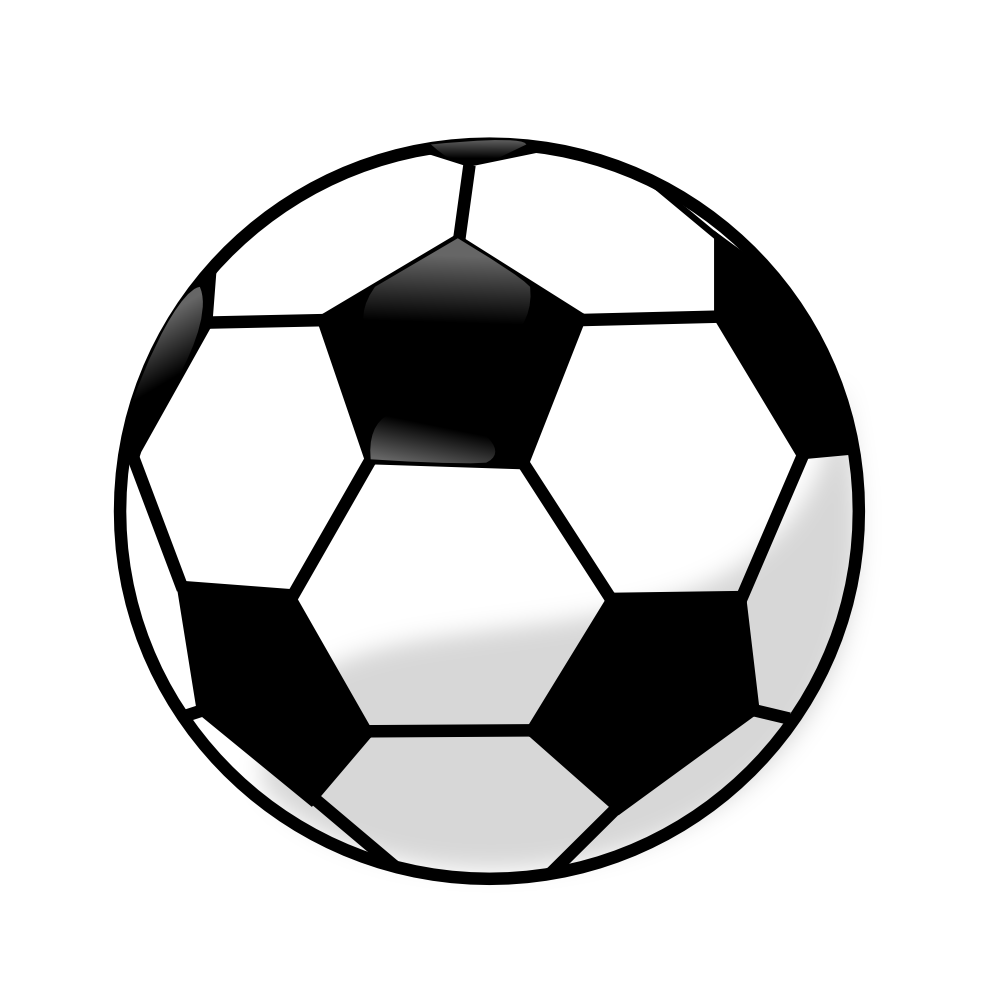 Sports Leaders to co-ordinate and score
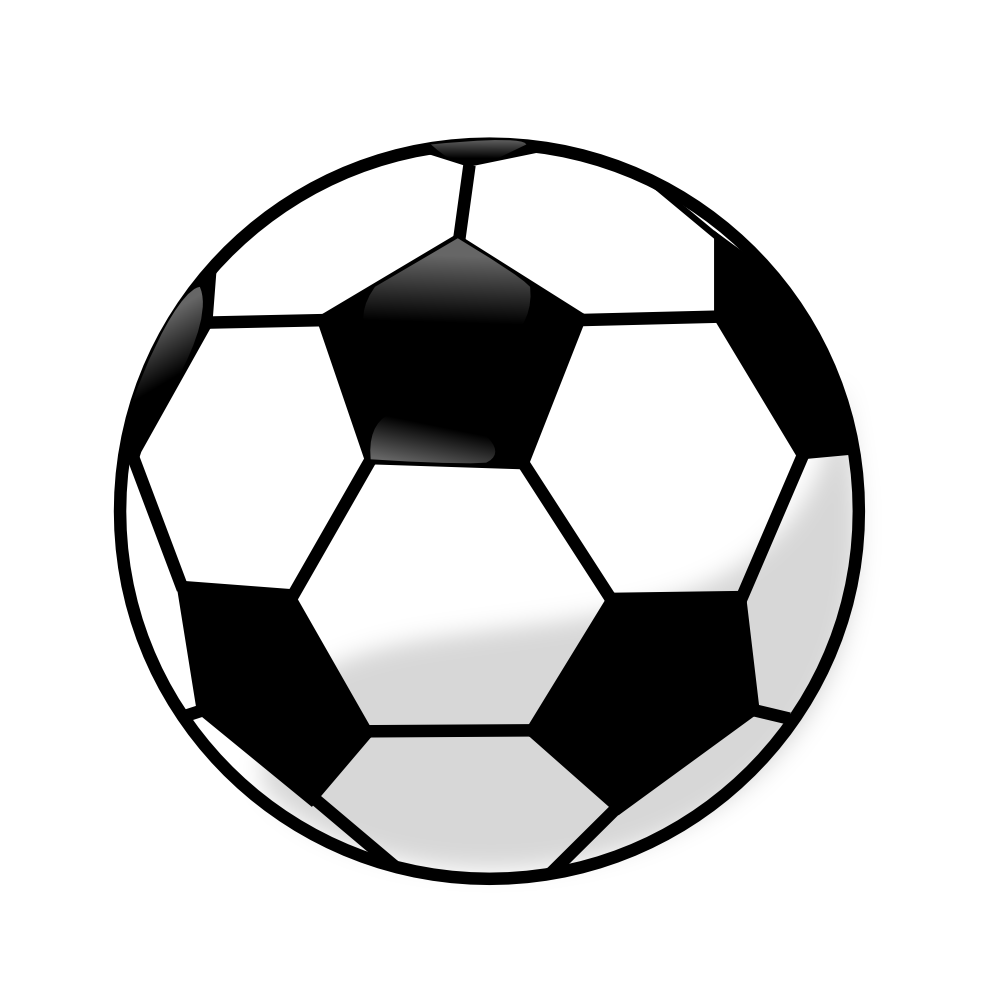 Players should aim for the ‘corner’ of the goal to score higher points
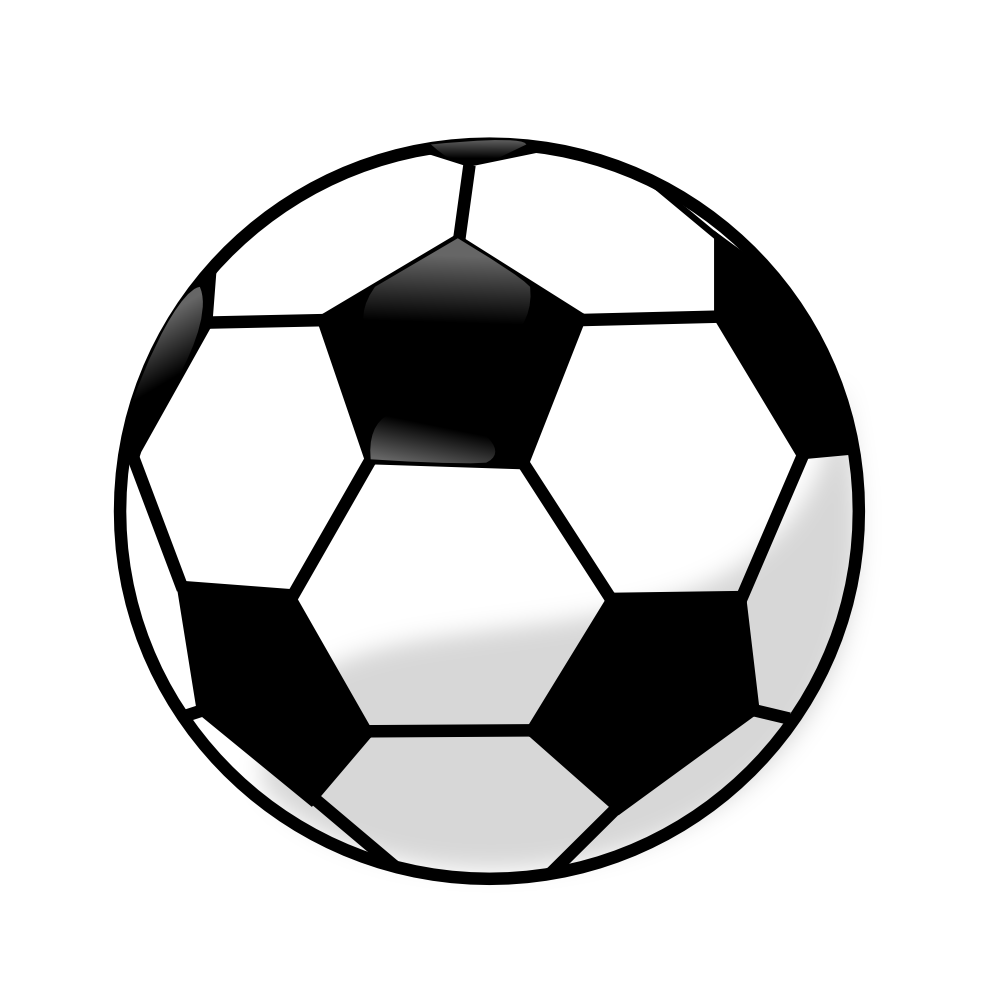 Scoring: Record each players total score and add together to calculate the team total.
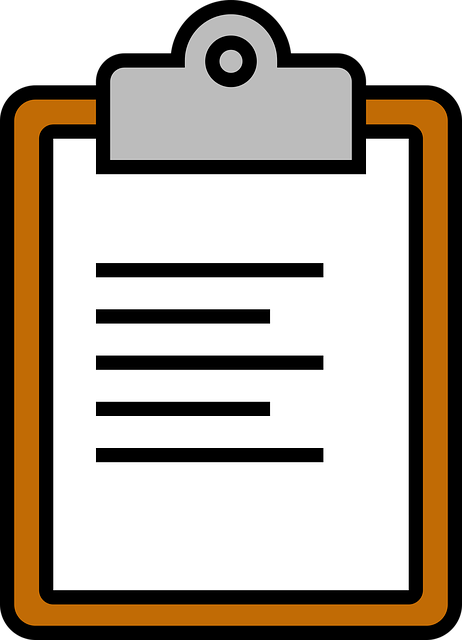 Record each players total score from their 3 attempts
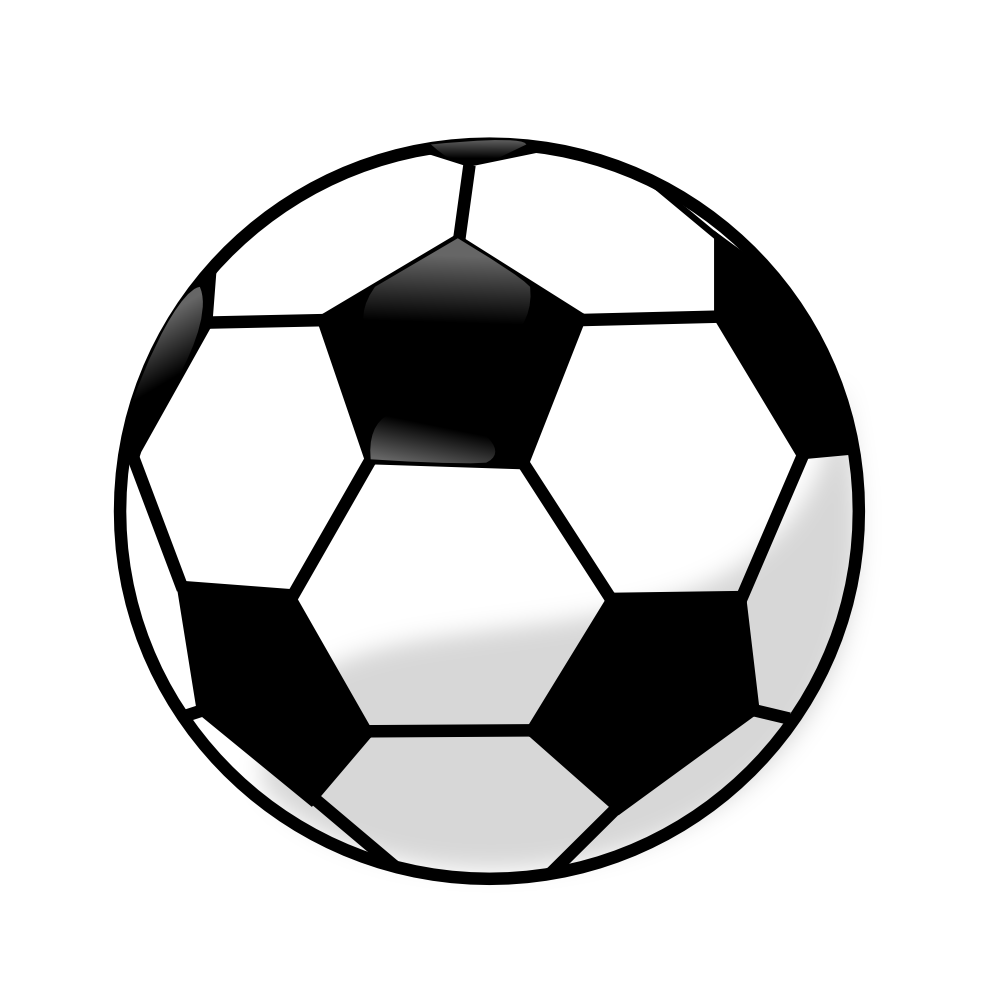 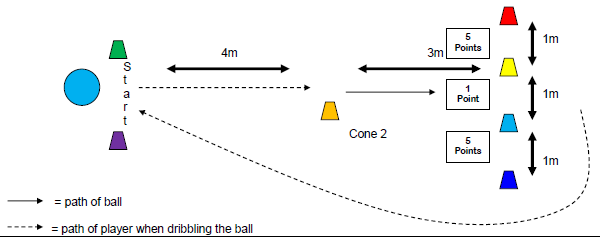 Dribbling - keep close control of the ball from the start to cone 2
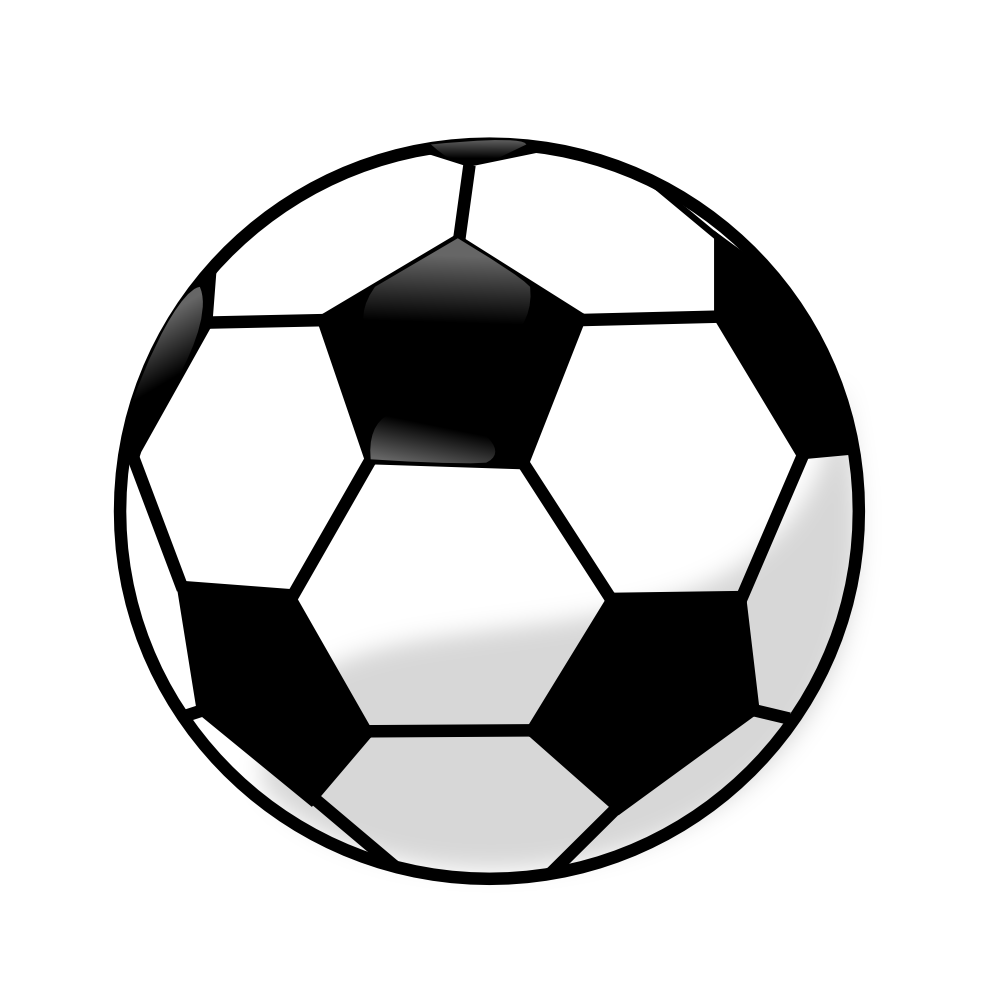 Shooting – decide which part of the goal you are going to aim for
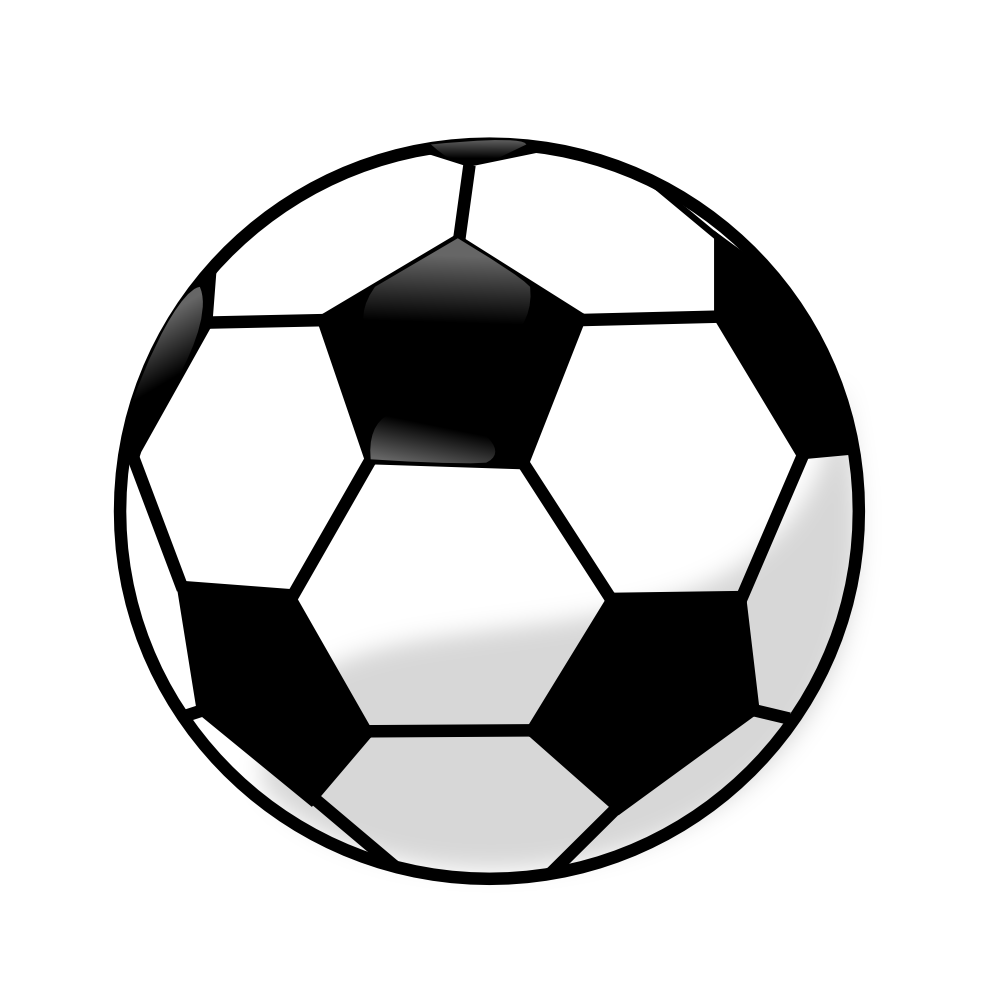 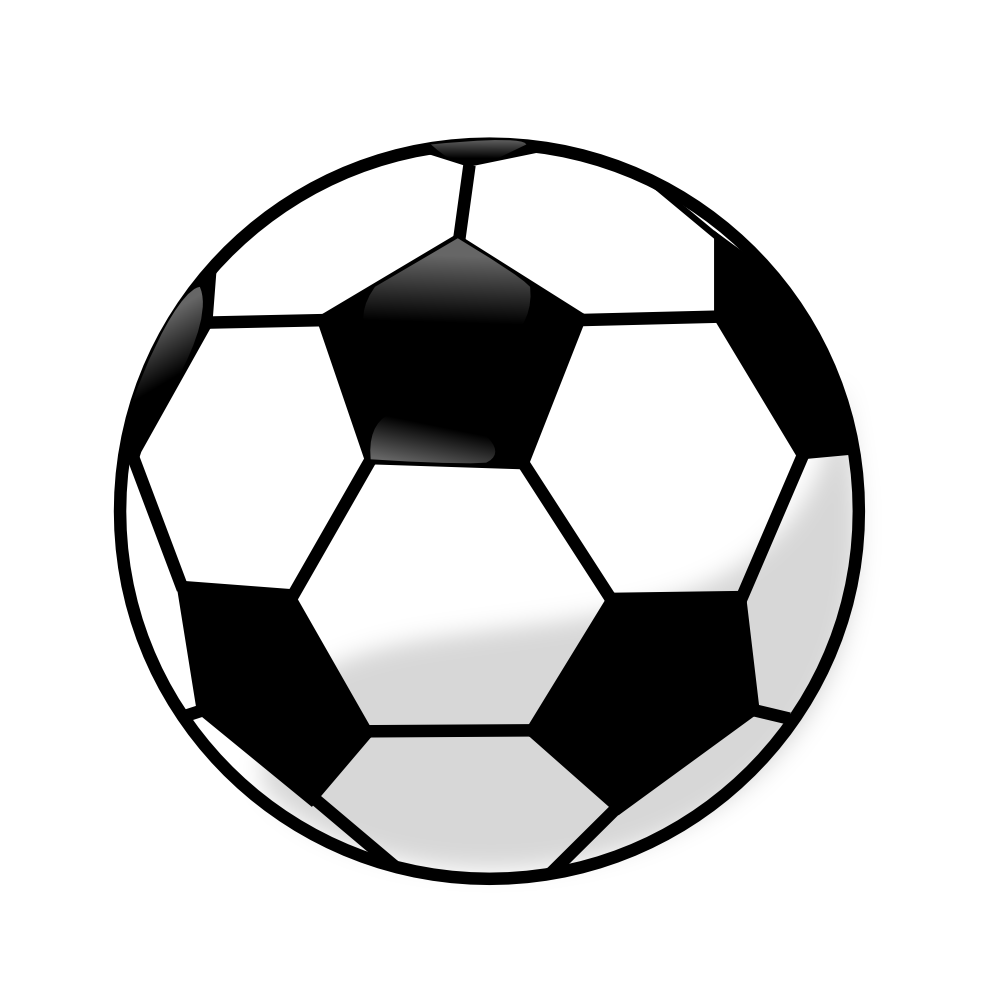 Strike with the ‘laces’ for power or inside of the foot for placement
Station 5: goalkeeper roll
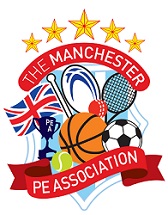 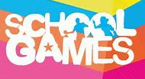 Equipment & Set Up
How to Play
Teams of 6 players
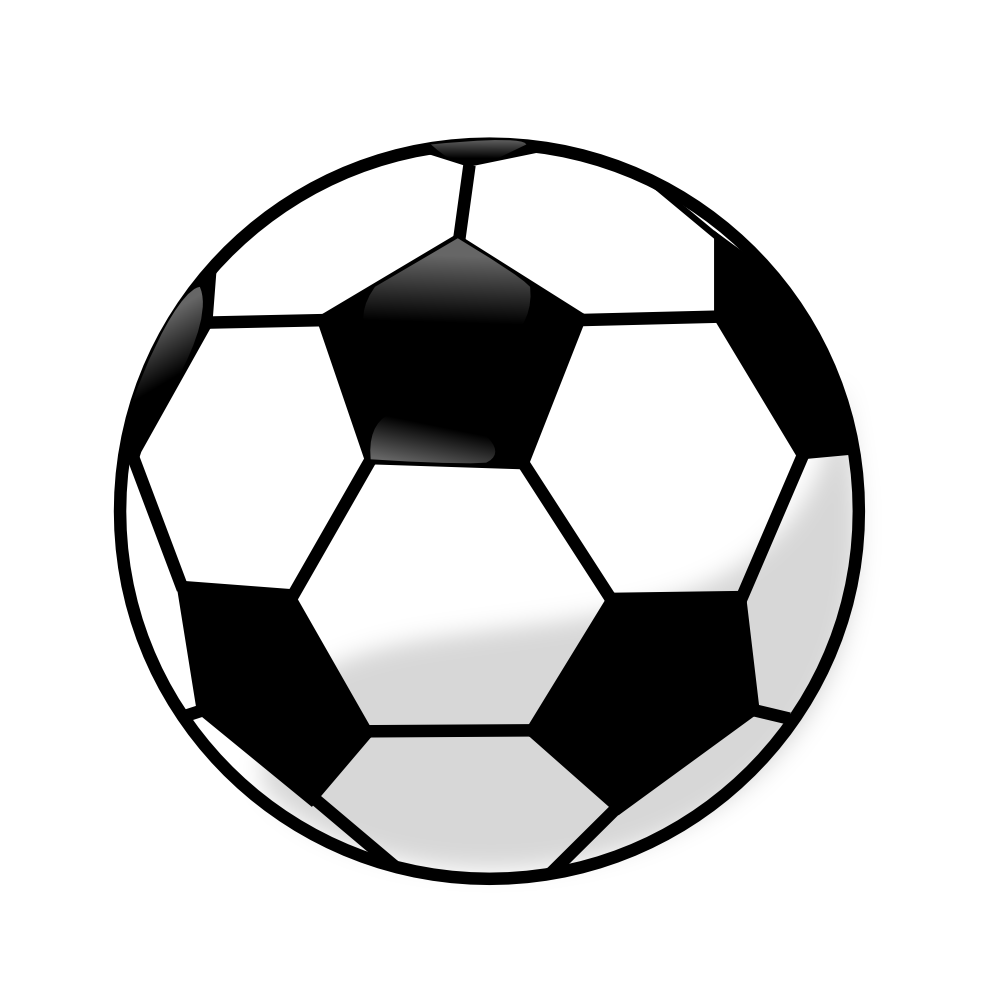 Players have 3 consecutive UNDERARM throws / rolls from behind the roll line
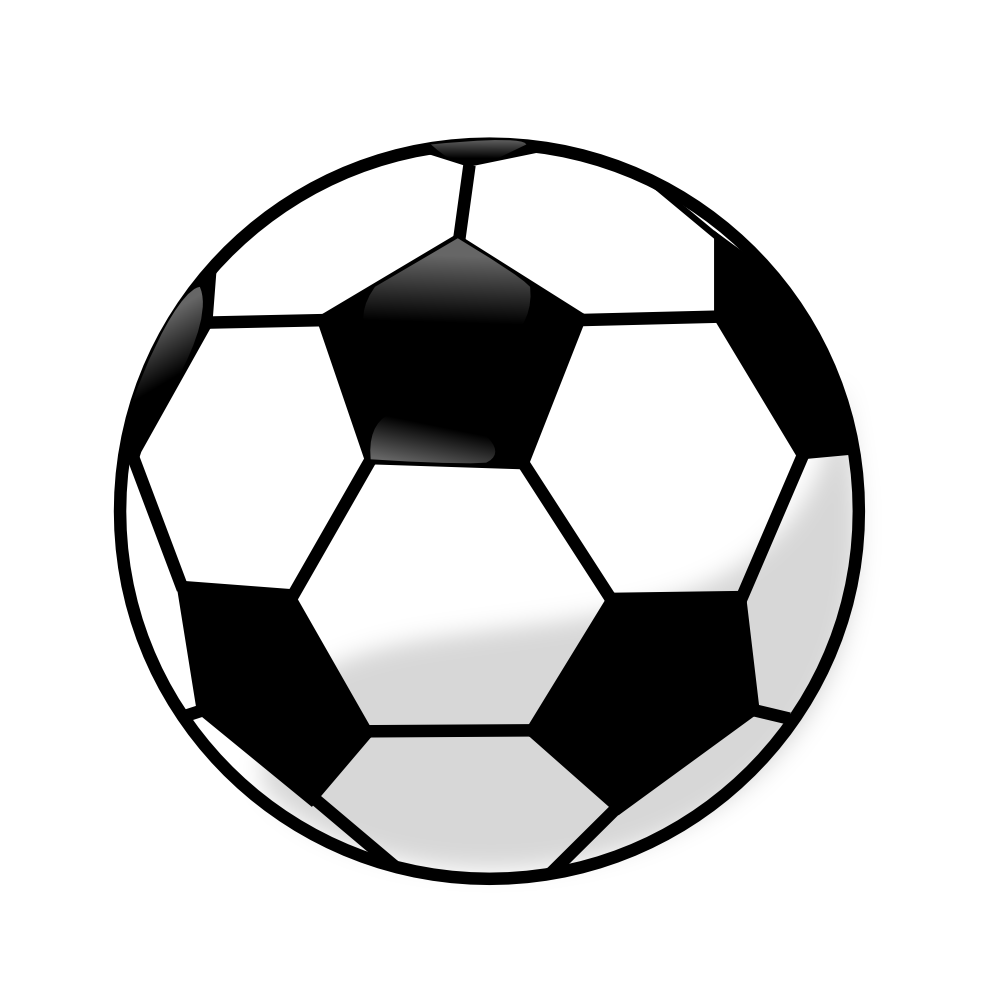 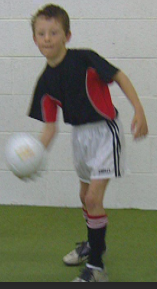 Activity set out as per diagram
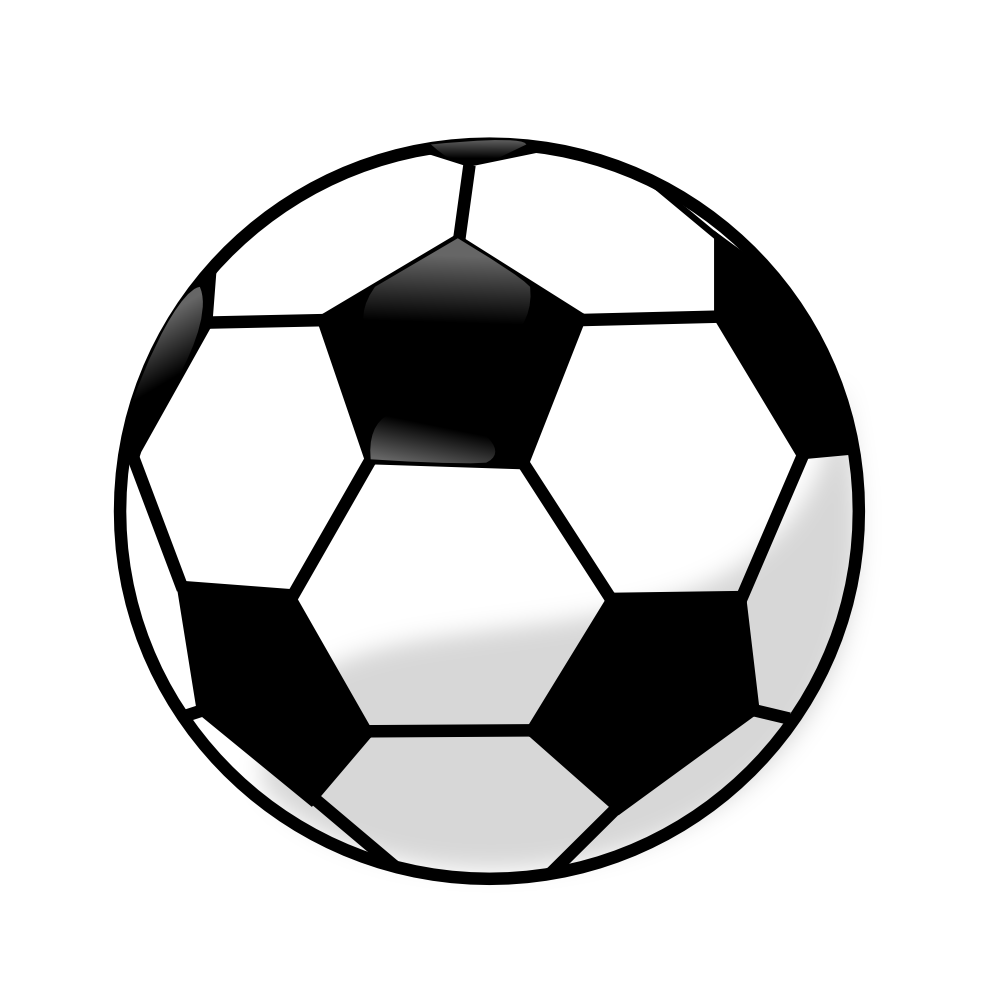 All other players wait their turn at the wait cone
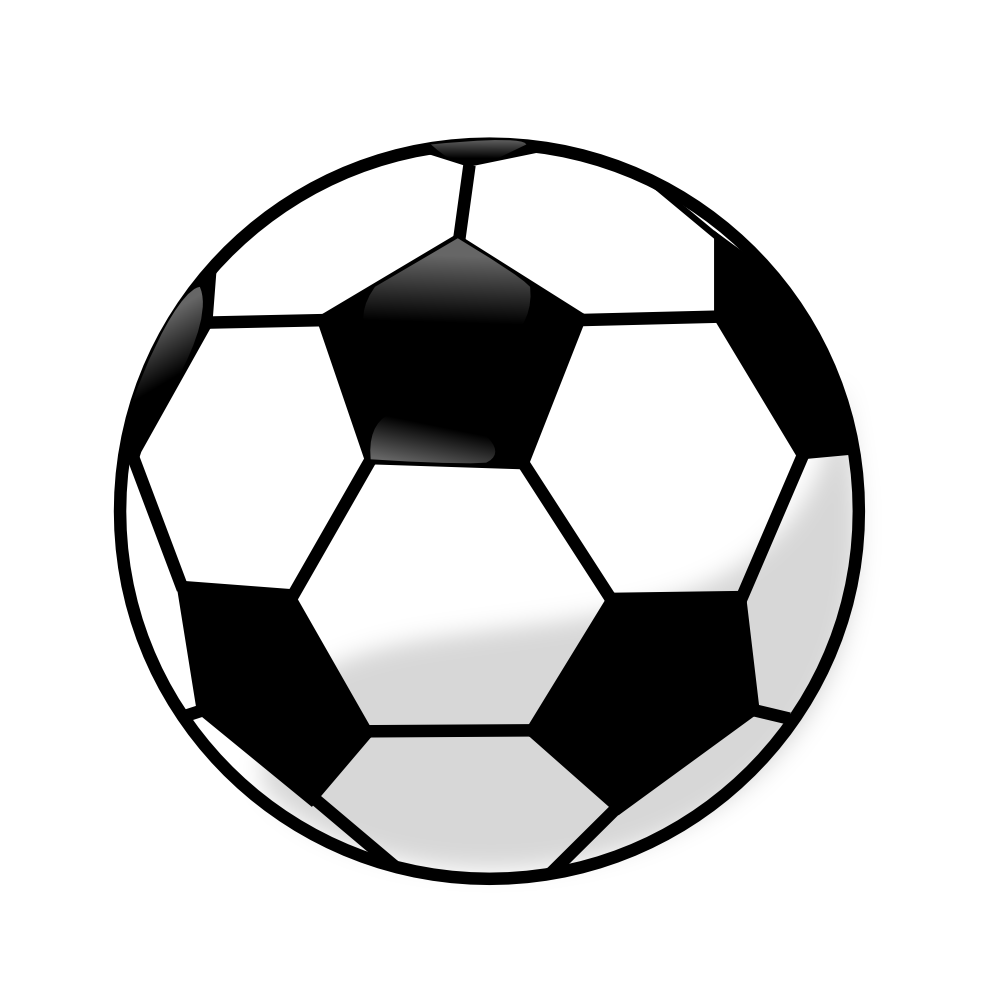 Equipment: marker cones, football
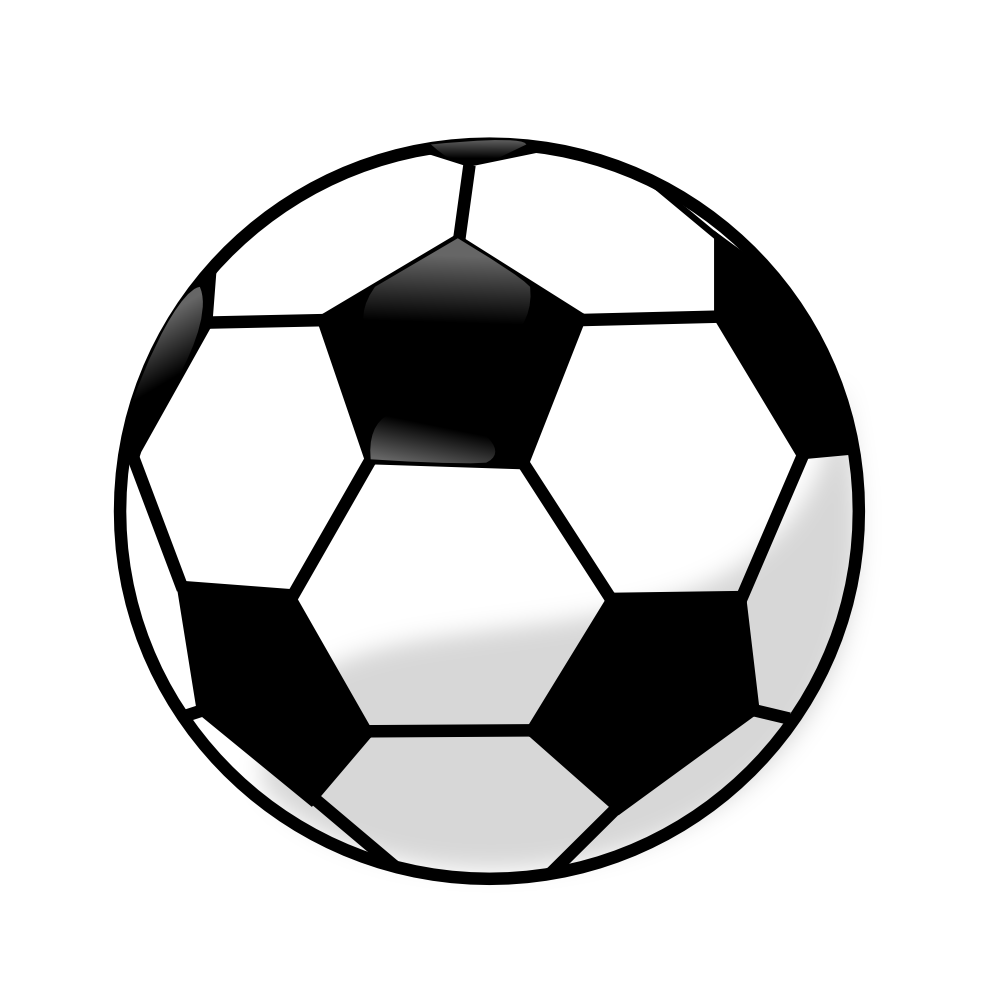 From stationary, hold the ball in one hand and roll the ball forward towards the targets (as per picture)
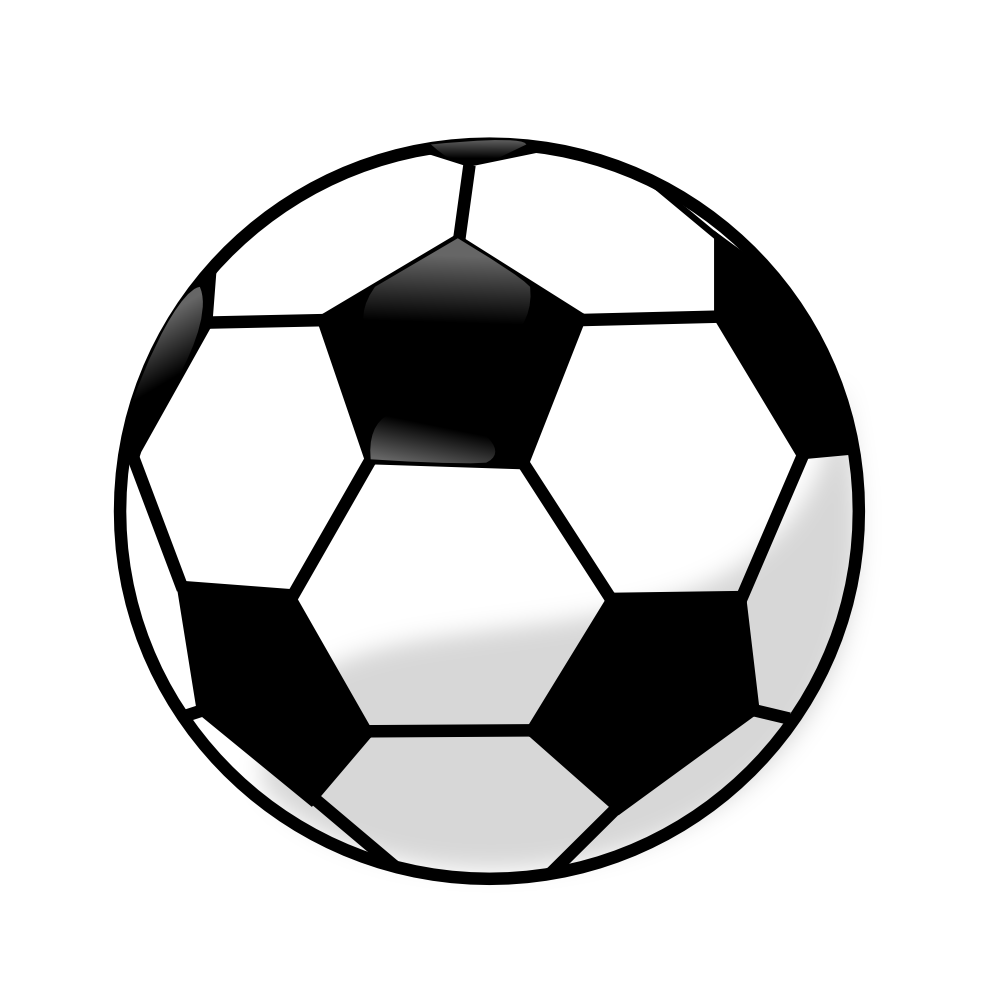 Sports Leaders to co-ordinate and score
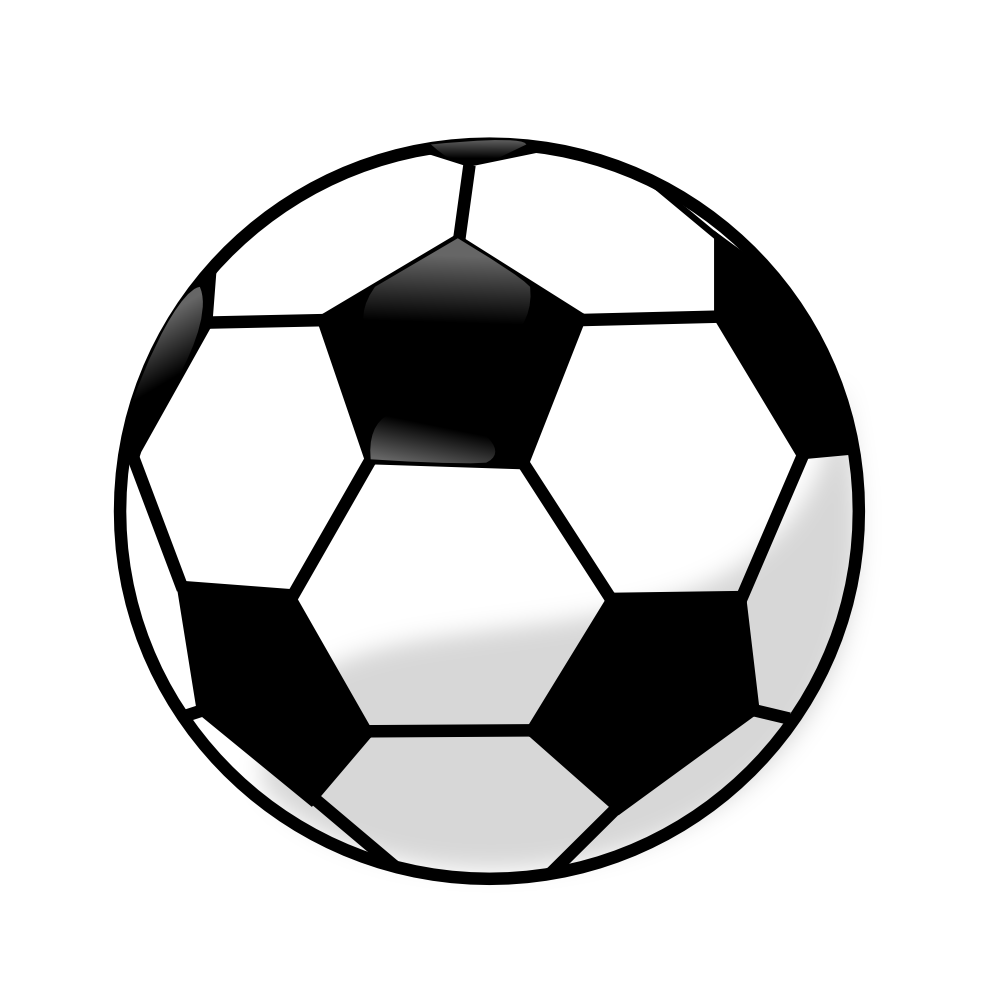 Higher points awarded for accuracy and rolling the ball through the centre of the target zone
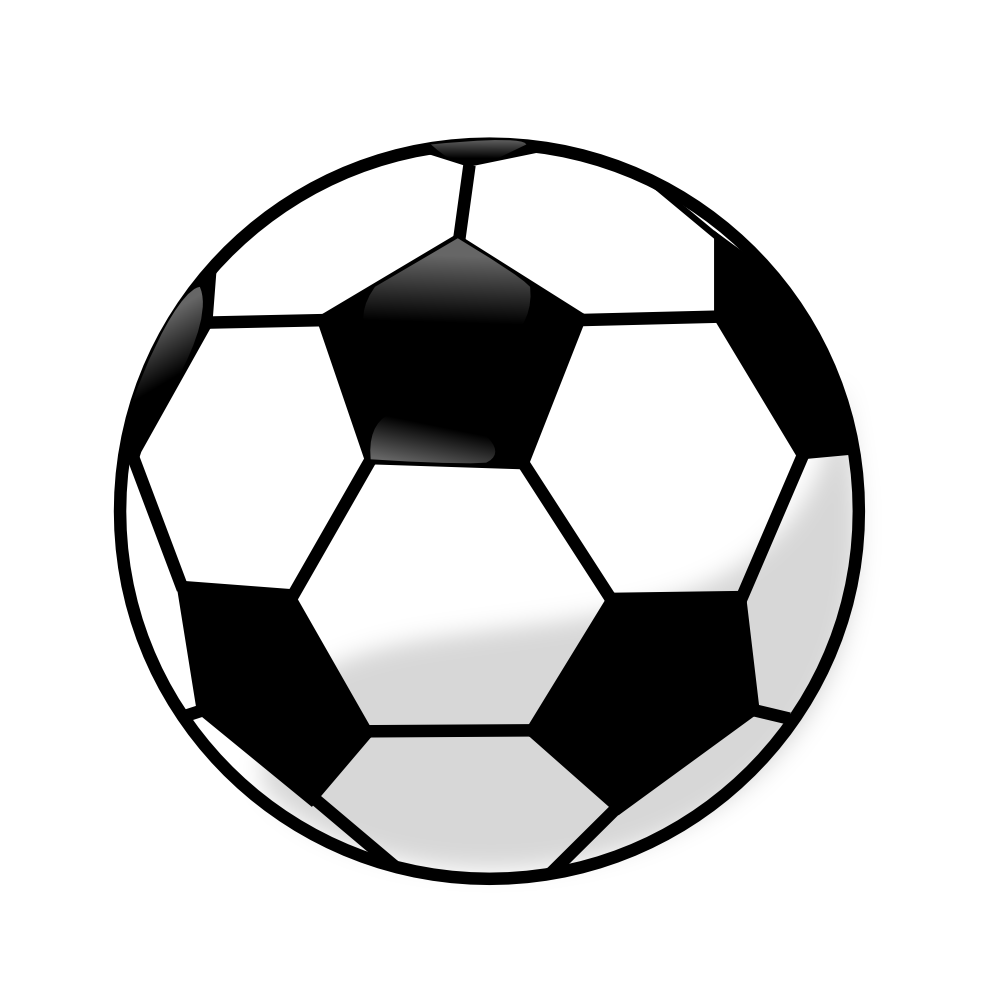 Scoring: Record each players total score 
and add together to calculate the overall team score.
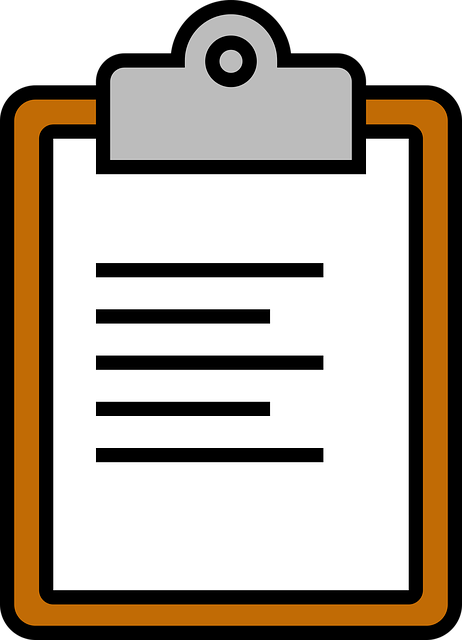 A players score is the total points from their 3 throws / rolls
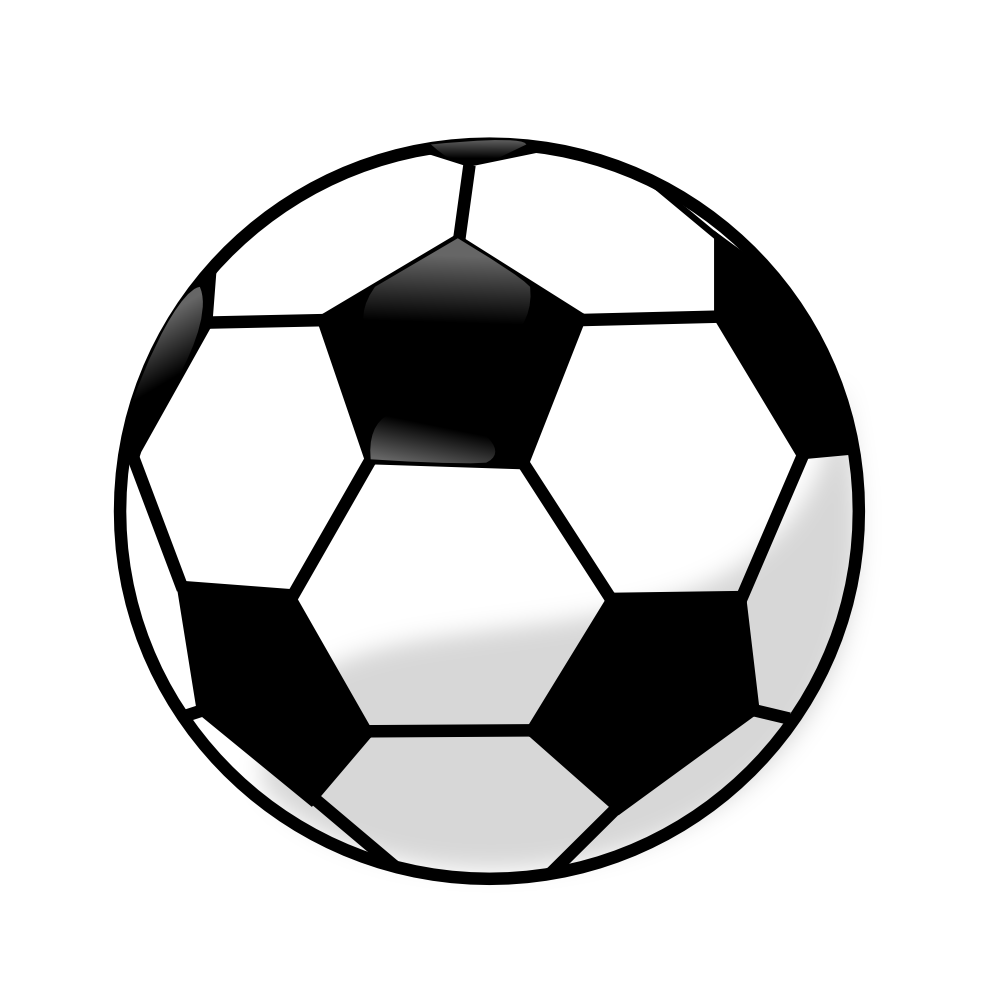 Hold the ball balancing it on the fingers of one hand
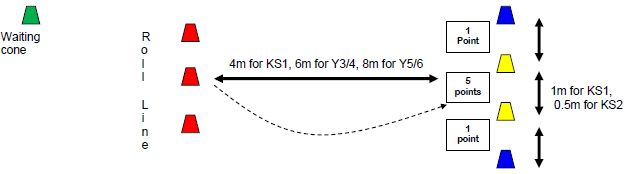 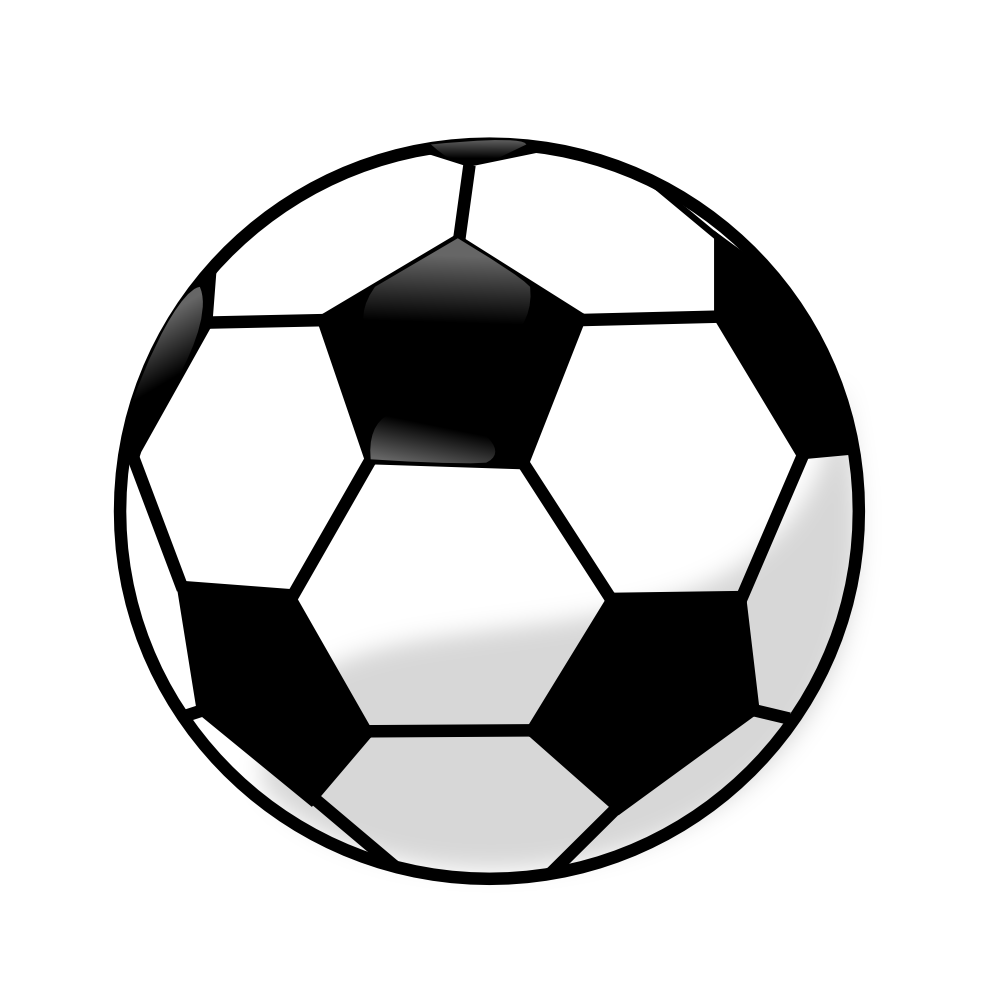 8m
Step forward with your opposite leg and bend 
it at the knee to lower you body position
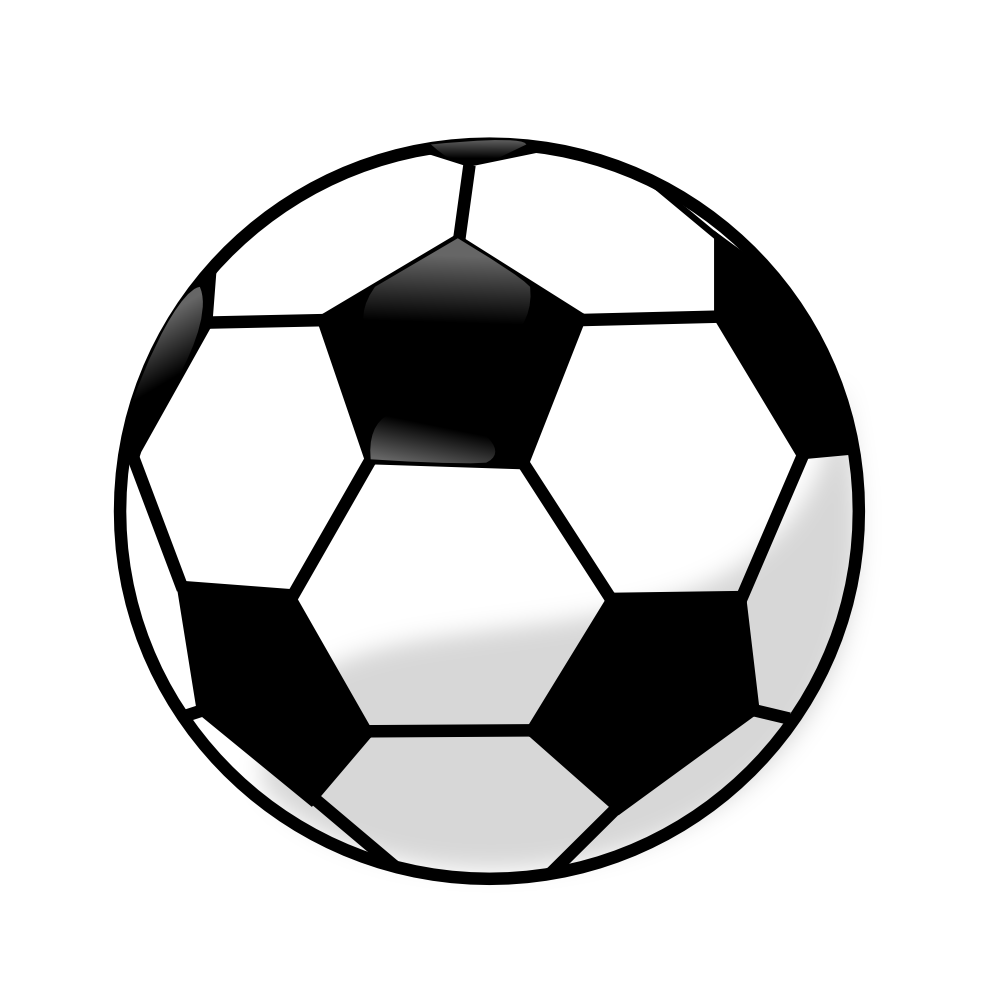 1m
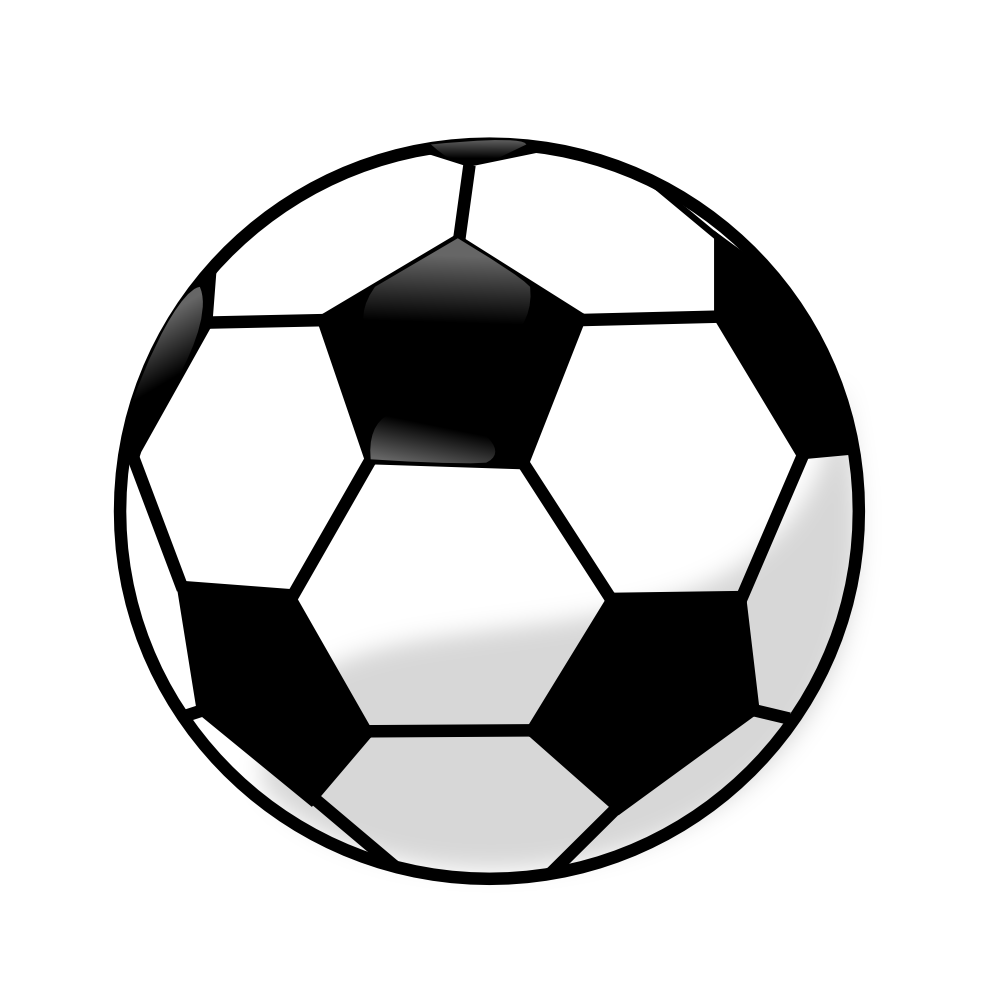 Stay low as you roll the ball and follow through with your arm as you release
Station 6: dribble RELAY
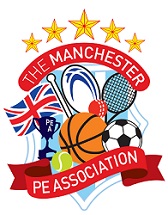 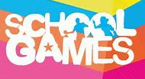 Equipment & Set Up
How to Play
Three players to start at each end of the relay run
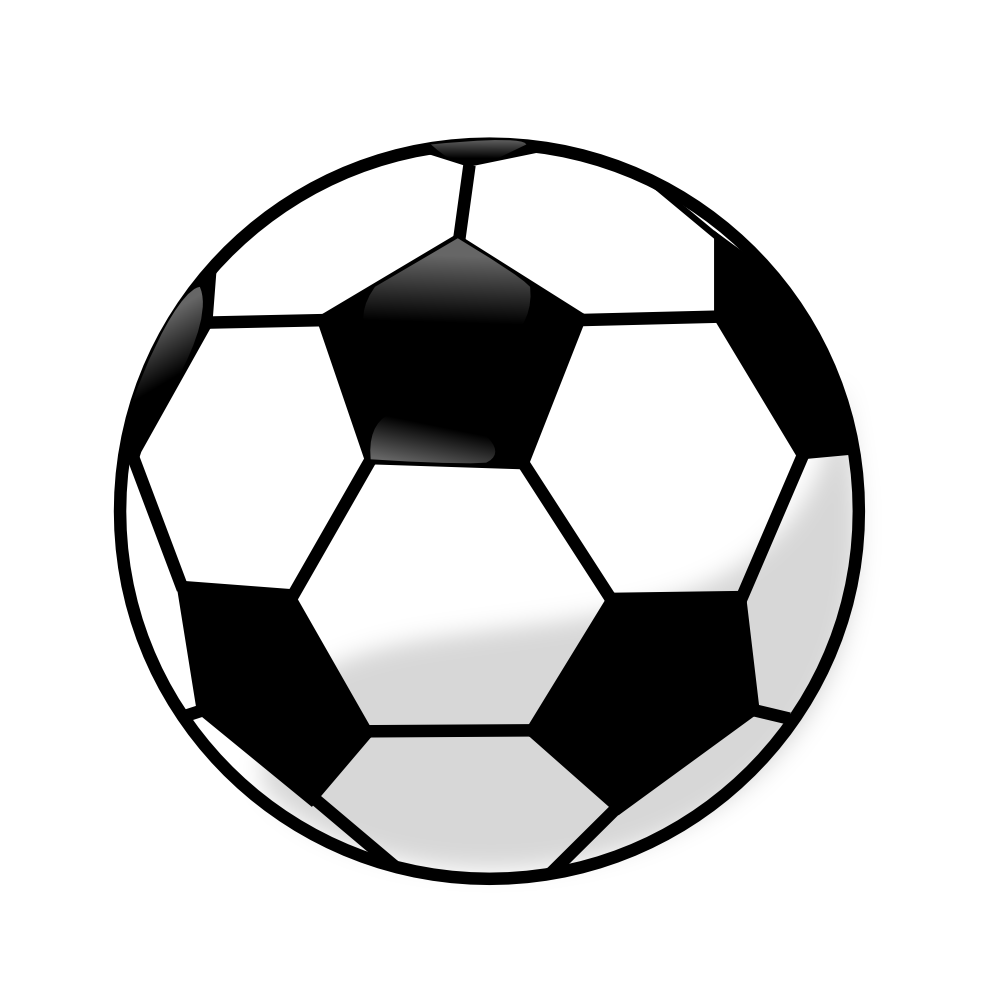 Teams of 6 players
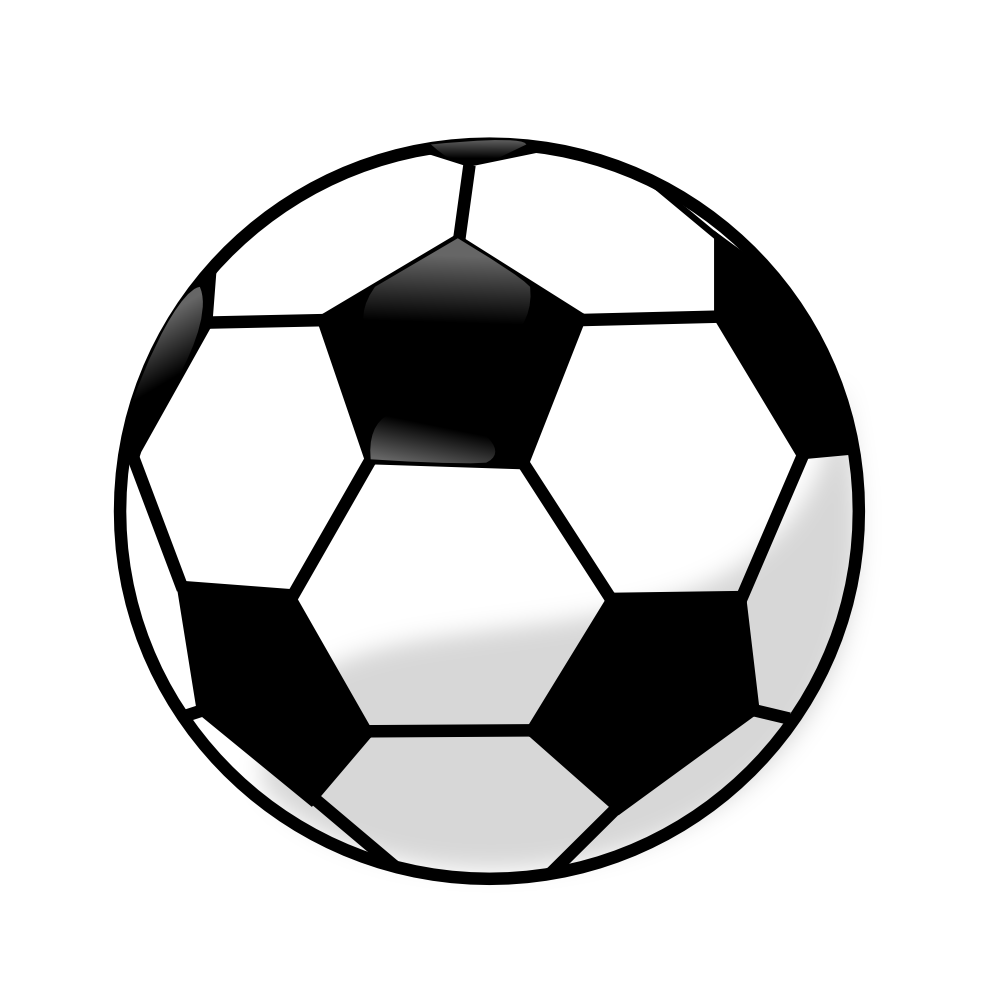 Activity set out as per diagram
Player 1 starts with the ball at the start line and dribbles in and out of the cones to Player 2 at the other end
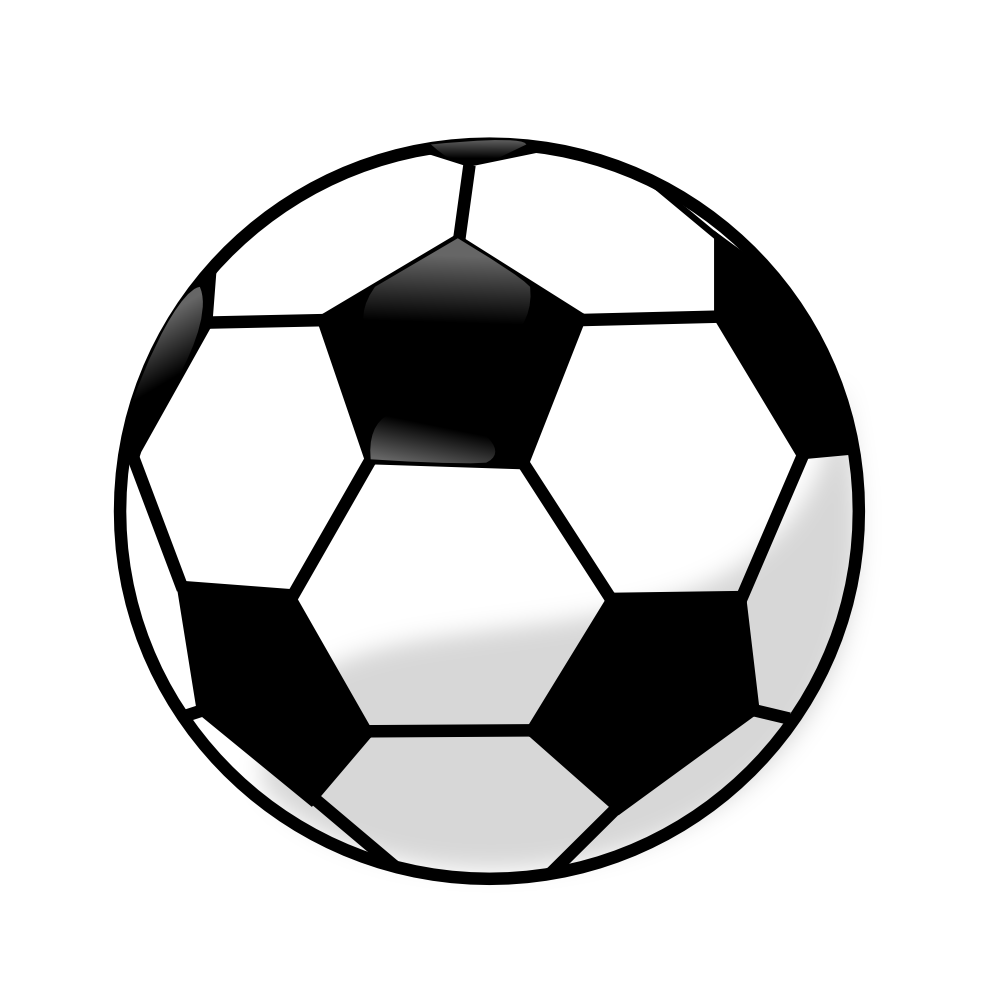 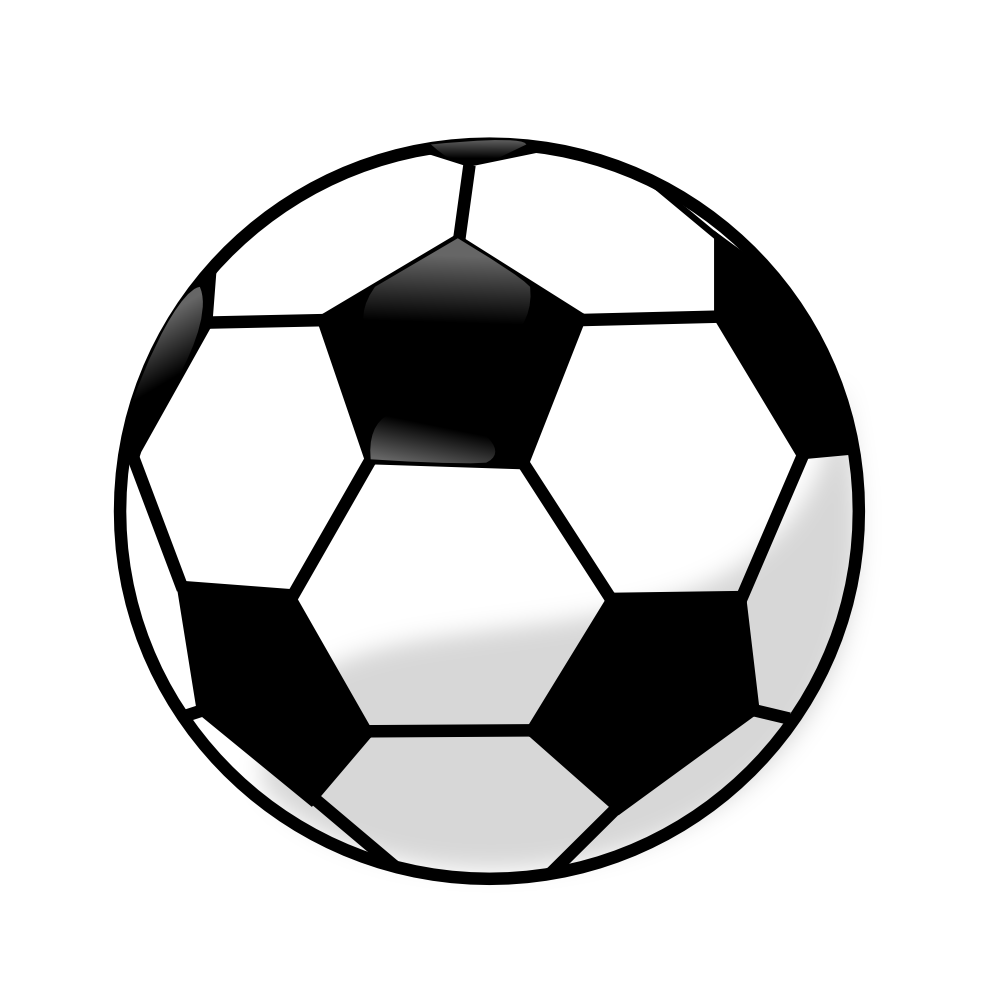 Equipment: marker cones, football
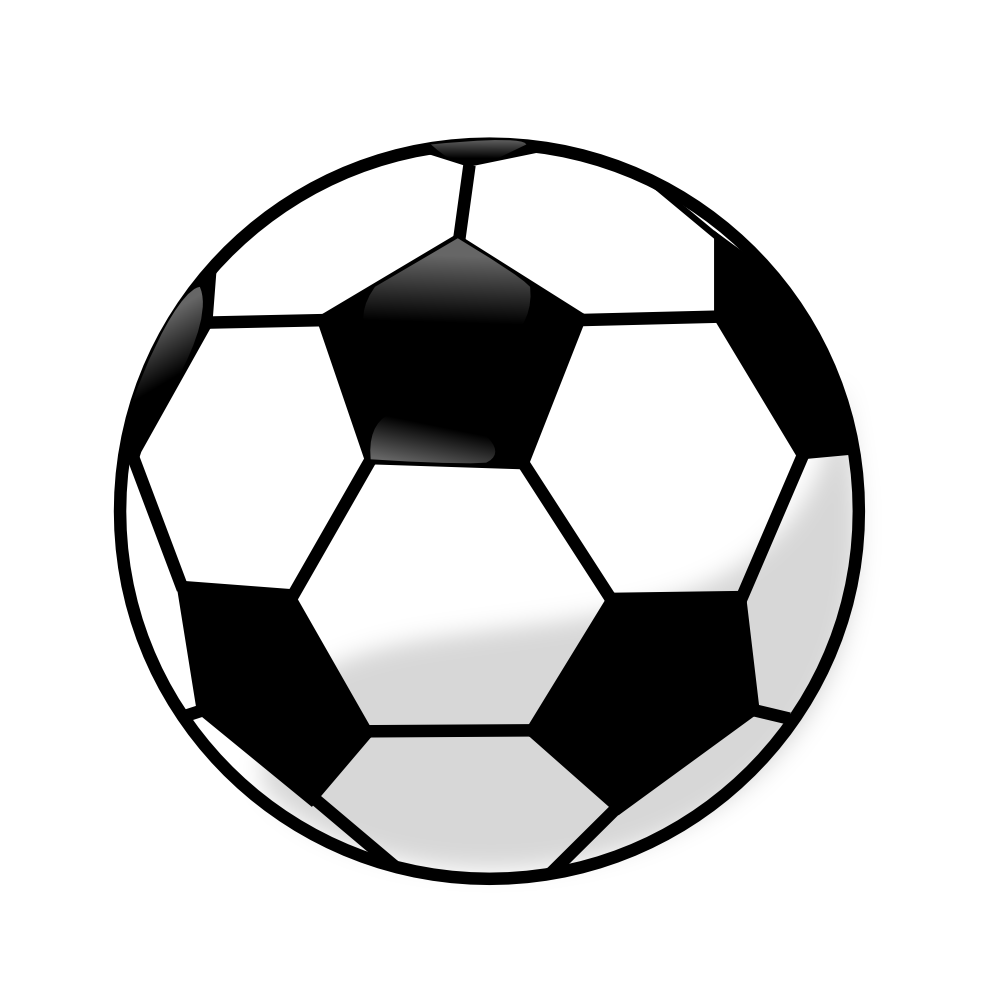 Player 2 dribbles back through the cones to player 3 and so on so that all players have a go
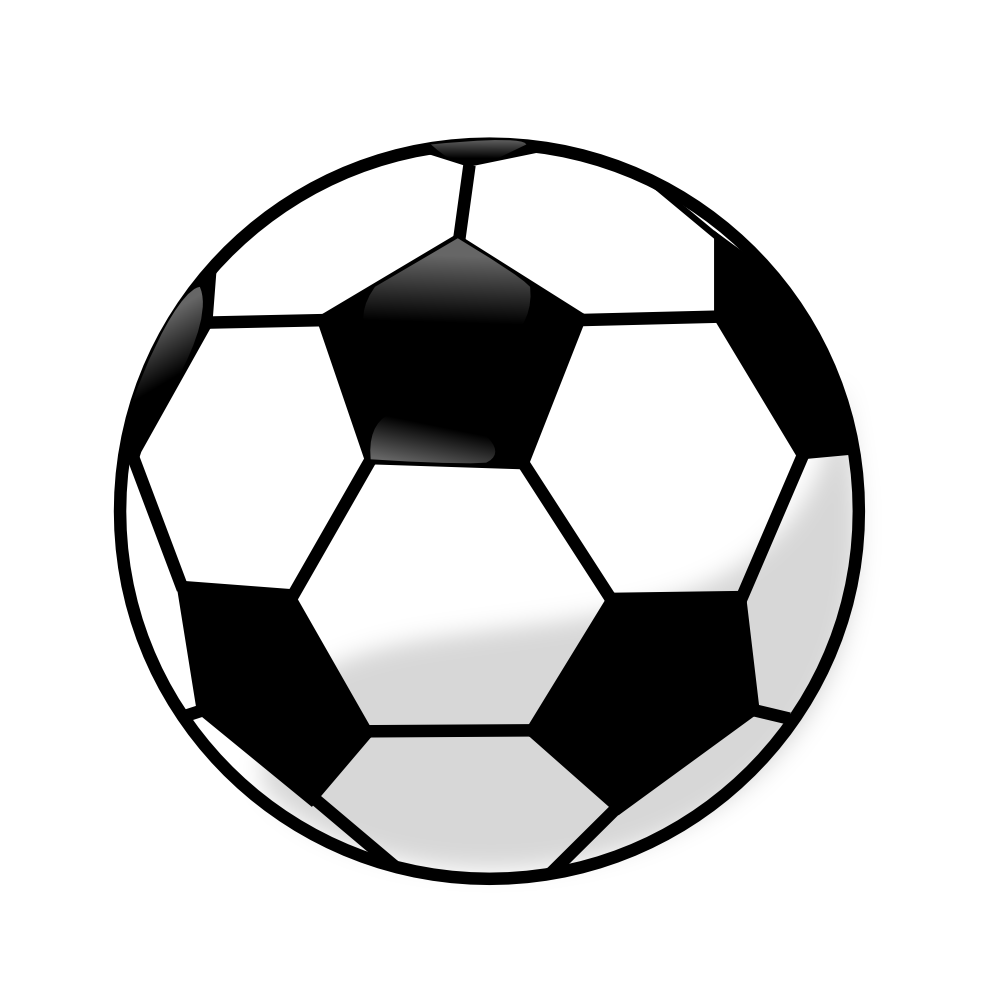 Modify the set up below by having 3 players start at each end to complete 1 relay at a time (this will maximise players goes in the time period)
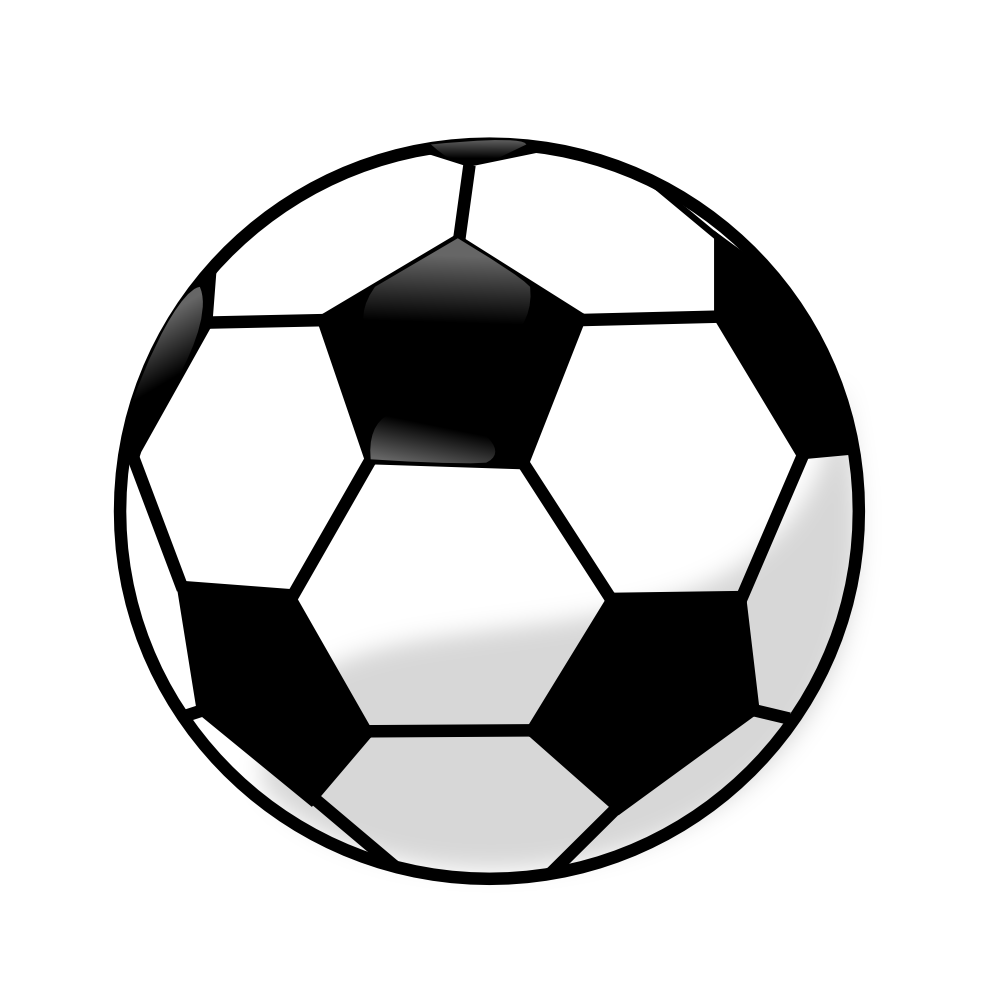 The team has 5 minutes to complete as many relay dribbles as possible
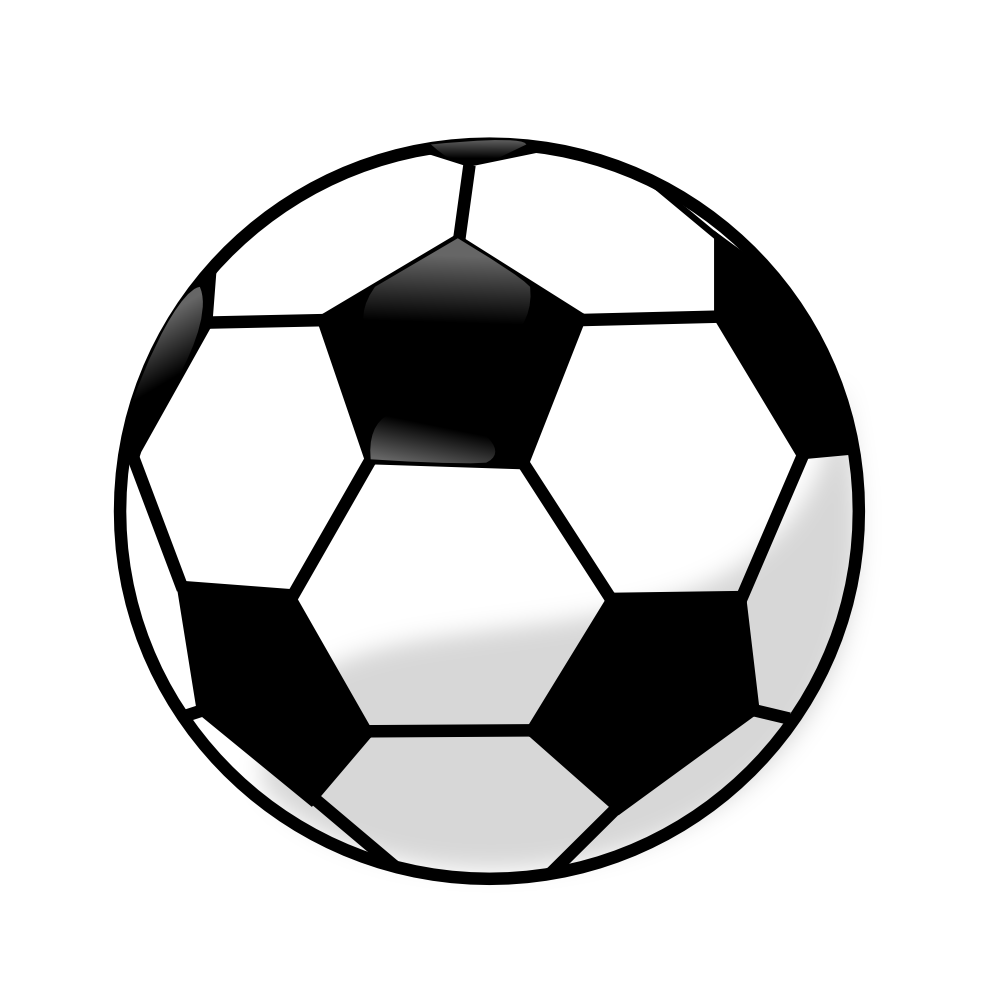 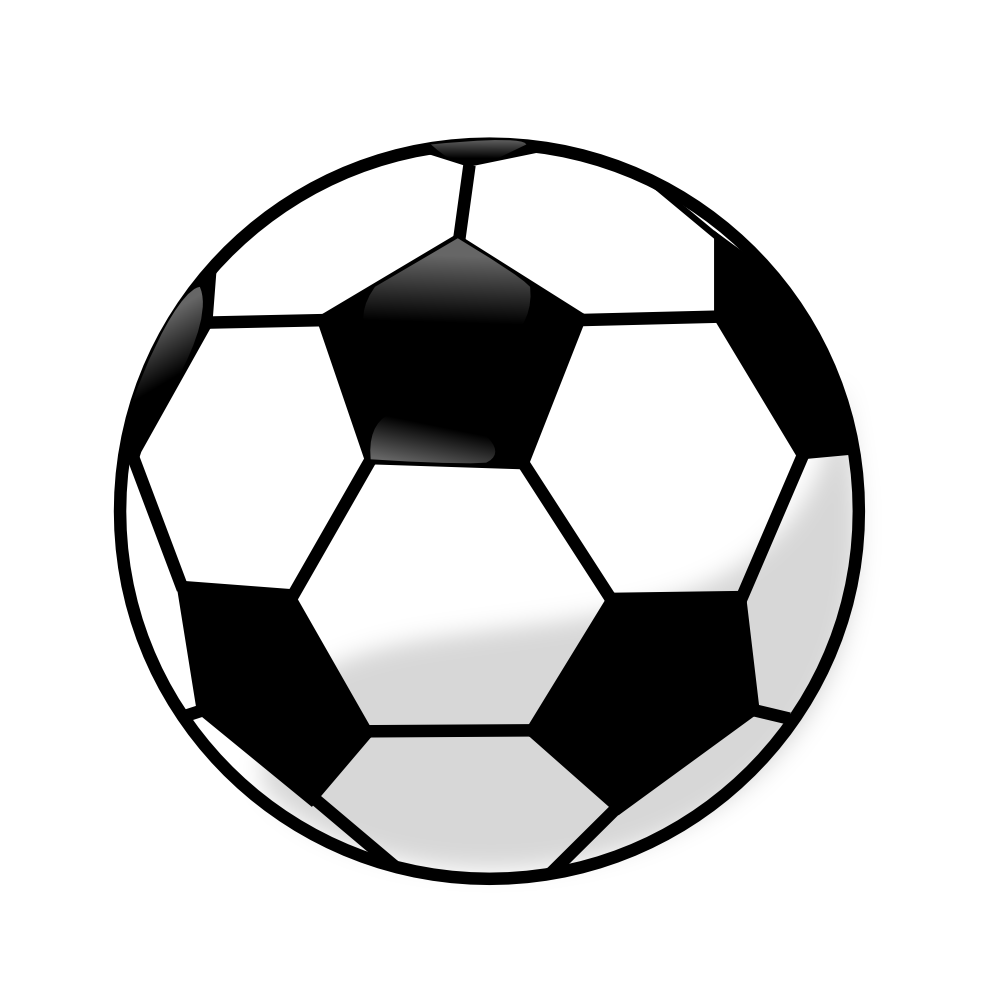 Sports Leaders to co-ordinate and score
Record the total relays that the team completers in 5 minutes
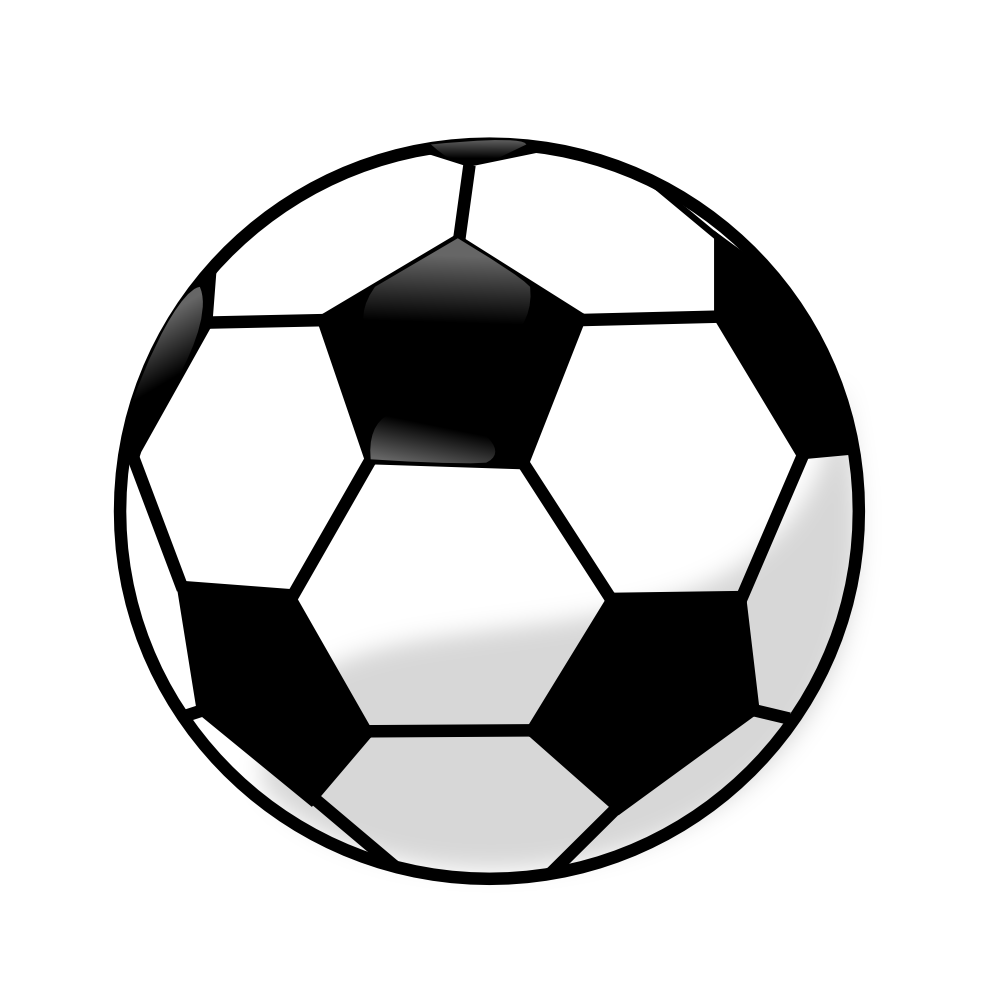 Scoring: Record the total number of completed dribble relays in 5 minutes.
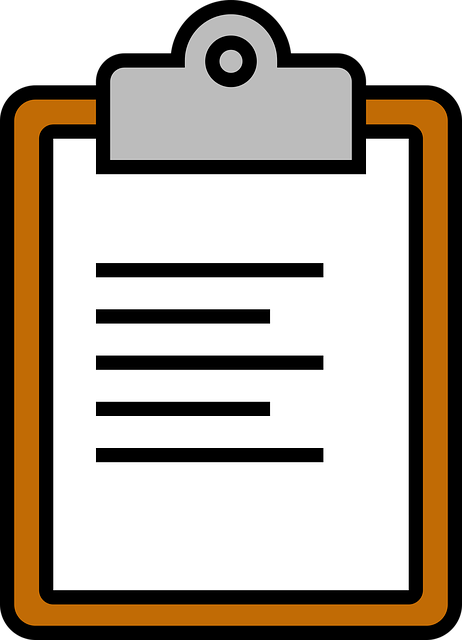 Keep the ball close but in front of you using 
the inside & outside of your foot to move through 
the cones
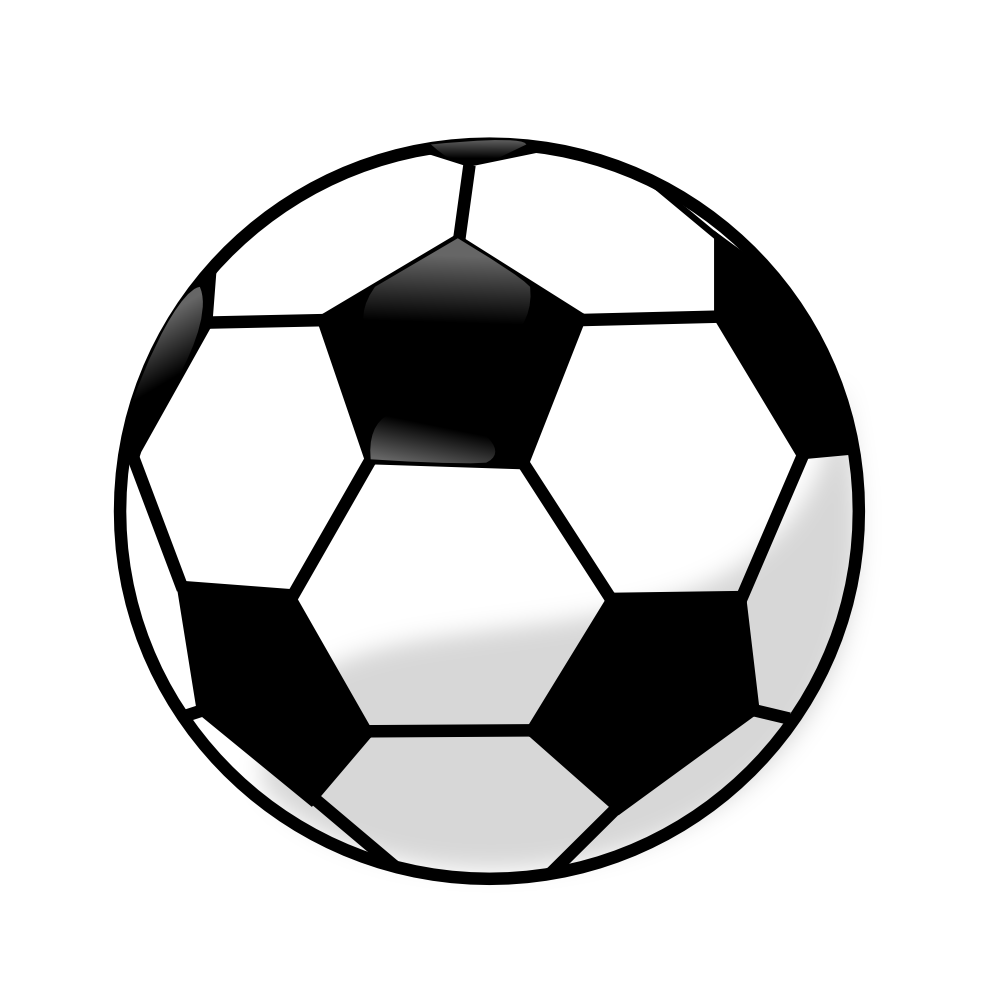 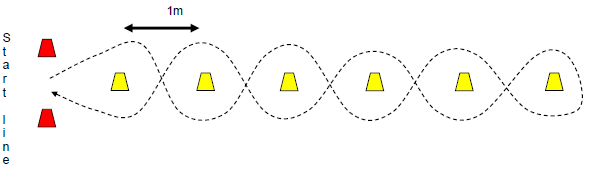 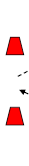 Head up - be aware of the cones and where you are going
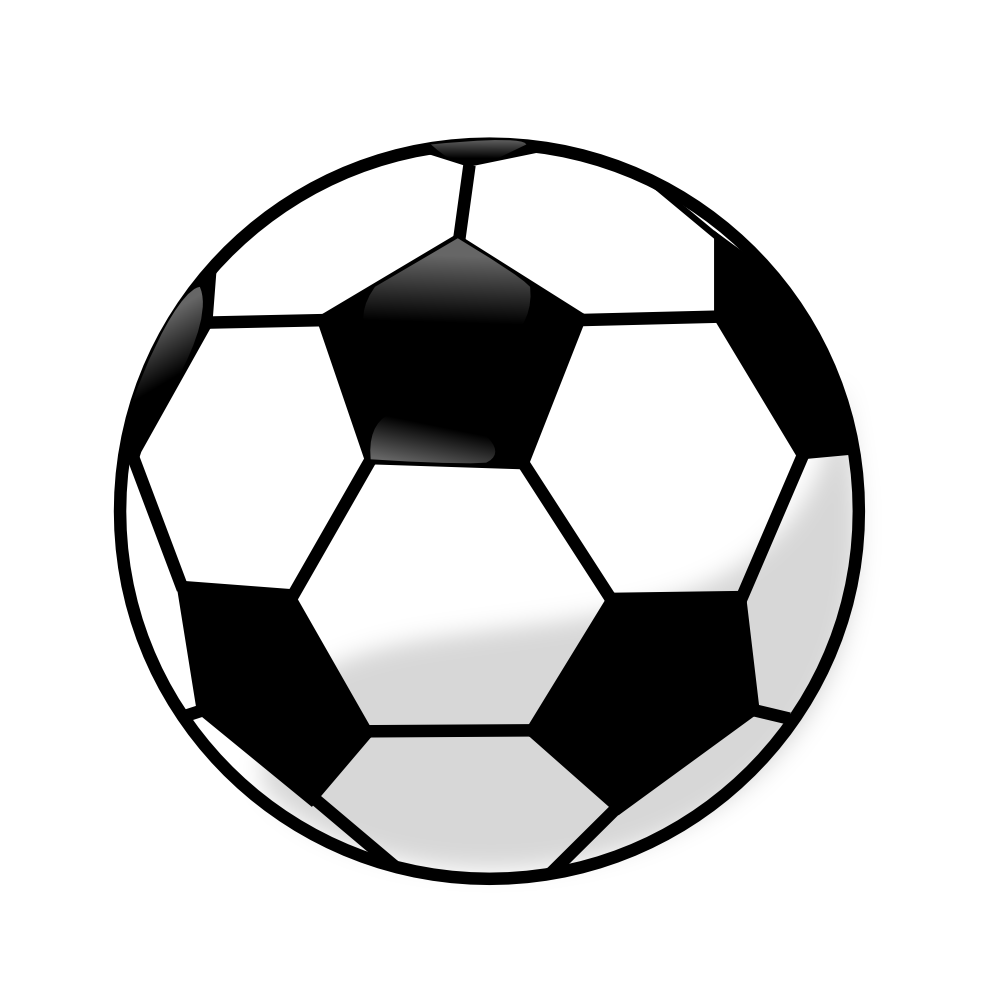 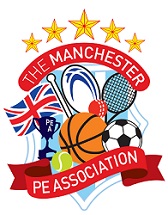 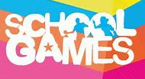 Team score sheet
SCHOOL:							YEAR GROUP: